Safety And Electronics
Mobile Robotics
Anthony J. Clark
Today
Safety

Component specifications

Review requirements

Wiring diagrams

Coding with Toit
2
BAT
BAT
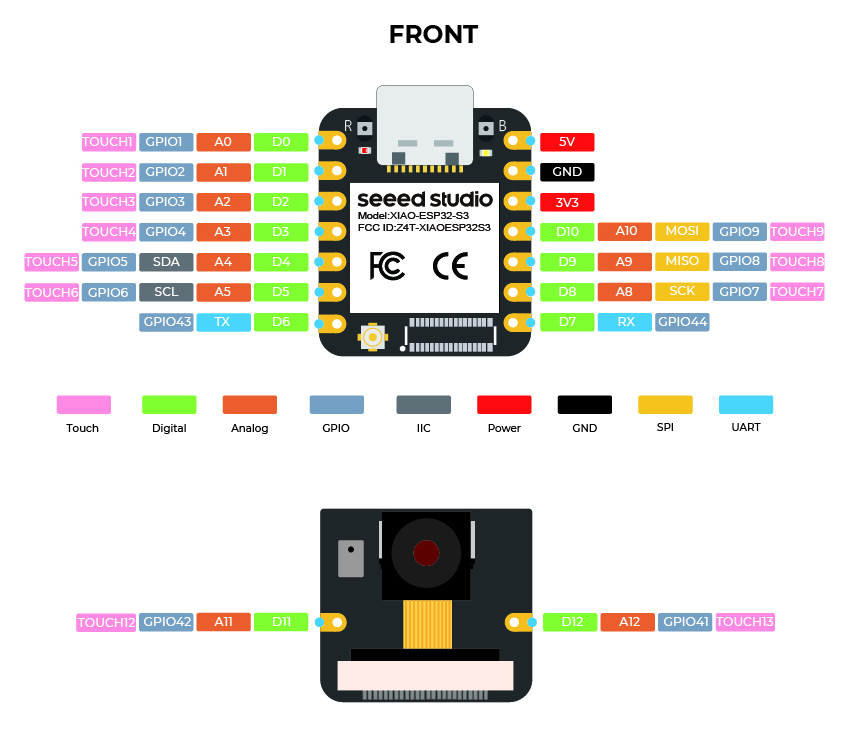 GND
GND
GPIO 1
USB 5V
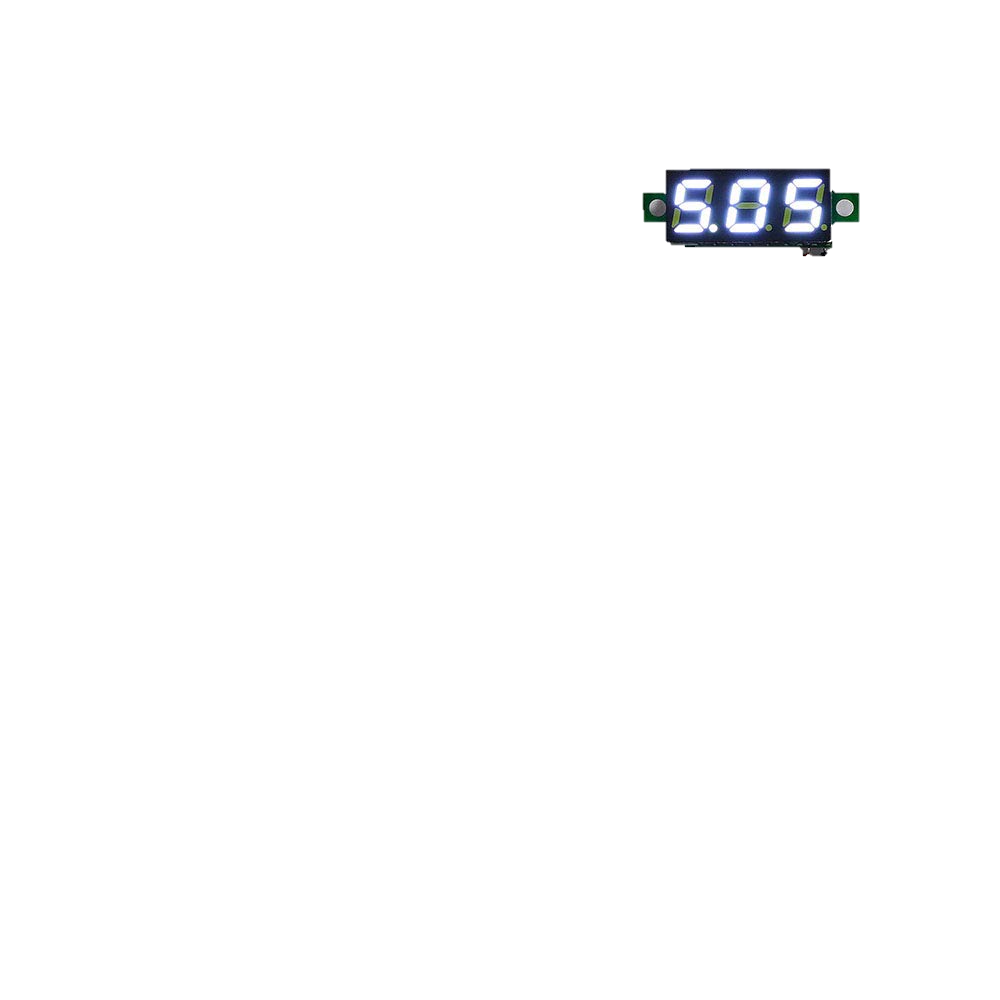 BAT
VCC
GPIO 2
GND
BAT
BOUT2
BENBL
BAT
GPIO 3
3.3 V
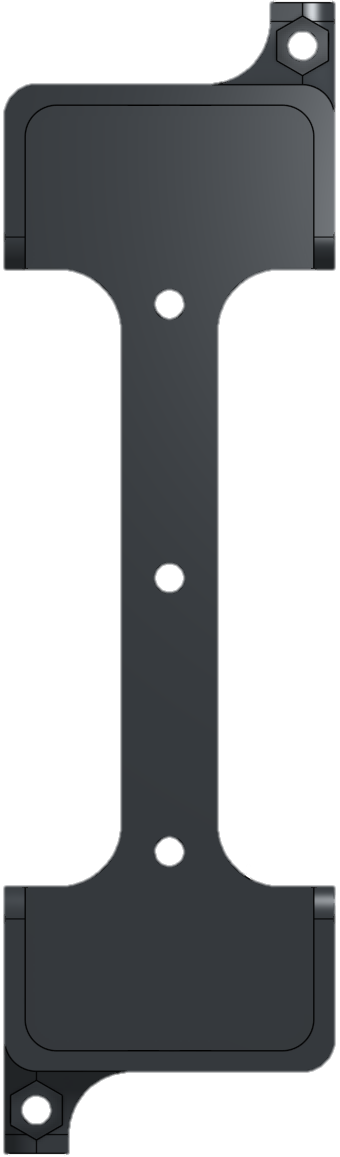 GND
BOUT1
BPHASE
GPIO 4
GPIO 9
AOUT2
AENBL
I2C SDA
GPIO 8
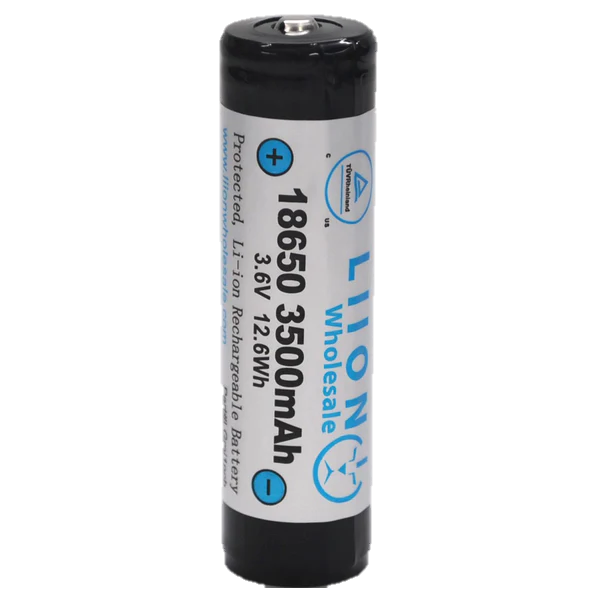 I2C SCL
GPIO 7
AOUT1
APHASE
GPIO 43
GPIO 44
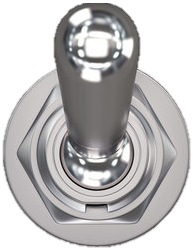 VMM
MODE
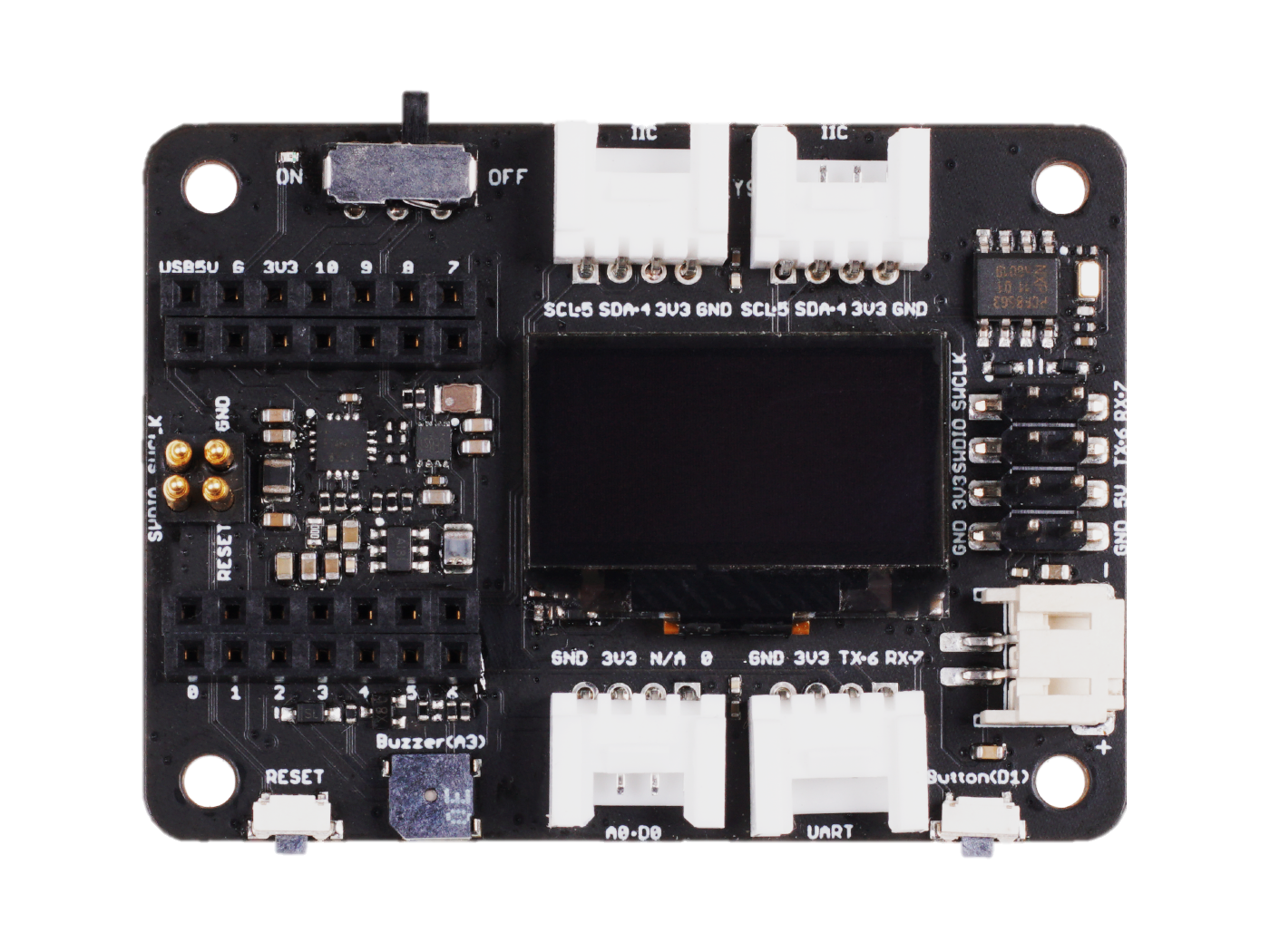 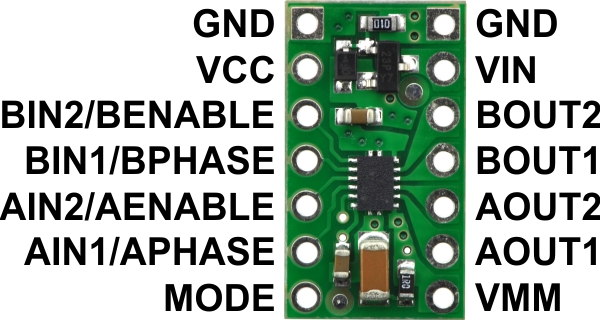 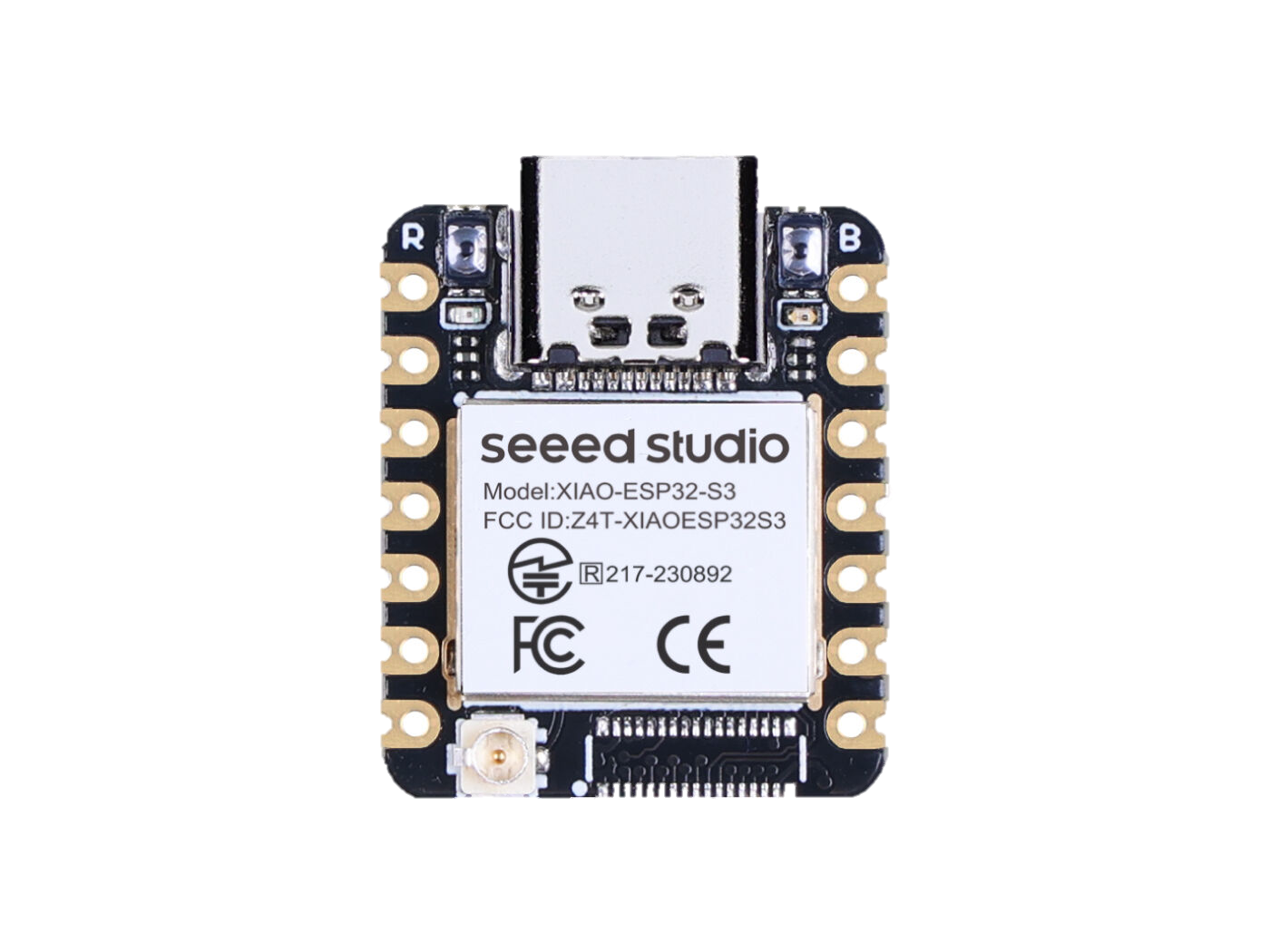 GND
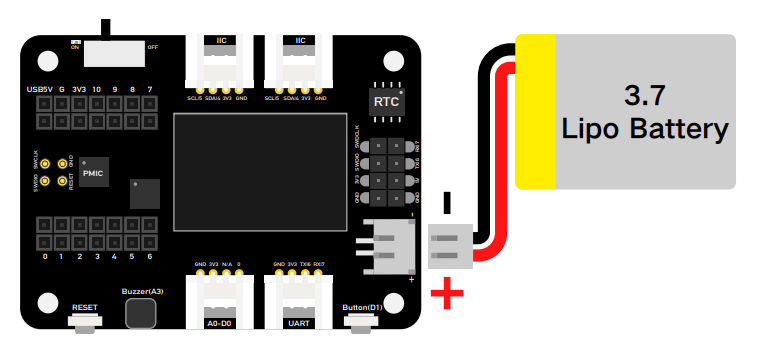 BAT
GND
M1
M2
VCC
GND
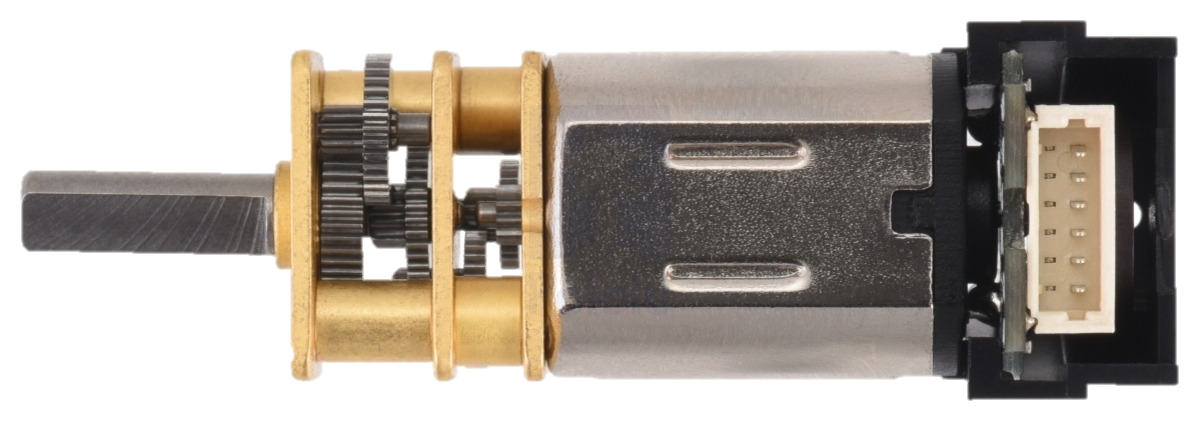 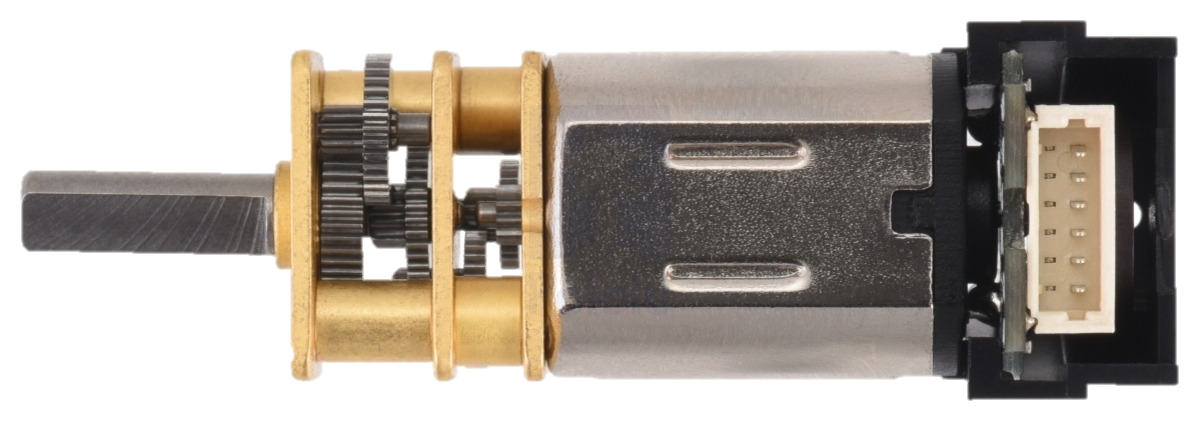 C2
C1
C1
C2
GND
VCC
M1
M2
Basic Circuit Theory: Ohm’s Law
V (V)
Voltage
R (Ω)
Resistance
I (A)
Current
P = IV
4
[Speaker Notes: voltage “pushes” electrons through conductive material 
Some materials are better at conducting current than others.

The amount of electron flow is called current 

Resistors are specially formulated to resist the flow of electrons 

Voltage -> pressure
Current -> flow rate
Resistance -> limiter]
5
Battery Safety
Warning: Lithium-ion batteries may explode or burn due to improper use. Using these batteries for purposes not intended by the manufacturer, including outside a battery pack and/or without a BMS, may cause severe injury and damage. We are not responsible for any injuries caused by lithium-ion batteries - use at your own risk.

Li-Ion Wholesale
Selected Battery Safety Tips
Charging and discharging
Never completely discharge batteries (3.2V for this class)
Never charge batteries to more than their full charge voltage (4.2V)
Do not charge unattended or leave in the charger unattended

Storing and transporting
Do not store li-ion batteries fully charged for an extended period (i.e., weeks)
Store batteries at 3.5 to 3.7V
Store and transport batteries in a packed, non-conductive, and safe container

Fire safety
If a rechargeable battery catches fire, the FAA recommends pouring water or soda on the battery and surrounding areas - ideally, use a foam extinguisher to quell the fire
7
Selected Electronics Safety Practices
Always check for loose wires and debris before powering your circuit
Always disconnect power before adding connections
Keep an eye on your battery's voltage level
Keep an eye on the heat being generated by your components
Be careful with static electricity (you can accidentally fry a component)

Read the entire list of safety tips on the course website
8
Today
Safety

Component specifications
Microcontroller: ESP32-S3
Peripheral: Expansion Board
Motors: Micro Metal Gearmotors
Motor Driver: DRV8835
Breadboard
Power System: Battery, Switch, Voltage Tester
9
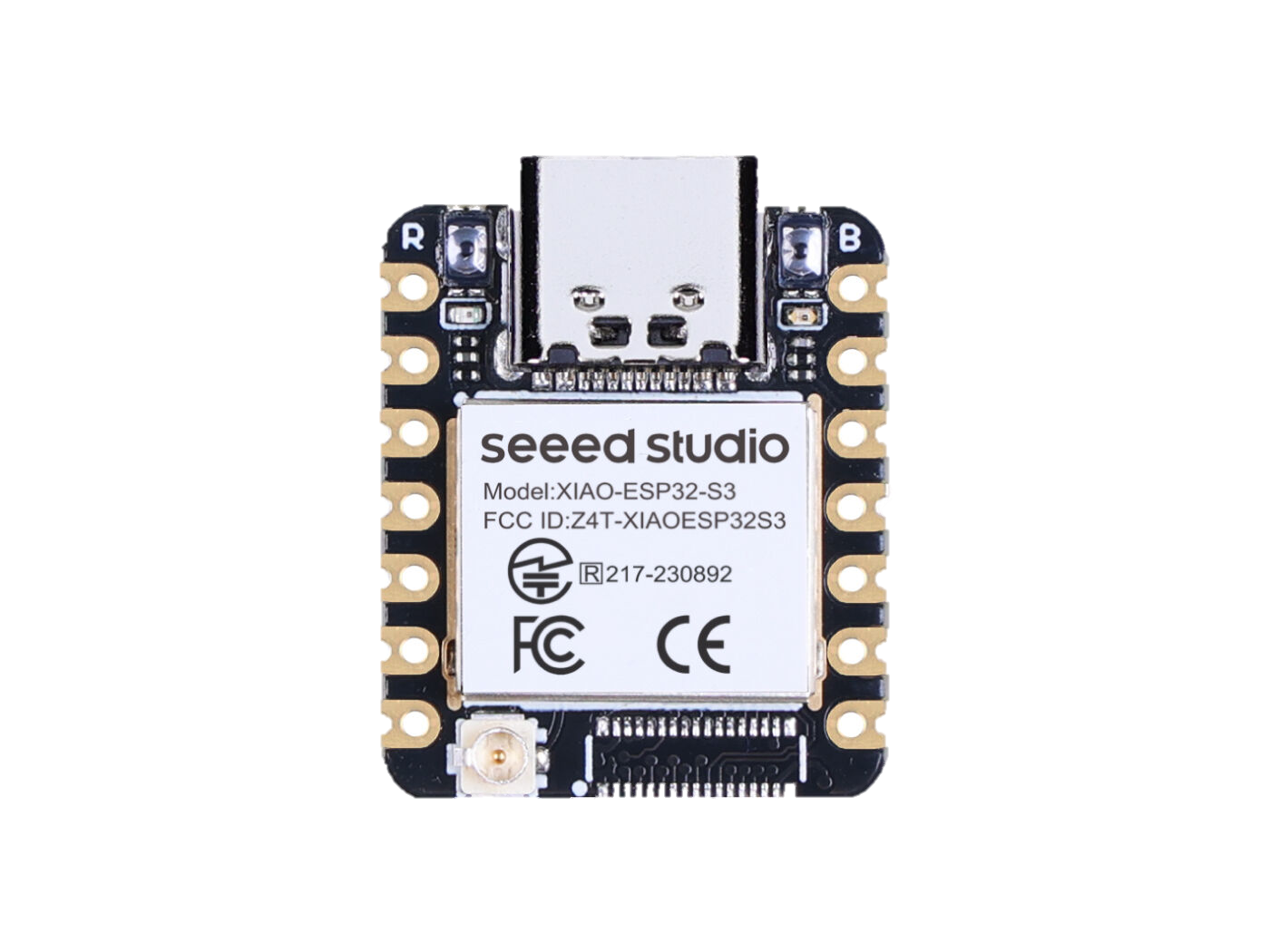 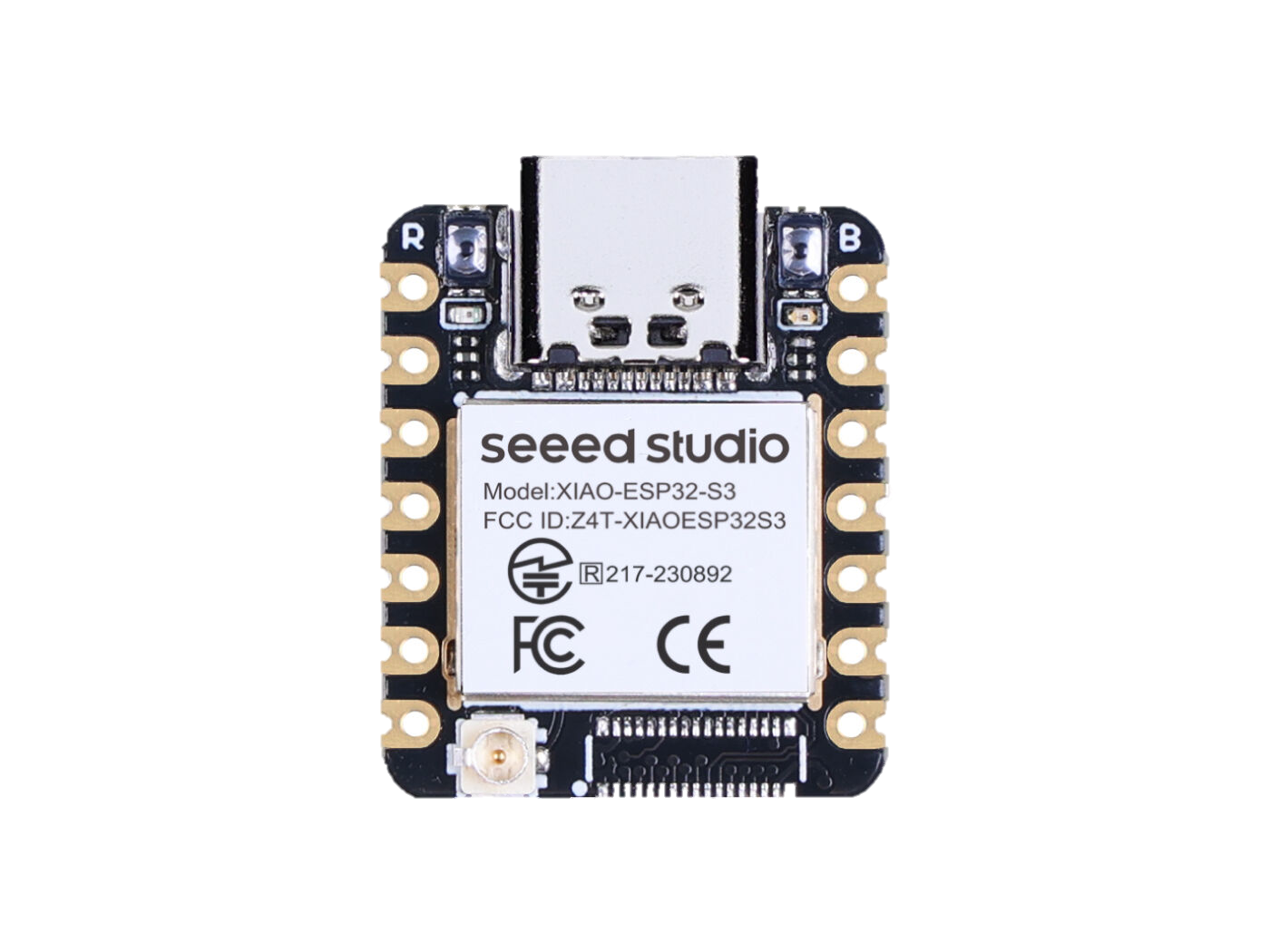 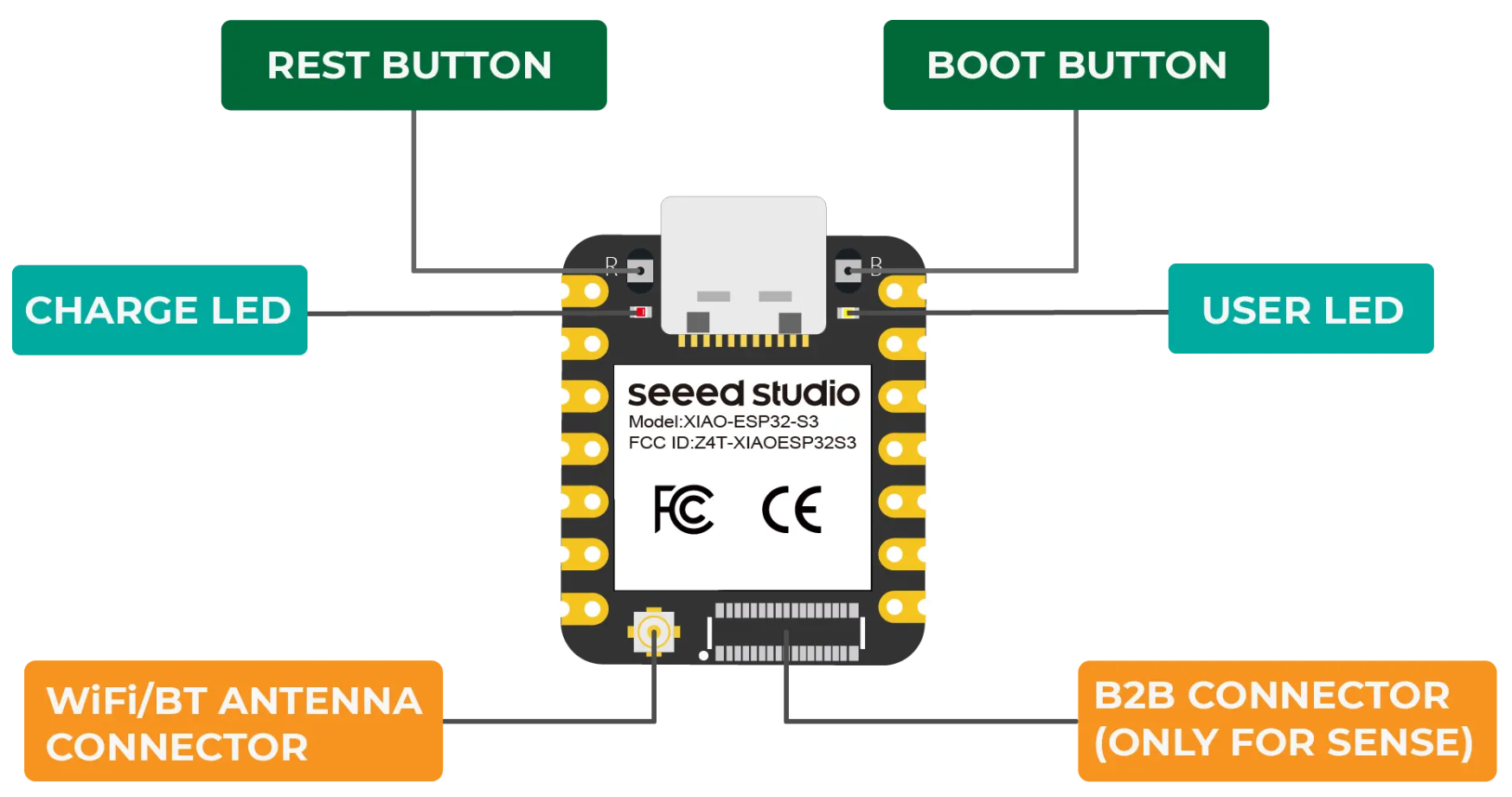 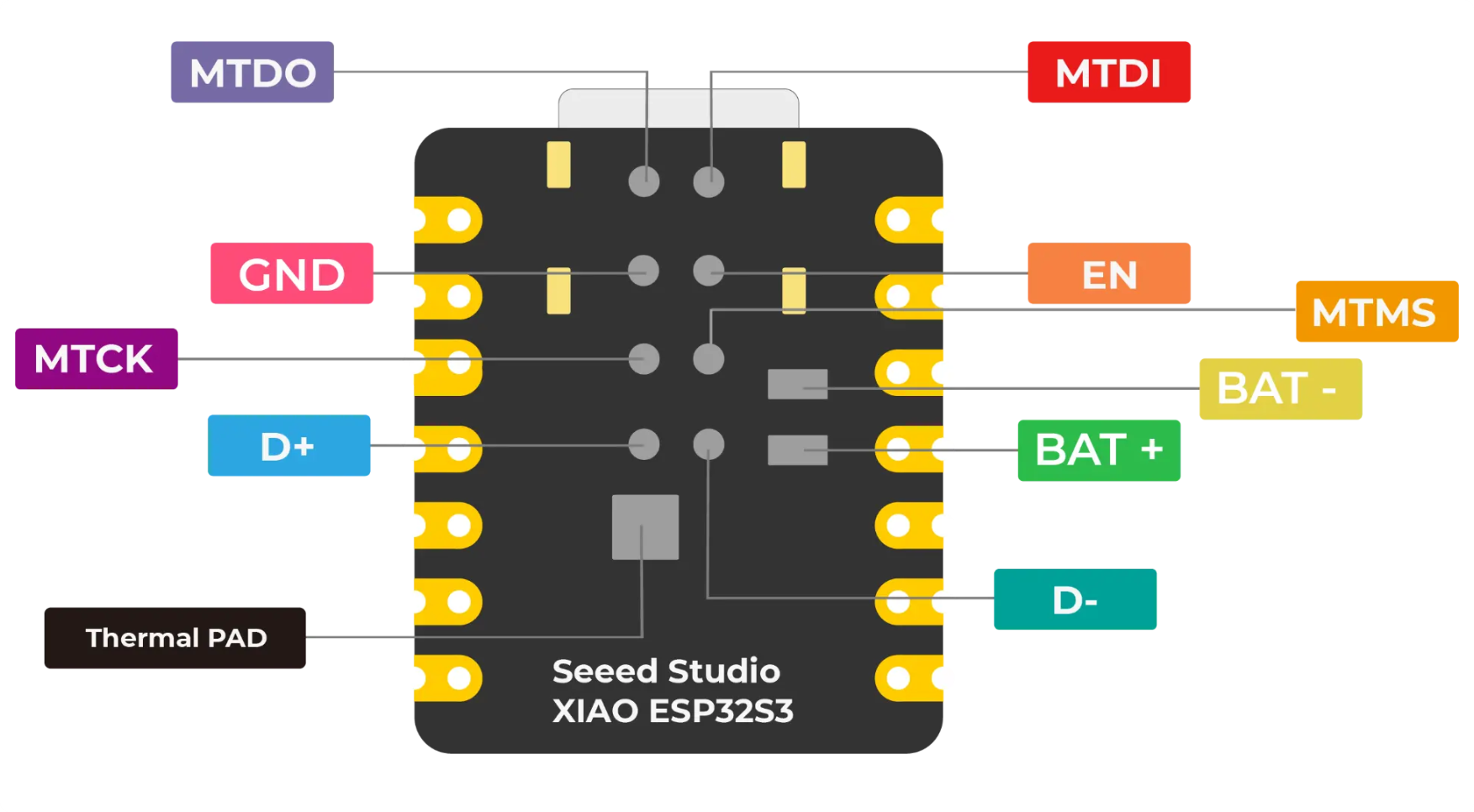 Getting Started with Seeed Studio XIAO ESP32S3 (Sense) | Seeed Studio Wiki
High-Performance Dev Board with Wi-Fi and BLE - XIAO ESP32S3
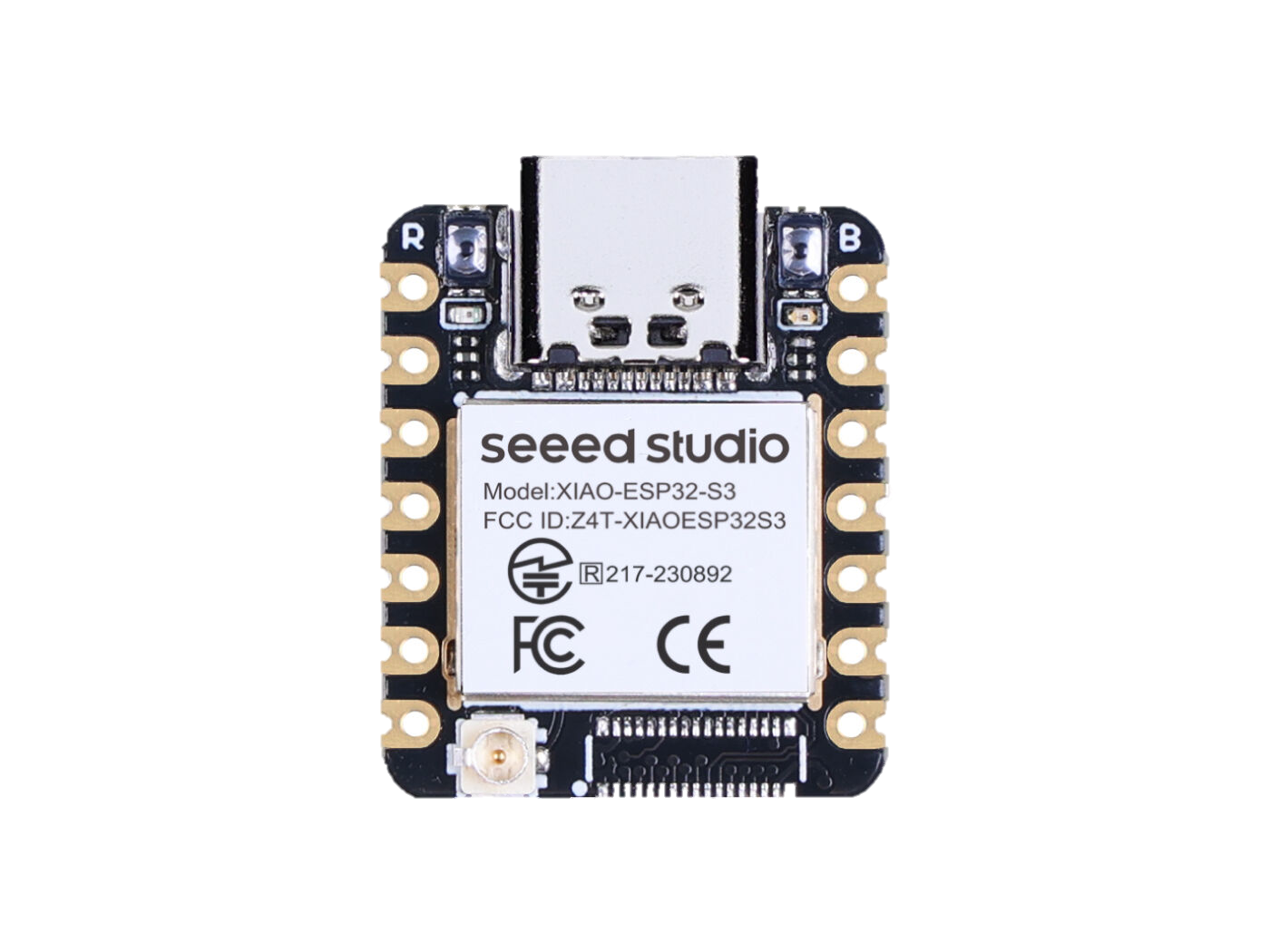 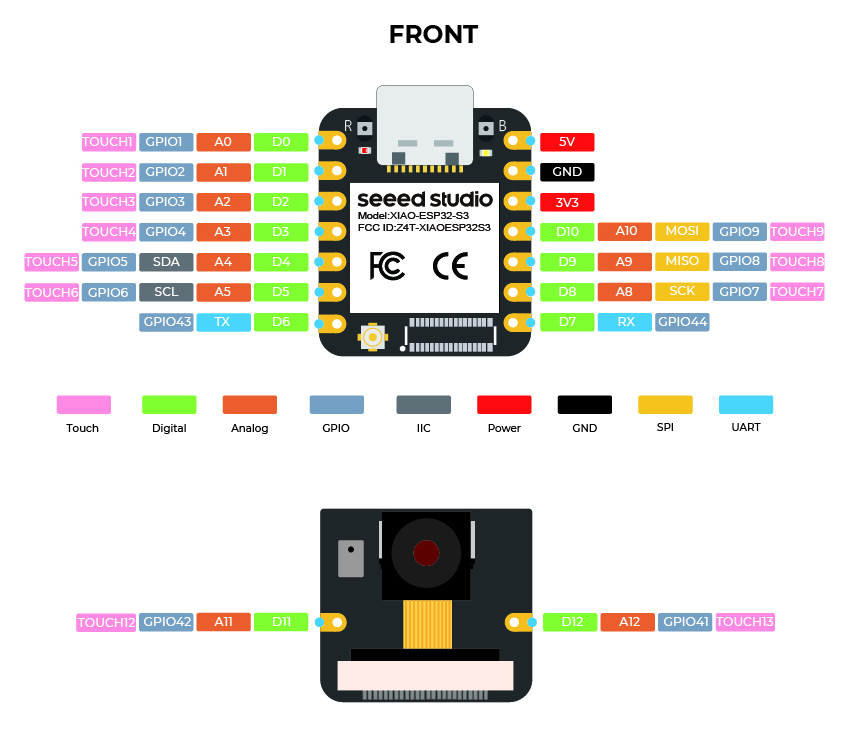 Getting Started with Seeed Studio XIAO ESP32S3 (Sense) | Seeed Studio Wiki
High-Performance Dev Board with Wi-Fi and BLE - XIAO ESP32S3
#define USB_VID 0x2886
#define USB_PID 0x0056

static const uint8_t LED_BUILTIN = 21;
#define BUILTIN_LED LED_BUILTIN  // backward compatibility
#define LED_BUILTIN LED_BUILTIN  // allow testing #ifdef LED_BUILTIN

static const uint8_t TX = 43;
static const uint8_t RX = 44;

static const uint8_t SDA = 5;
static const uint8_t SCL = 6;

static const uint8_t SS = 44;
static const uint8_t MOSI = 9;
static const uint8_t MISO = 8;
static const uint8_t SCK = 7;

static const uint8_t A0 = 1;
static const uint8_t A1 = 2;
static const uint8_t A2 = 3;
static const uint8_t A3 = 4;
static const uint8_t A4 = 5;
static const uint8_t A5 = 6;
static const uint8_t A8 = 7;
static const uint8_t A9 = 8;
static const uint8_t A10 = 9;

static const uint8_t D0 = 1;
static const uint8_t D1 = 2;
static const uint8_t D2 = 3;
static const uint8_t D3 = 4;
static const uint8_t D4 = 5;
static const uint8_t D5 = 6;
static const uint8_t D6 = 43;
static const uint8_t D7 = 44;
static const uint8_t D8 = 7;
static const uint8_t D9 = 8;
static const uint8_t D10 = 9;

static const uint8_t T1 = 1;
static const uint8_t T2 = 2;
static const uint8_t T3 = 3;
static const uint8_t T4 = 4;
static const uint8_t T5 = 5;
static const uint8_t T6 = 6;
static const uint8_t T7 = 7;
static const uint8_t T8 = 8;
static const uint8_t T9 = 9;
Arduino Pin Configuration (useful when Seeed Studio documentation is lacking)
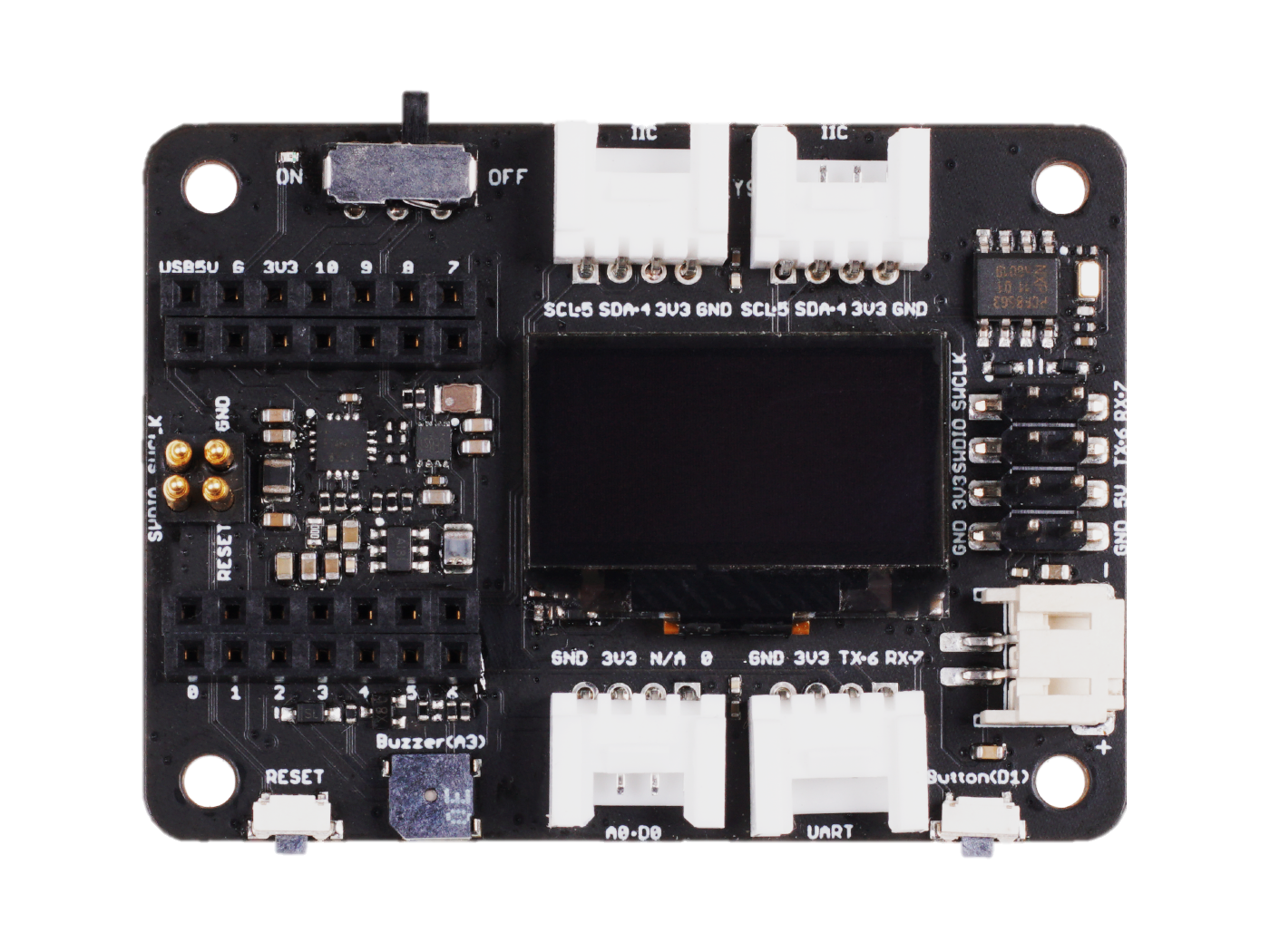 Expansion Board Base for XIAO | Seeed Studio Wiki
Seeed Studio XIAO Expansion board for XIAO Series with Grove OLED - IIC, Uart, Analog/Digital - Seeed Studio
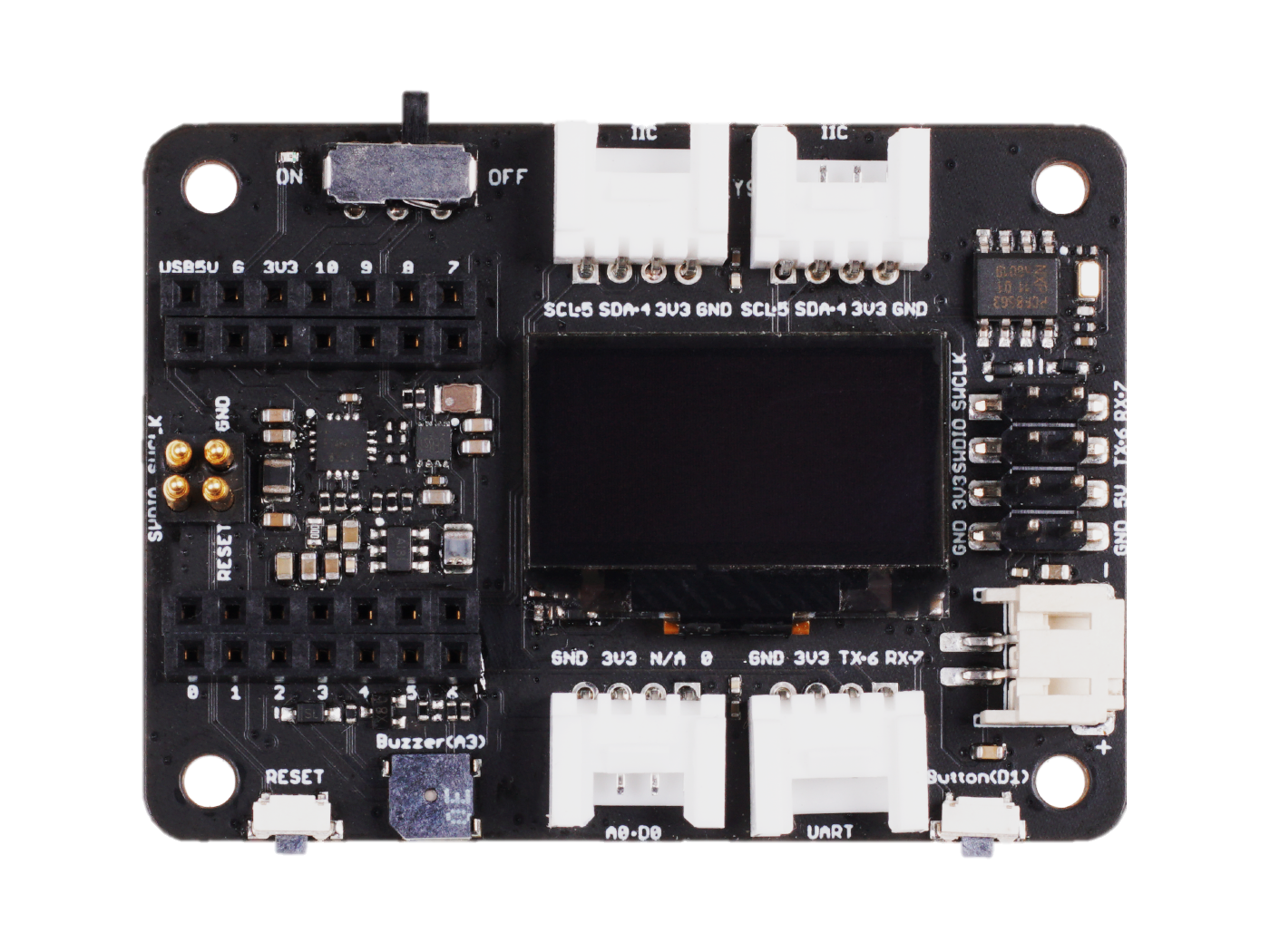 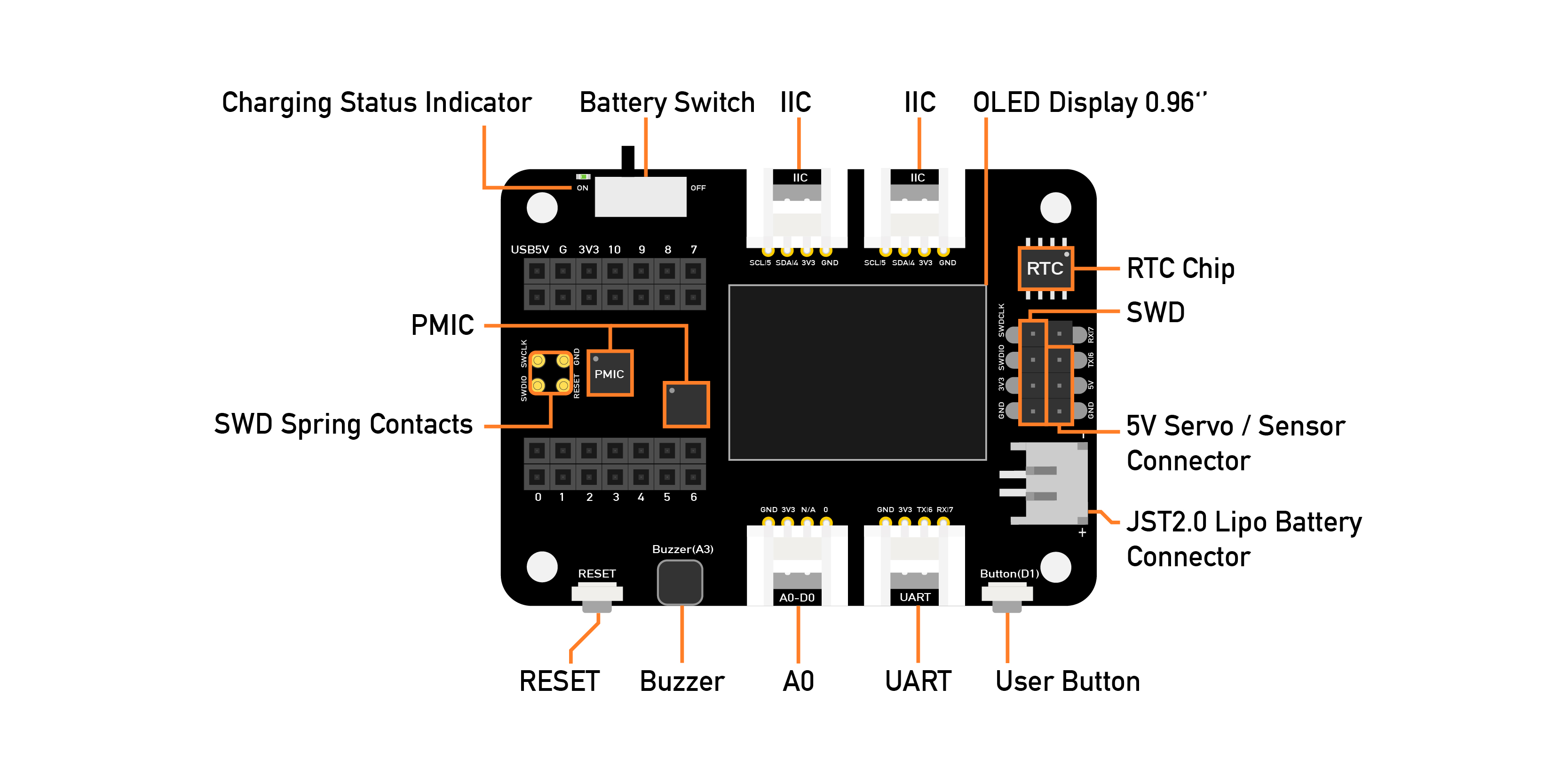 Expansion Board Base for XIAO | Seeed Studio Wiki
Seeed Studio XIAO Expansion board for XIAO Series with Grove OLED - IIC, Uart, Analog/Digital - Seeed Studio
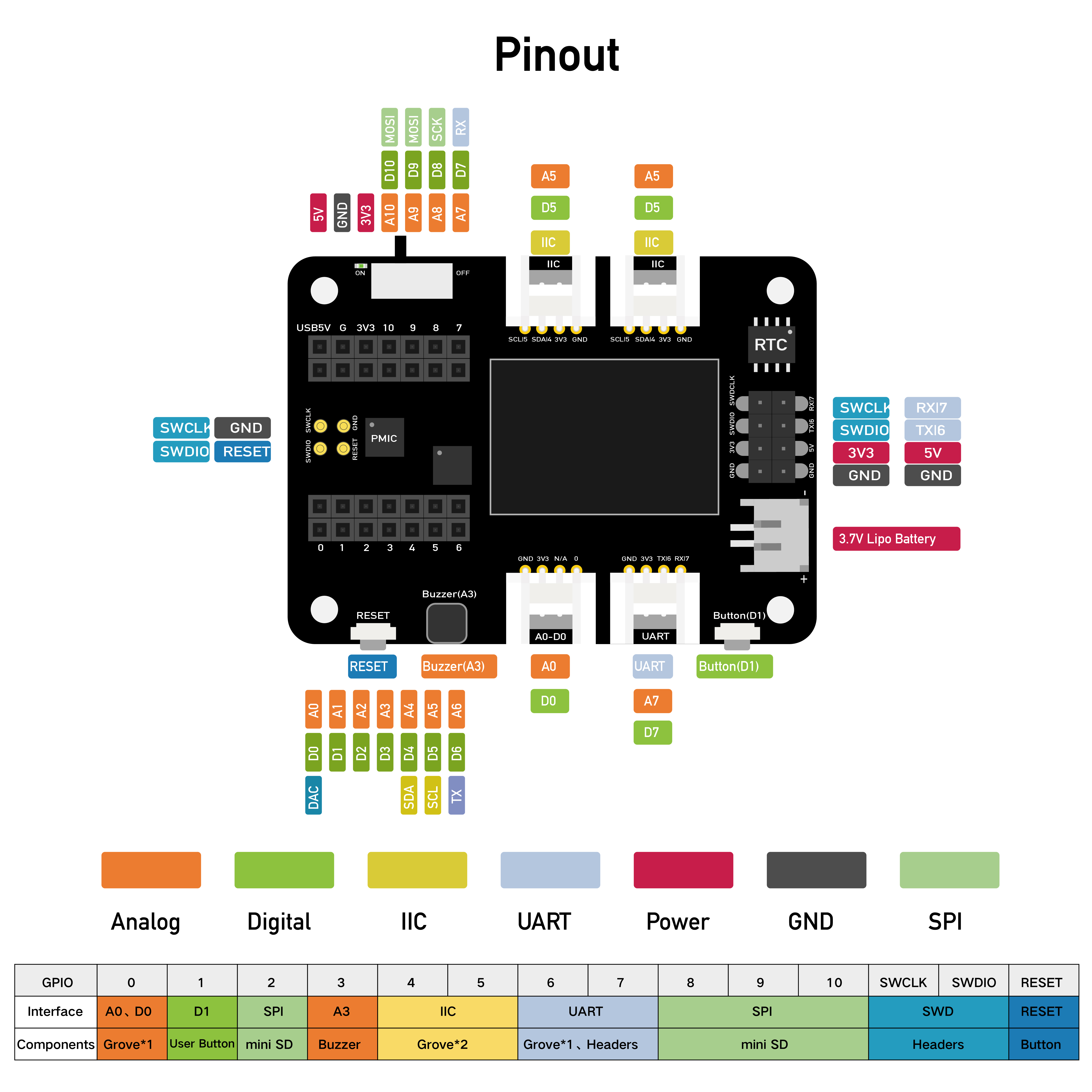 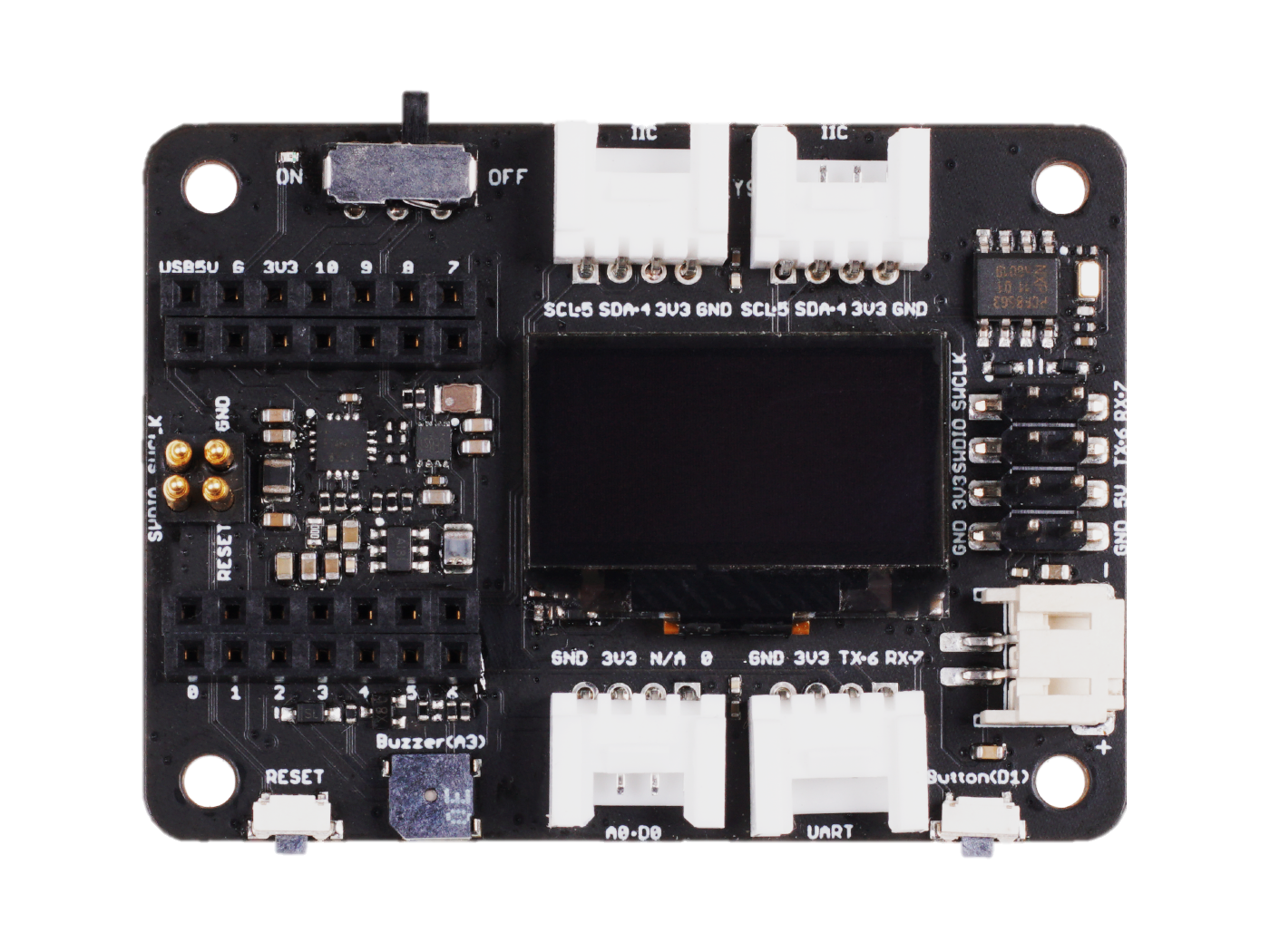 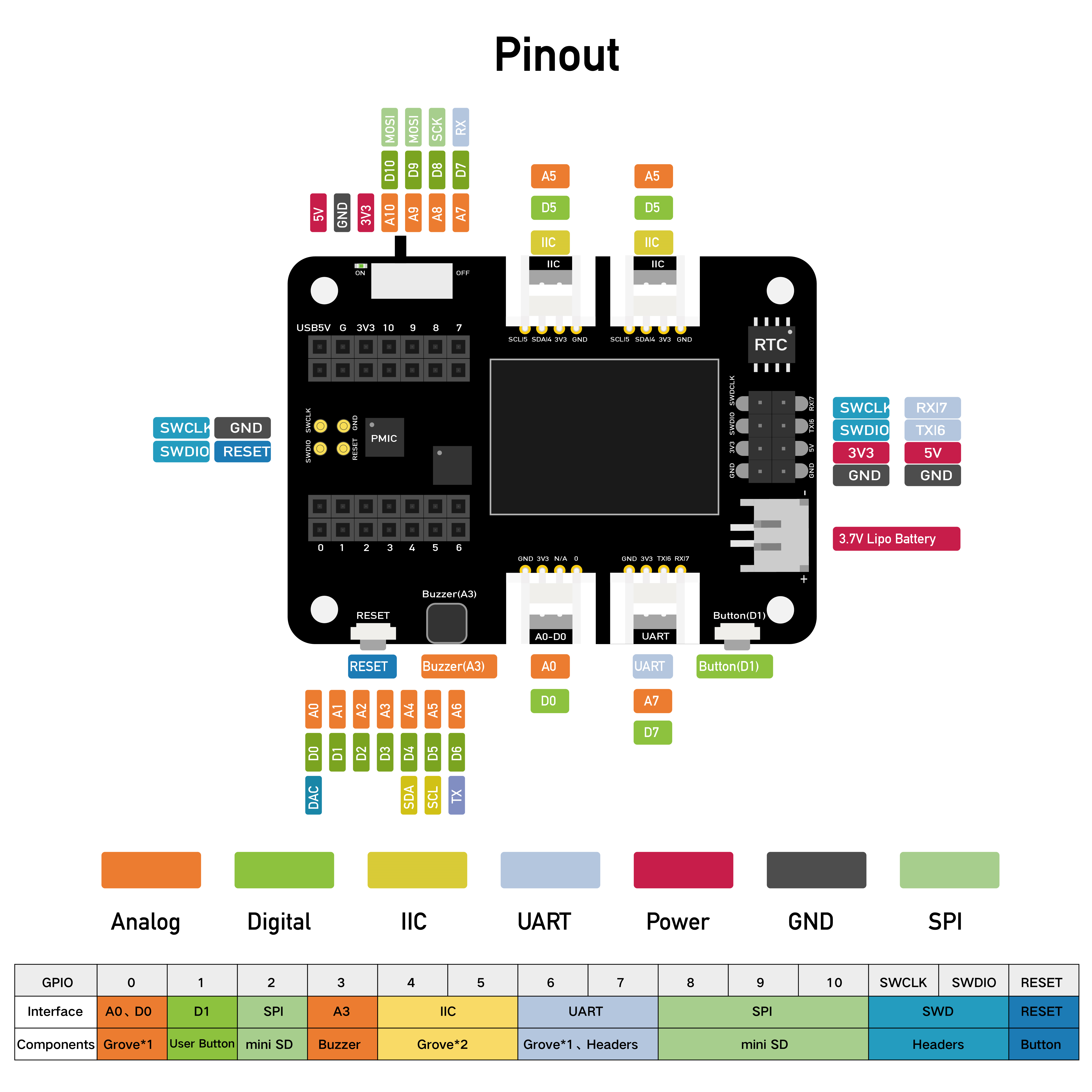 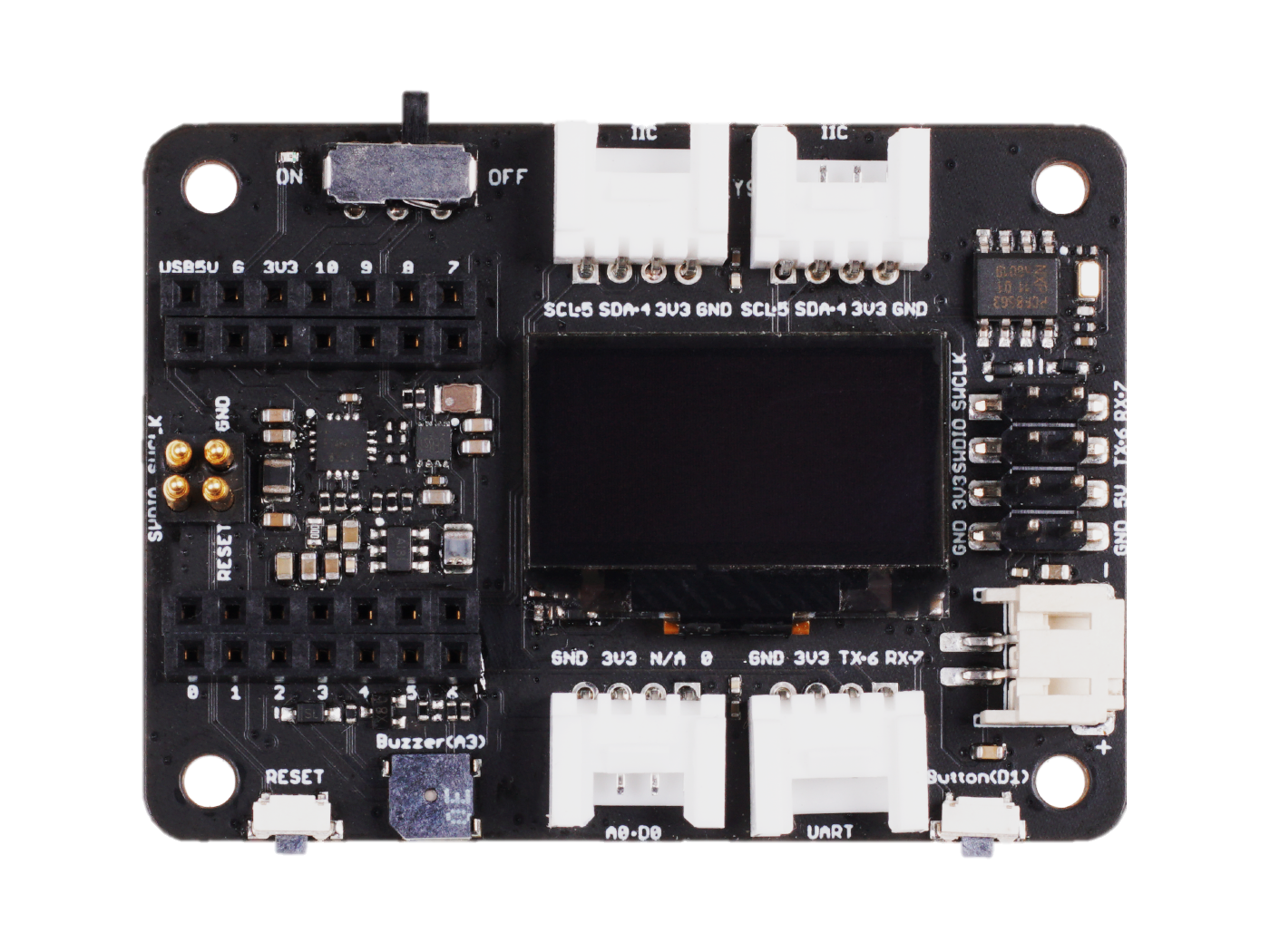 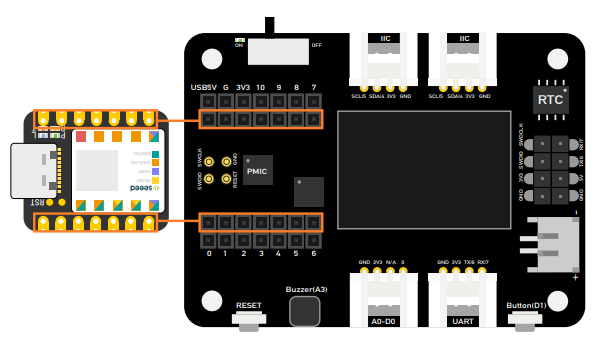 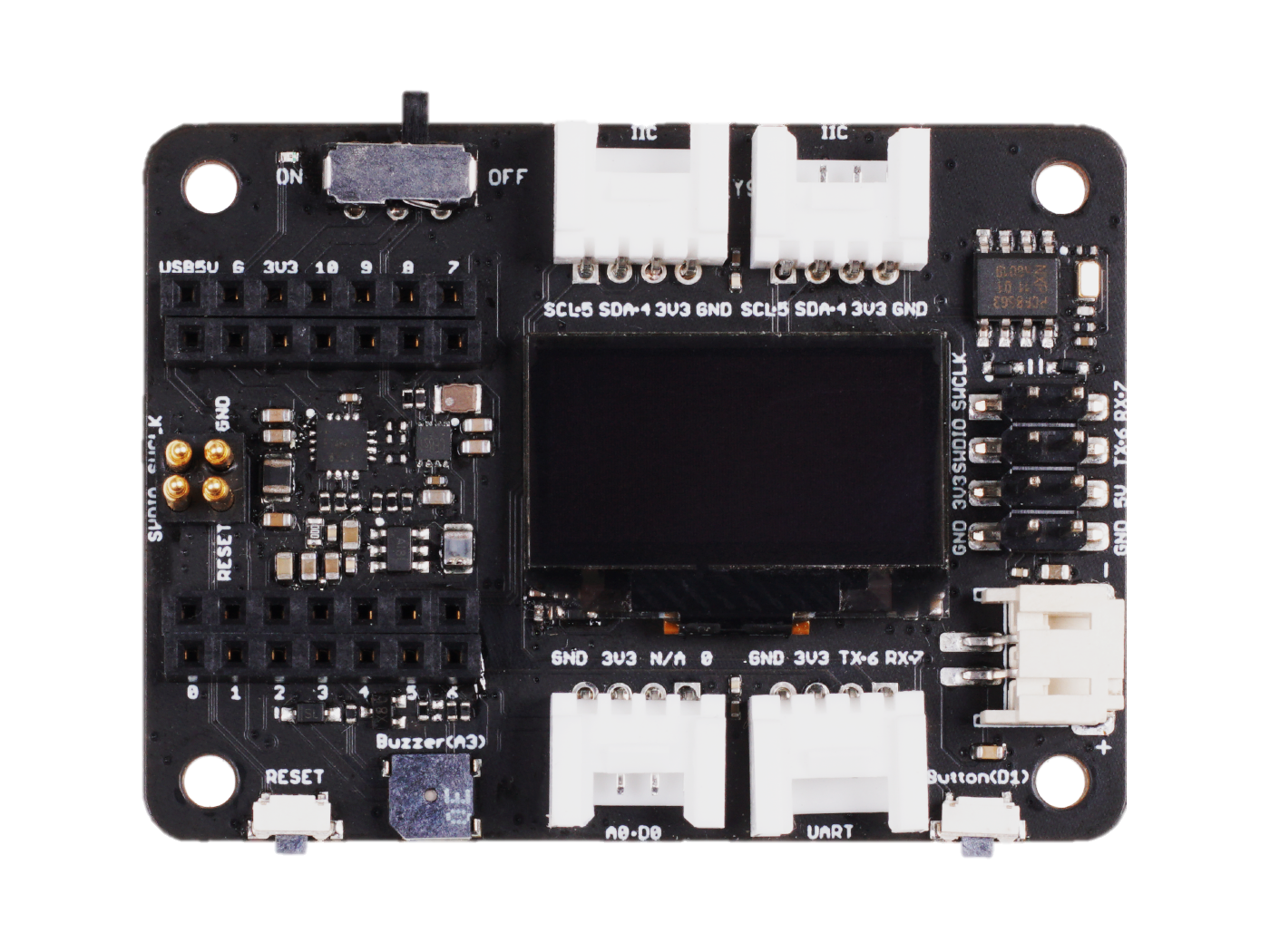 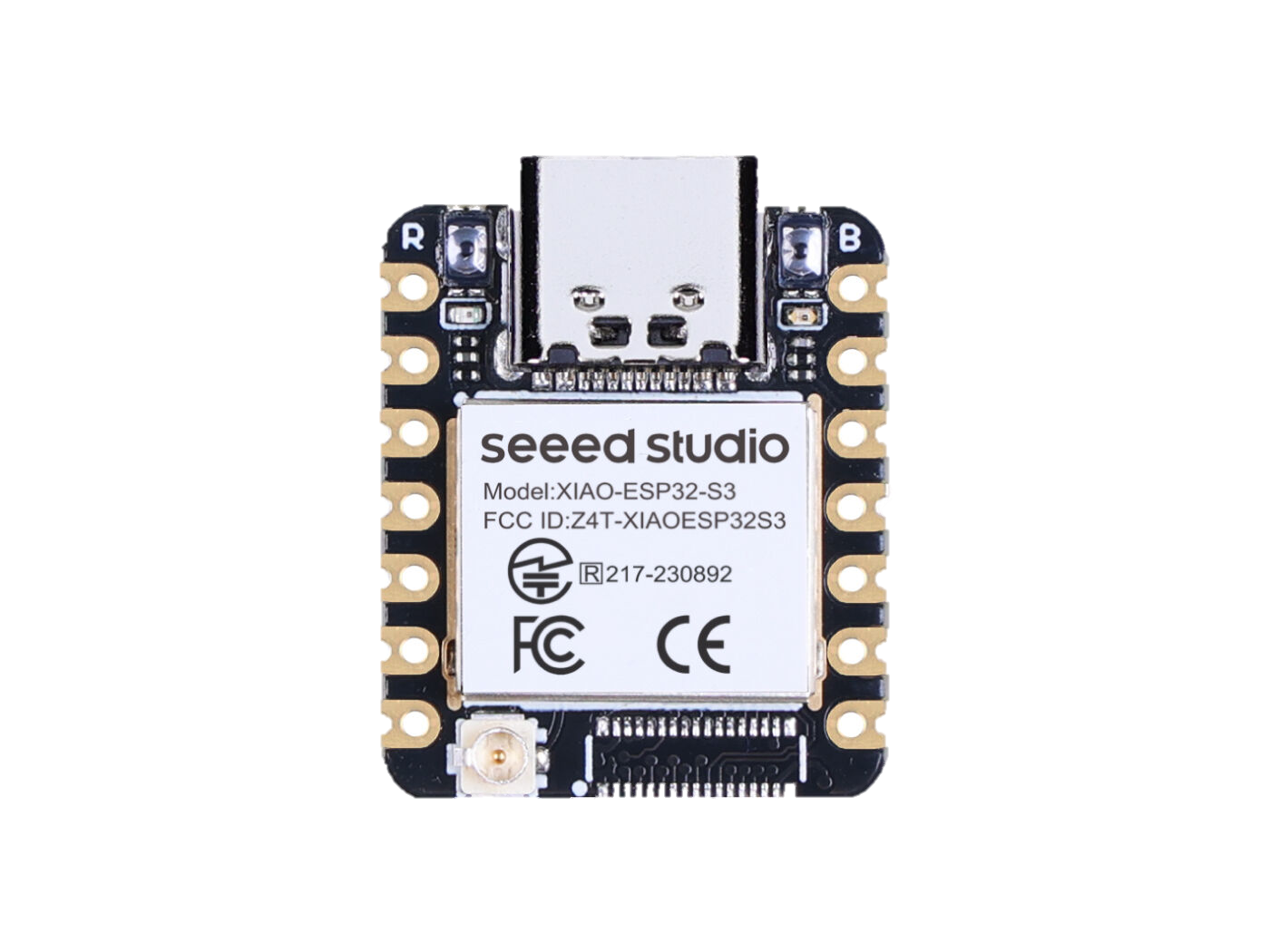 Expansion Board Base for XIAO | Seeed Studio Wiki
Seeed Studio XIAO Expansion board for XIAO Series with Grove OLED - IIC, Uart, Analog/Digital - Seeed Studio
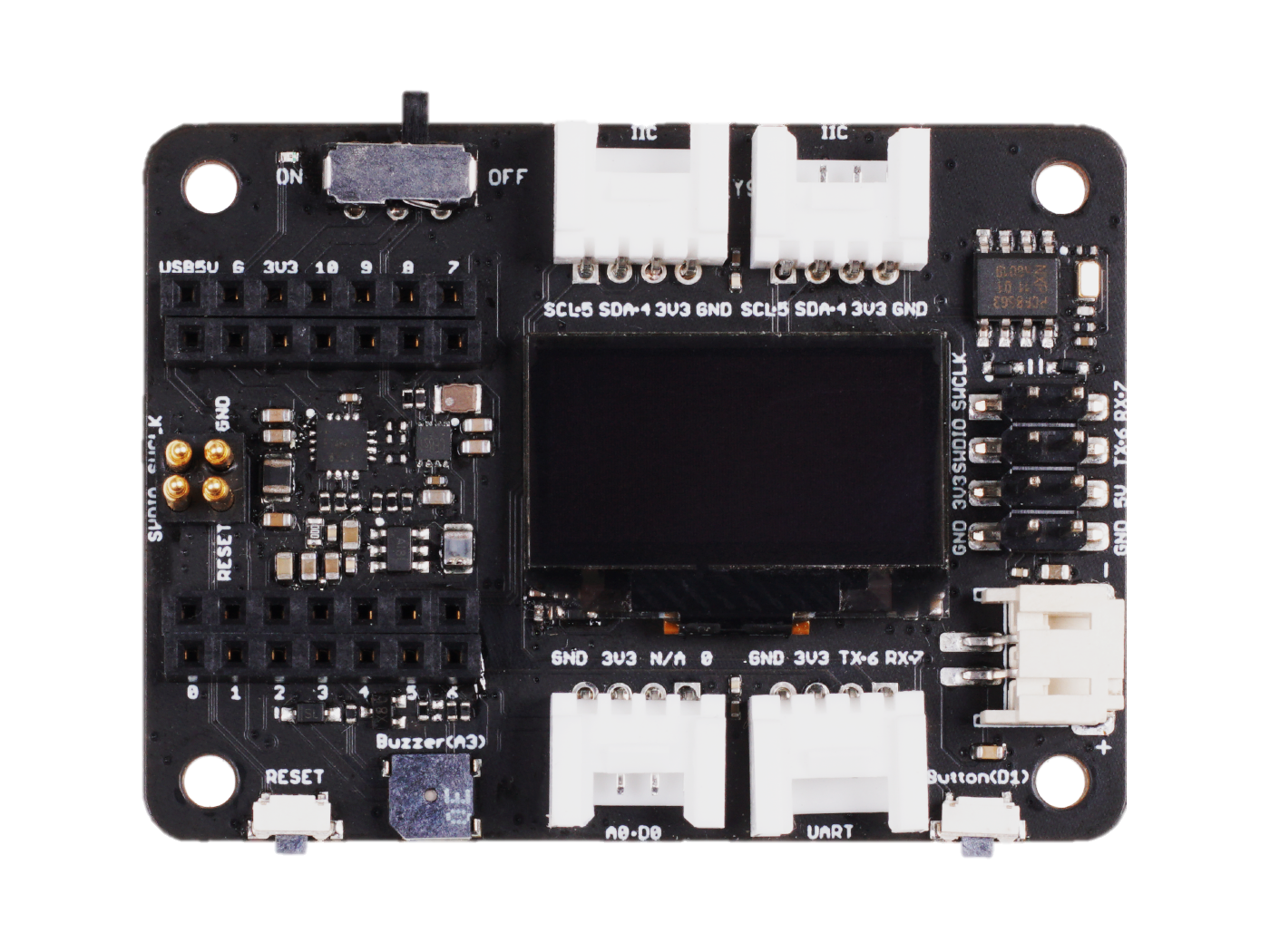 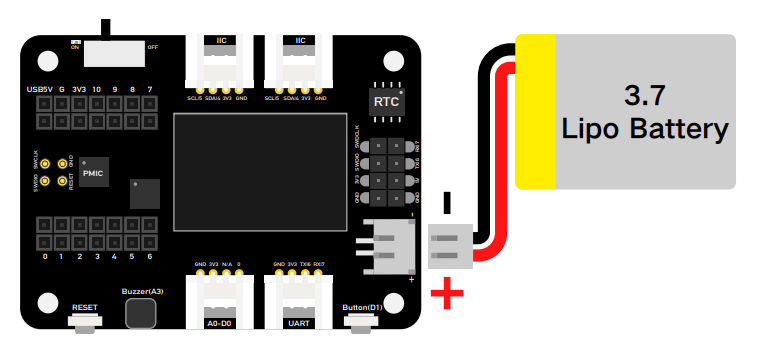 Battery
Expansion Board Base for XIAO | Seeed Studio Wiki
Seeed Studio XIAO Expansion board for XIAO Series with Grove OLED - IIC, Uart, Analog/Digital - Seeed Studio
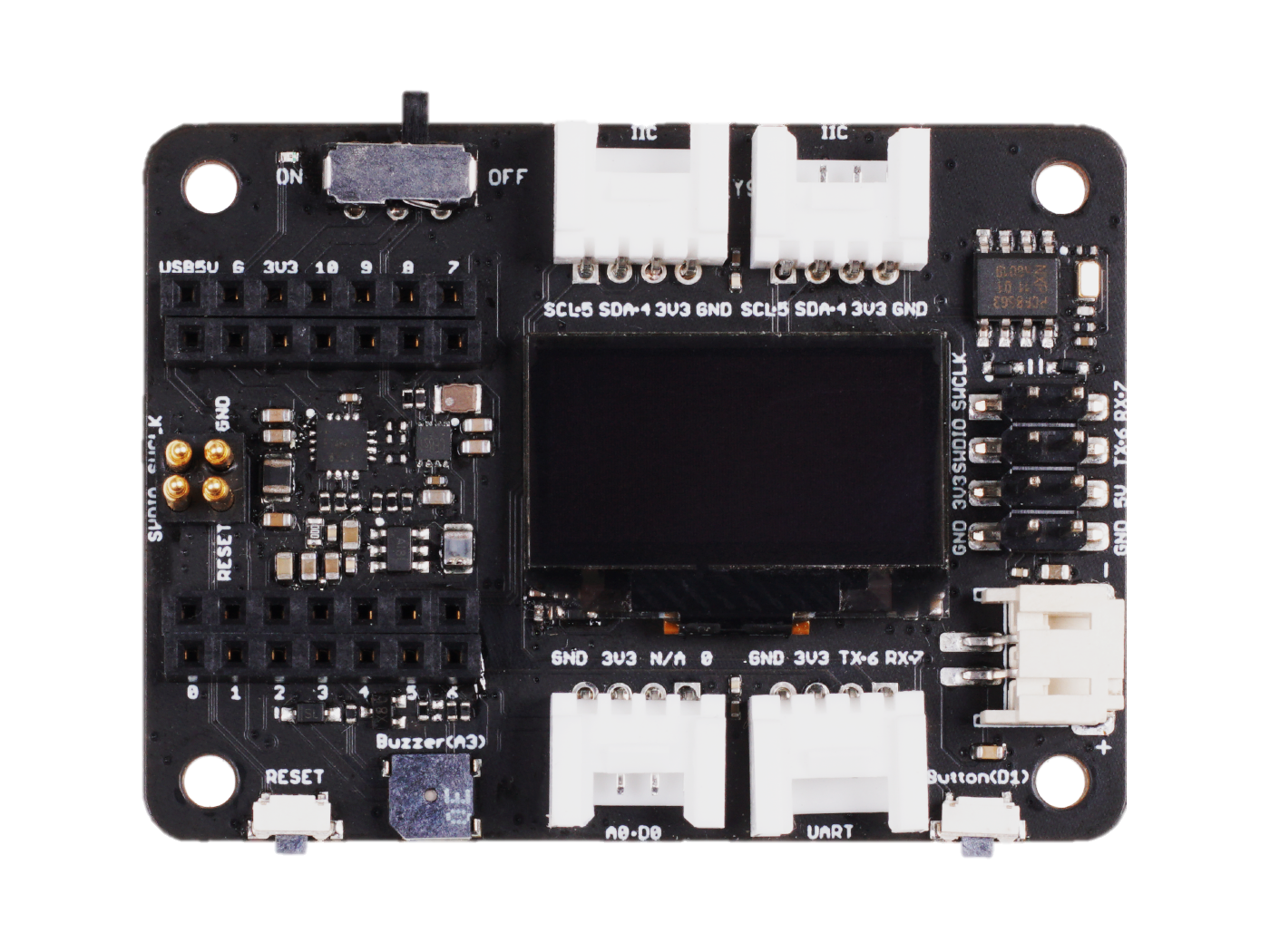 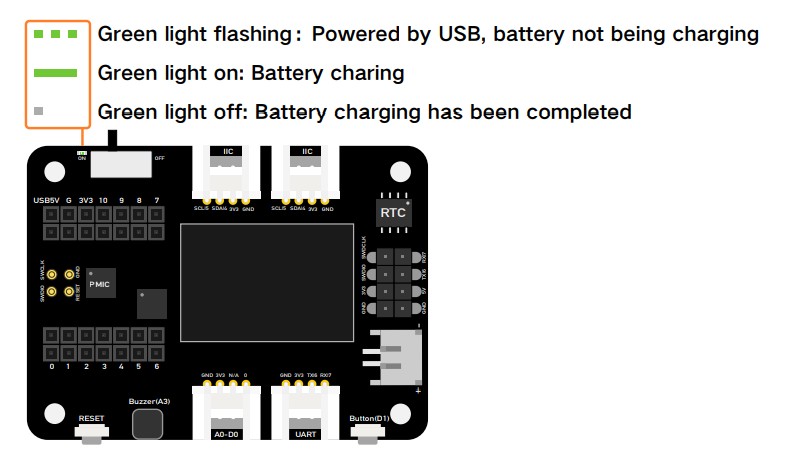 Expansion Board Base for XIAO | Seeed Studio Wiki
Seeed Studio XIAO Expansion board for XIAO Series with Grove OLED - IIC, Uart, Analog/Digital - Seeed Studio
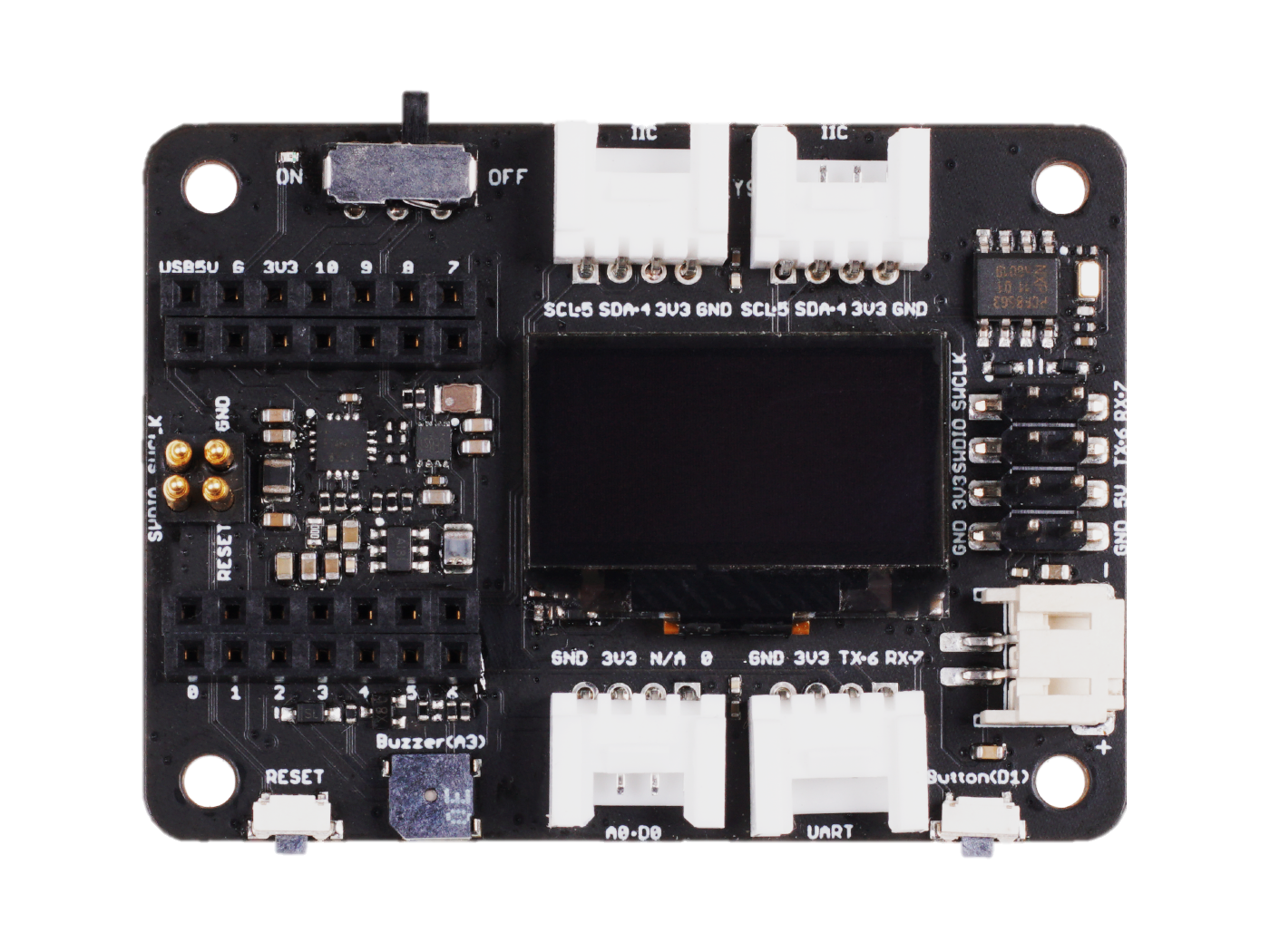 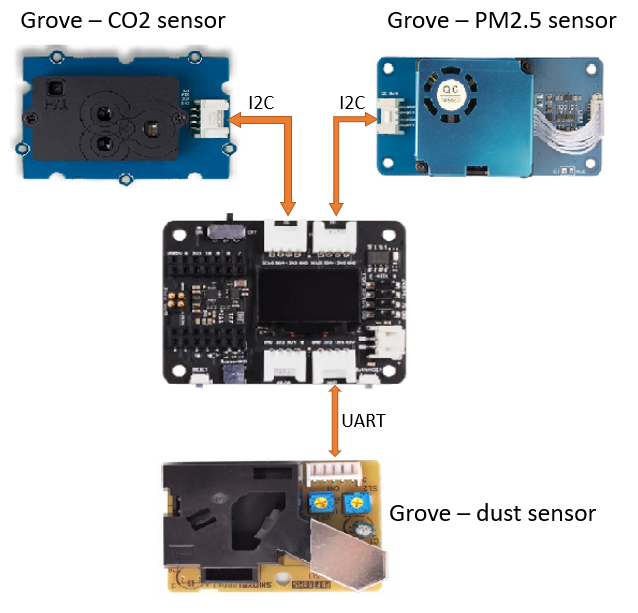 Expansion Board Base for XIAO | Seeed Studio Wiki
Seeed Studio XIAO Expansion board for XIAO Series with Grove OLED - IIC, Uart, Analog/Digital - Seeed Studio
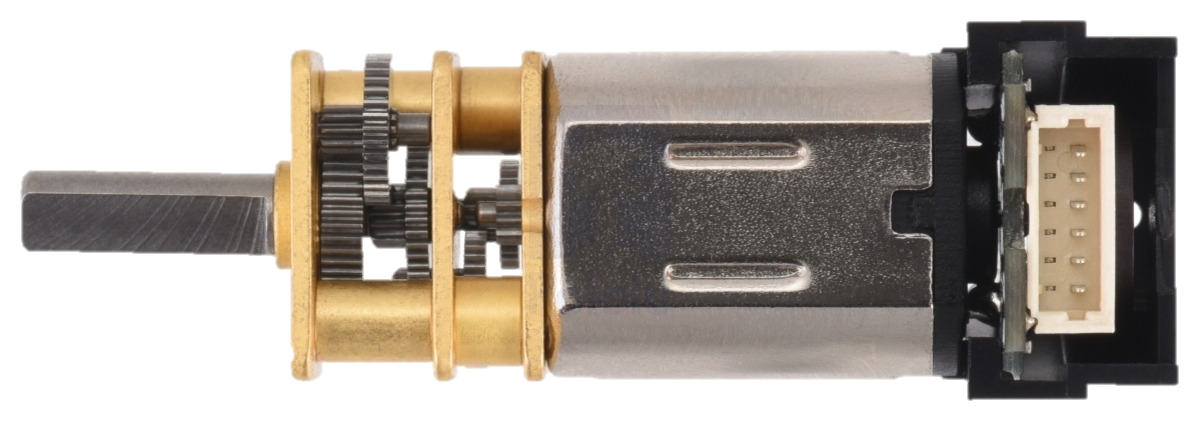 Micro DC Geared motor w/Encoder - 6V 310RPM 50:1 - DFRobot
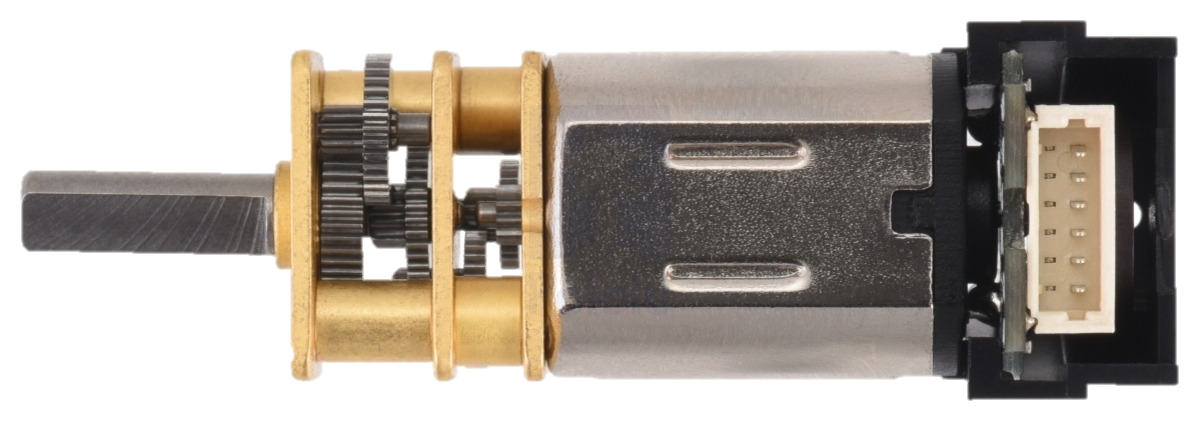 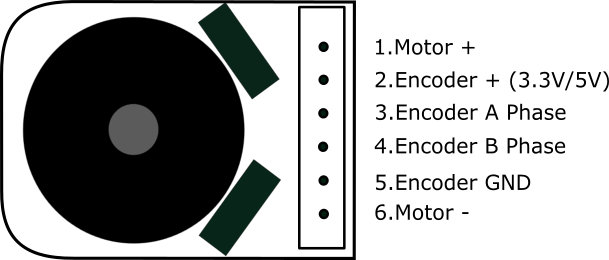 Micro DC Geared motor w/Encoder - 6V 310RPM 50:1 - DFRobot
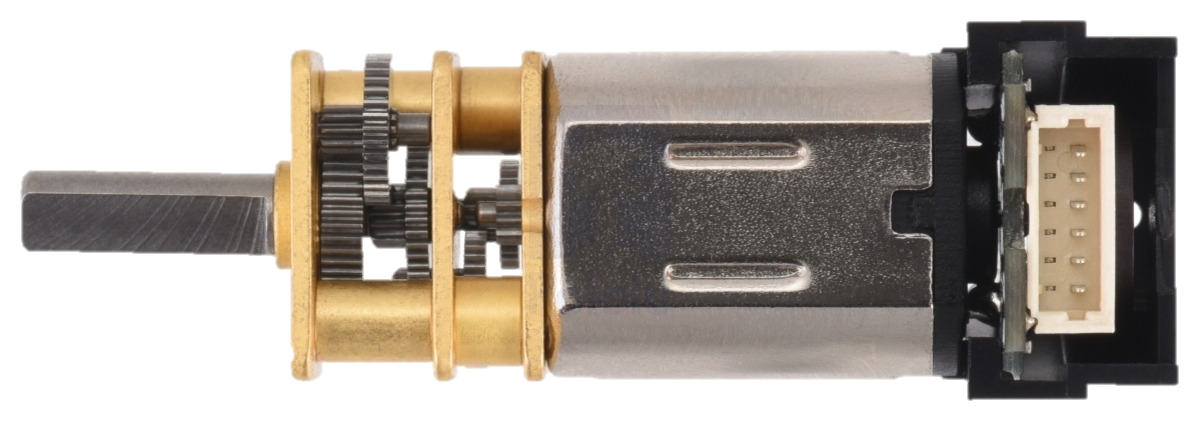 23
[Speaker Notes: Can’t use GPIO pins directly
H-Bridge (4 switches)]
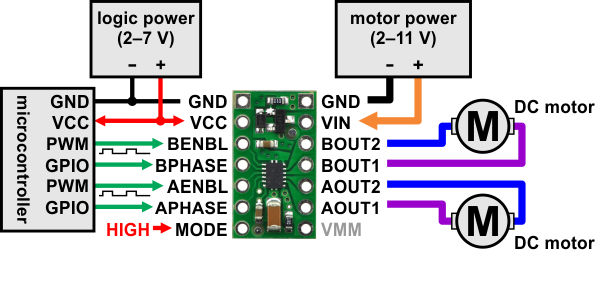 Datasheet from TI (PDF)
Pololu - DRV8835 Dual Motor Driver Carrier
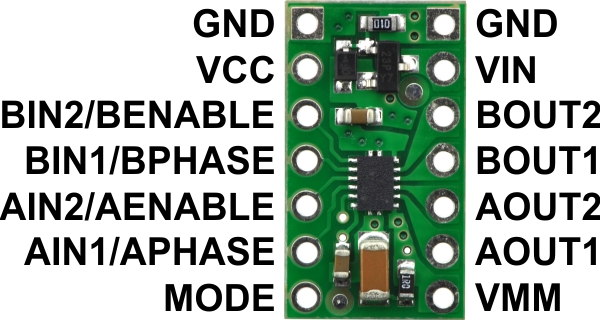 2. Typical results with VIN=5 V, VCC=5 V, and 100% duty cycle at room temperature.
Pololu - DRV8835 Dual Motor Driver Carrier
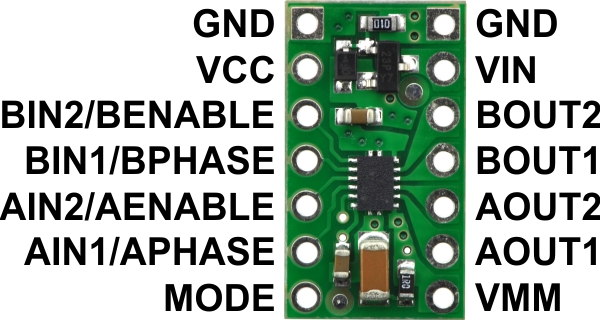 Pololu - DRV8835 Dual Motor Driver Carrier
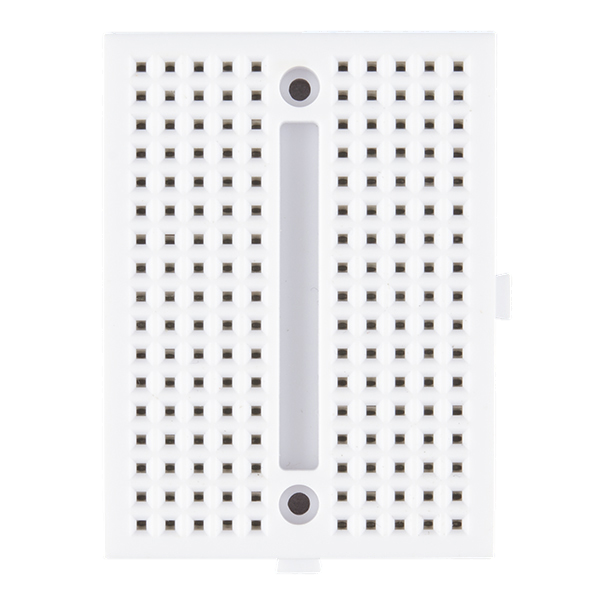 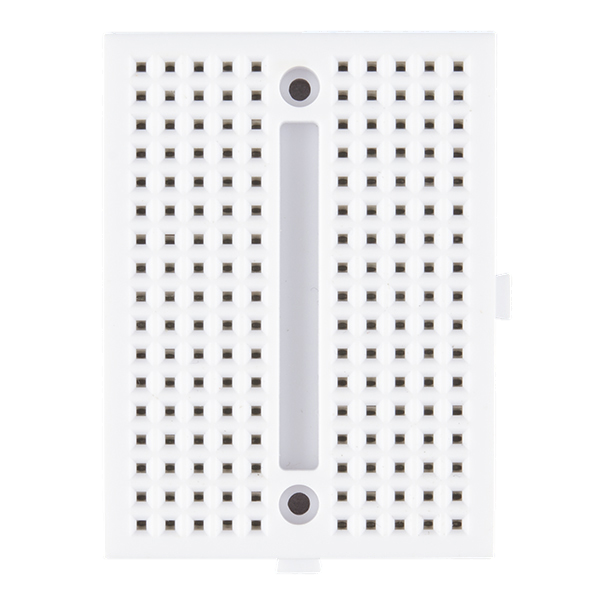 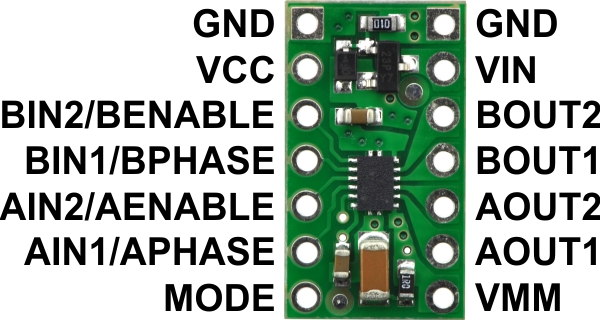 28
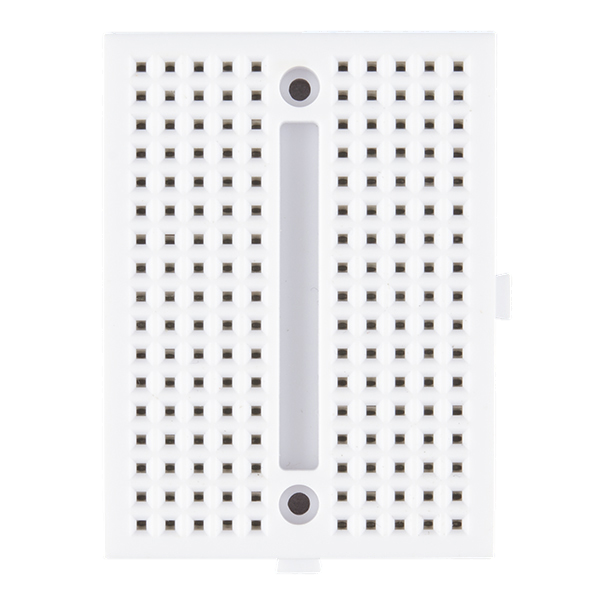 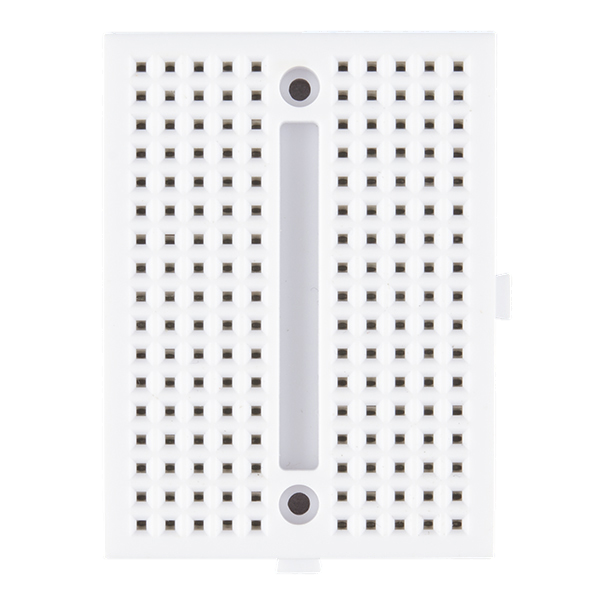 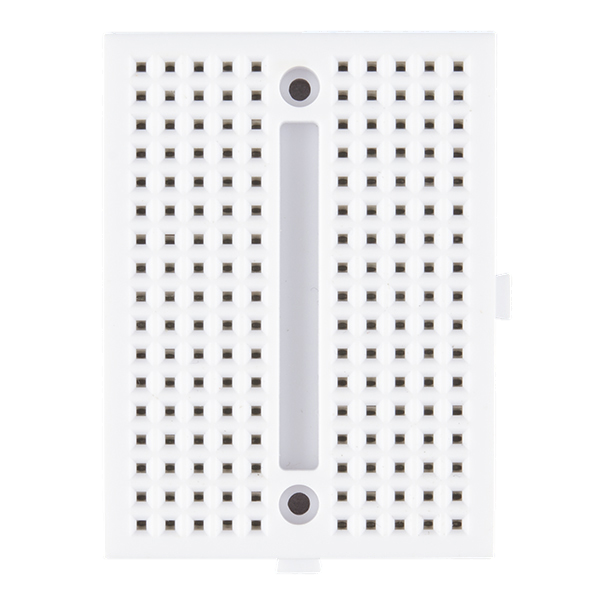 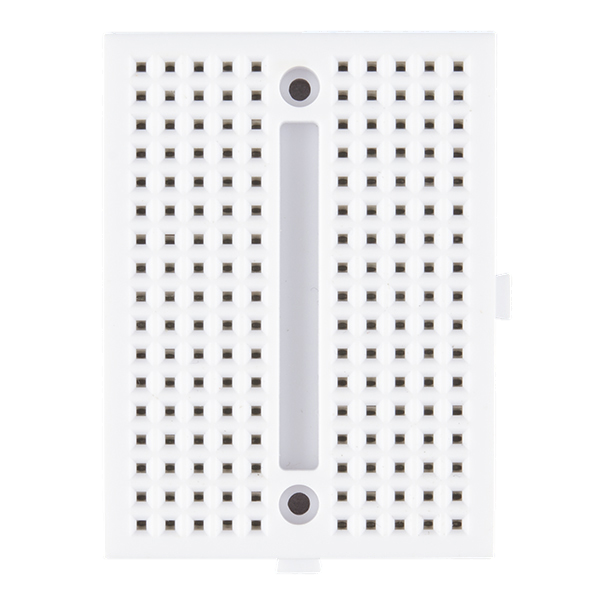 29
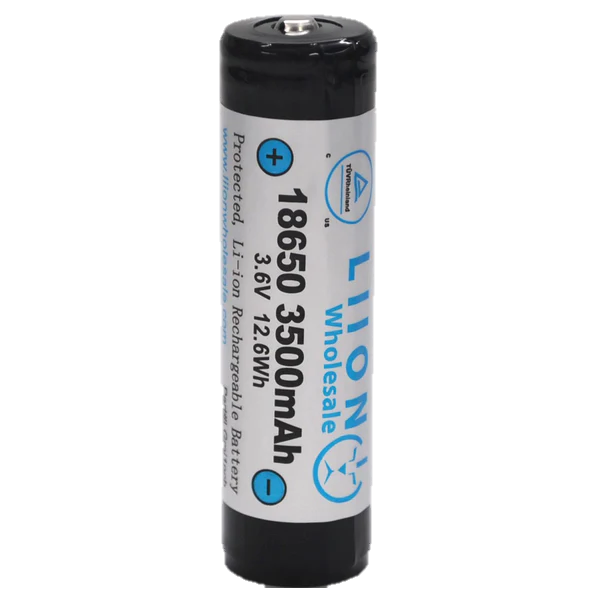 Protected 3500mAh 10A 18650 Button Top Battery
Electrical Requirements
You always want to give yourself a safety margin for “spikes”
31
BAT
BAT
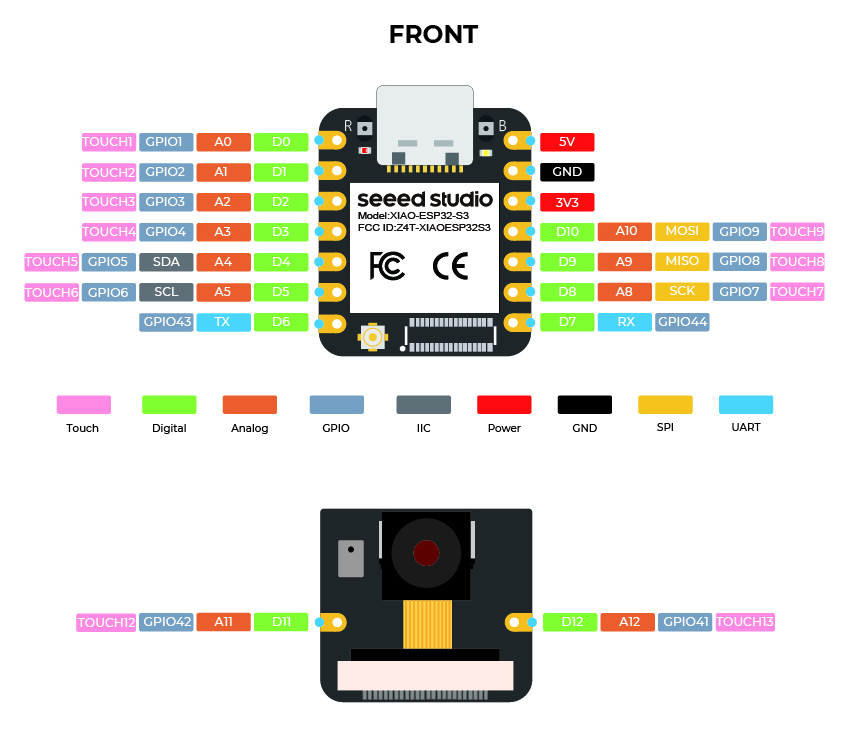 GND
GND
GPIO 1
USB 5V
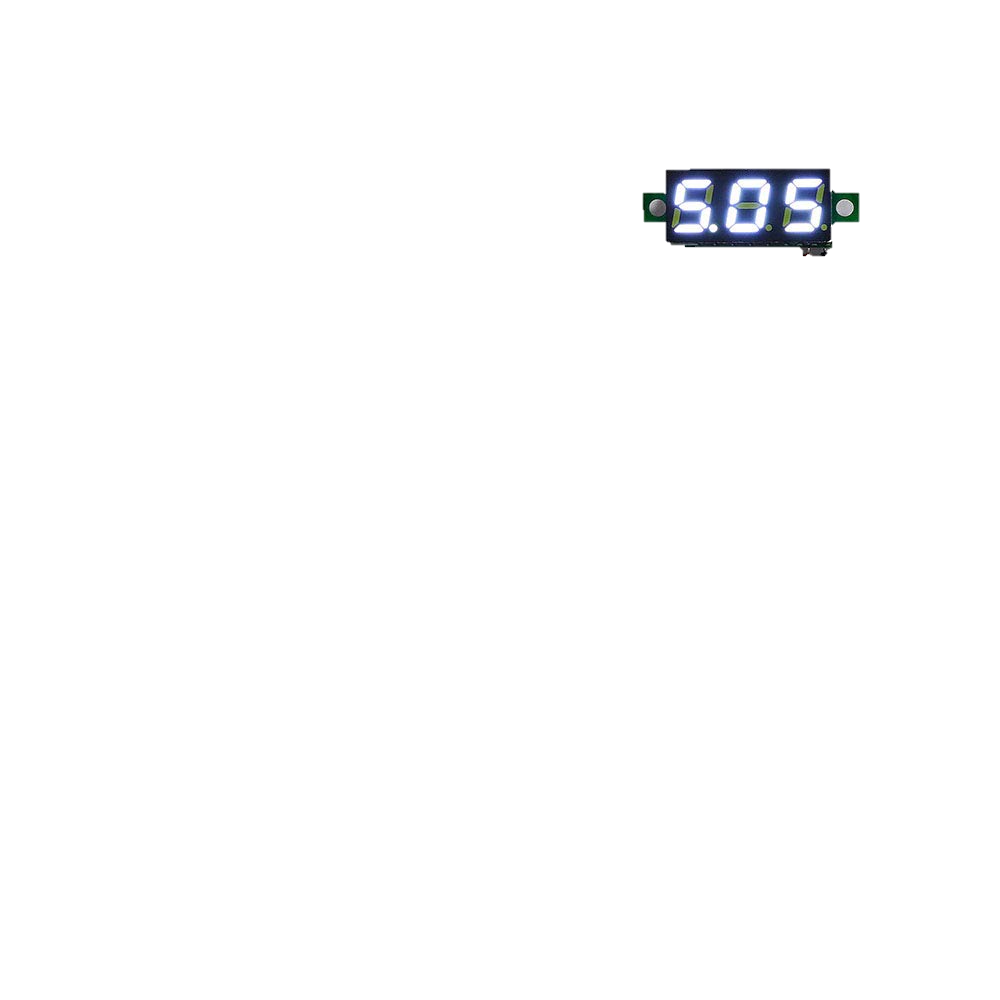 BAT
VCC
GPIO 2
GND
BAT
BOUT2
BENBL
BAT
GPIO 3
3.3 V
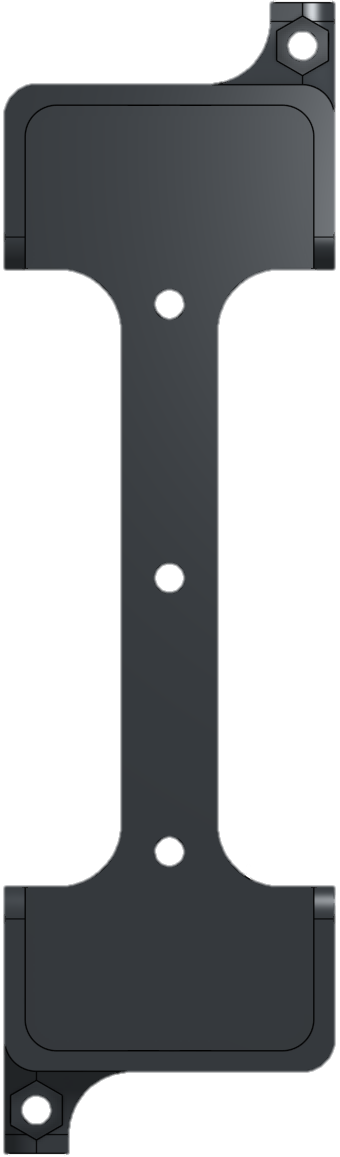 GND
BOUT1
BPHASE
GPIO 4
GPIO 9
AOUT2
AENBL
I2C SDA
GPIO 8
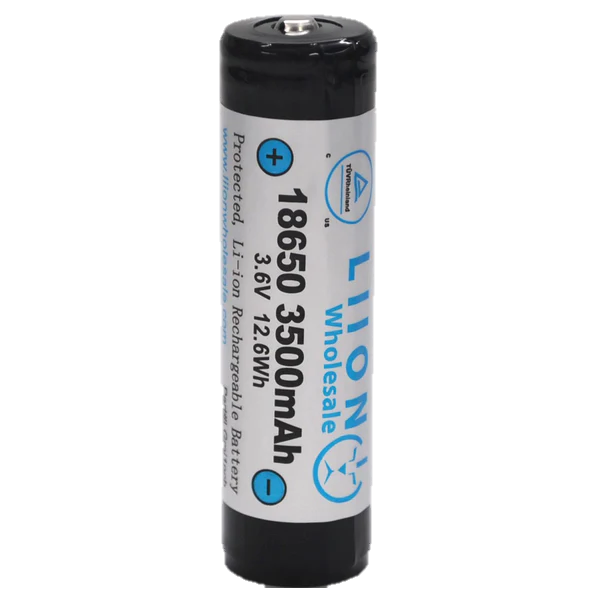 I2C SCL
GPIO 7
AOUT1
APHASE
GPIO 43
GPIO 44
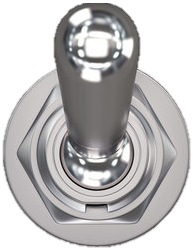 VMM
MODE
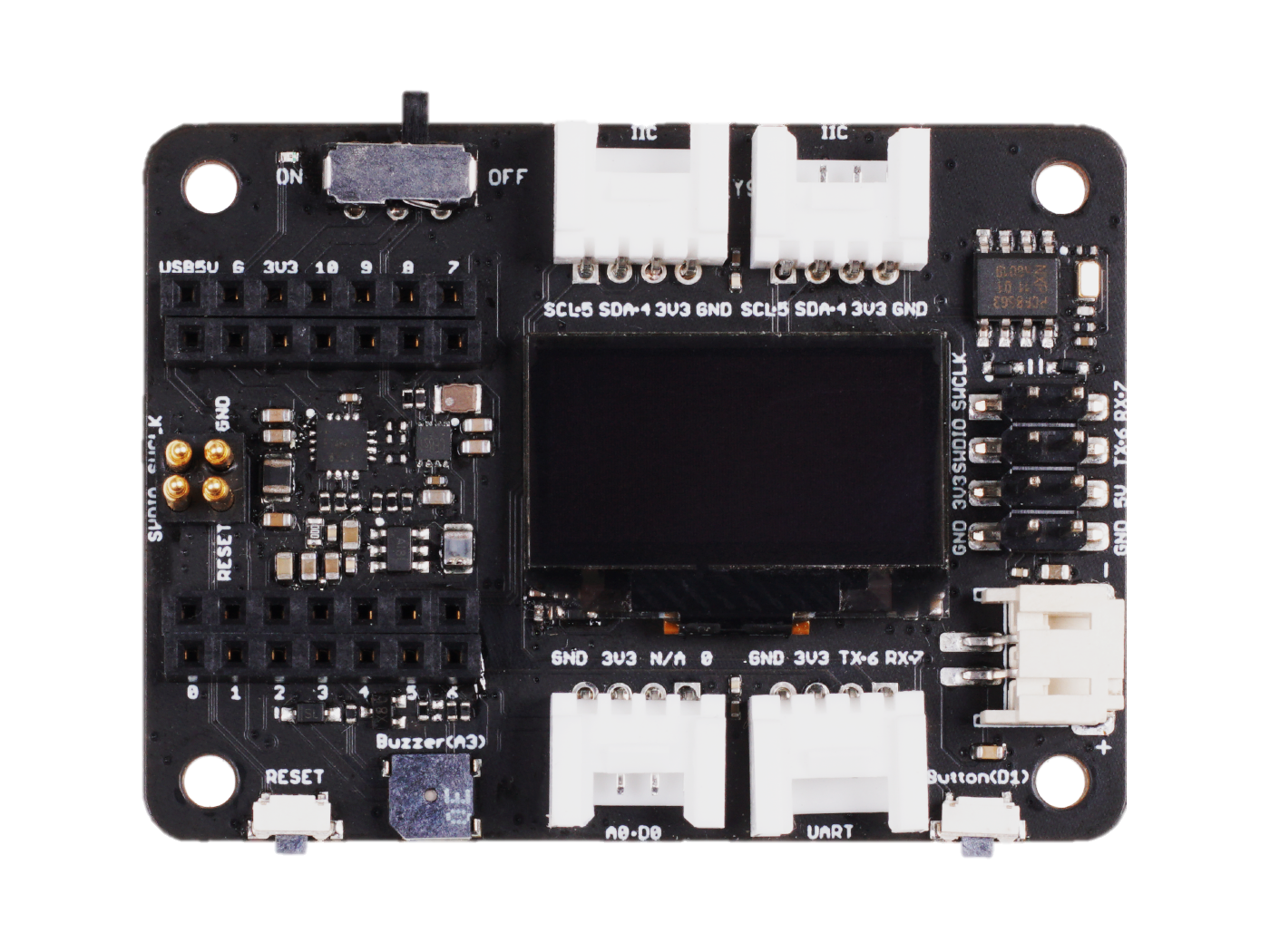 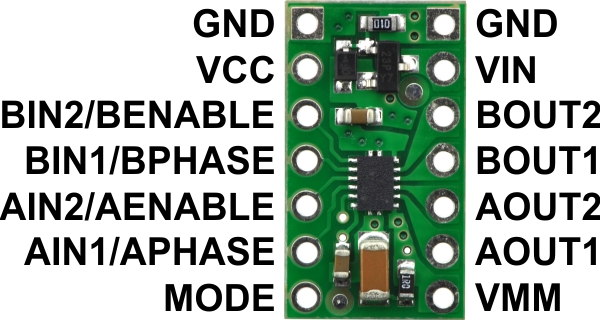 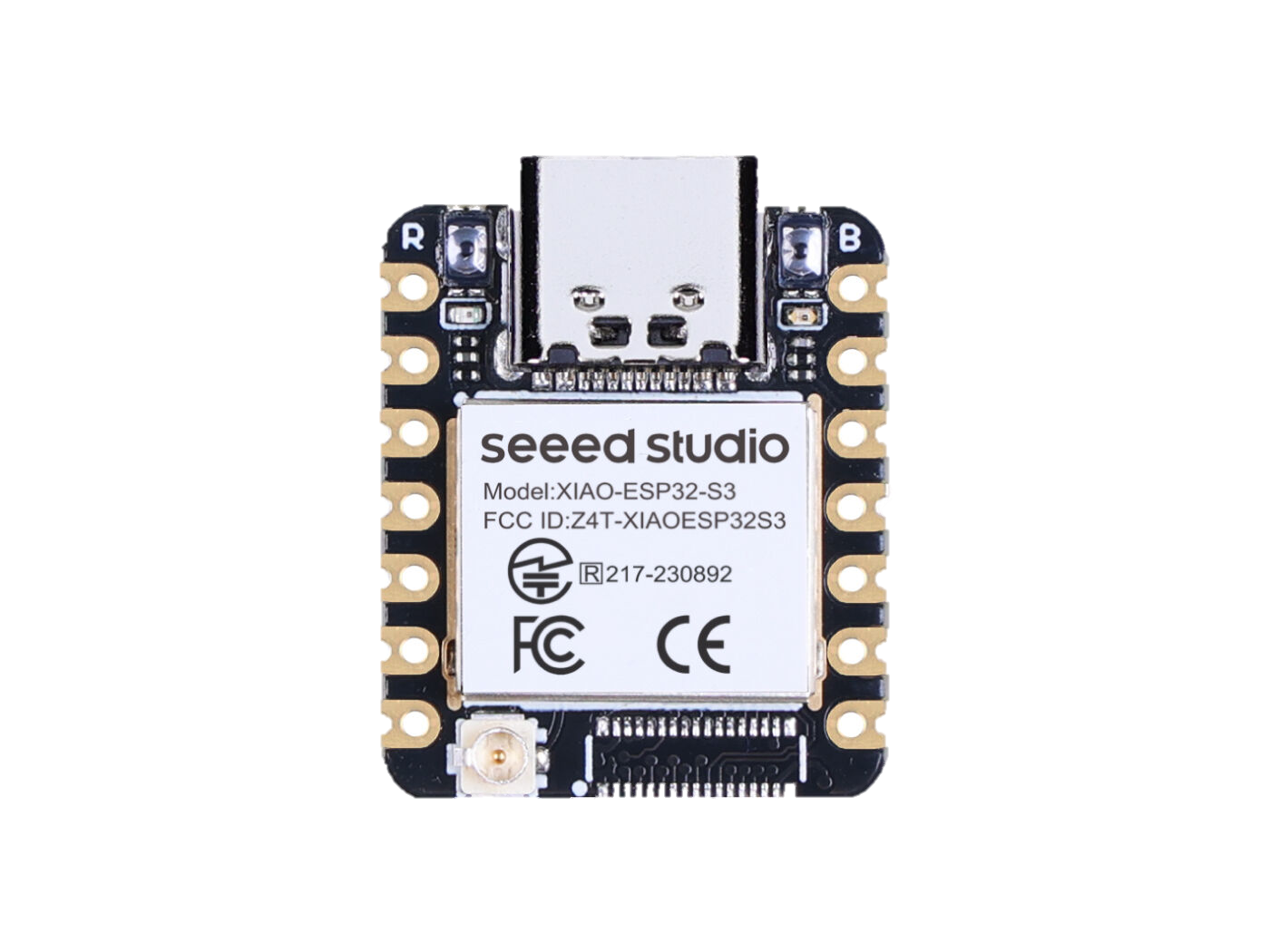 GND
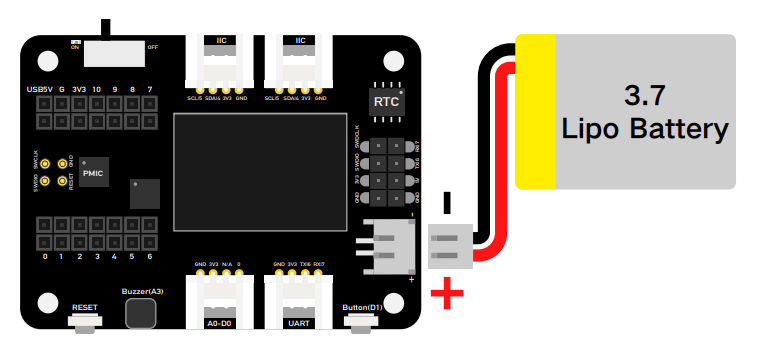 BAT
GND
M1
M2
VCC
GND
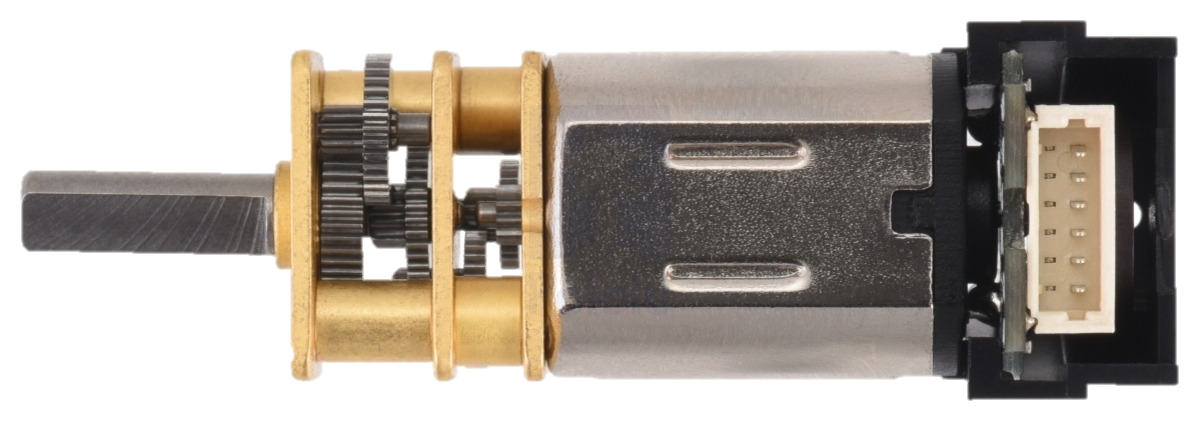 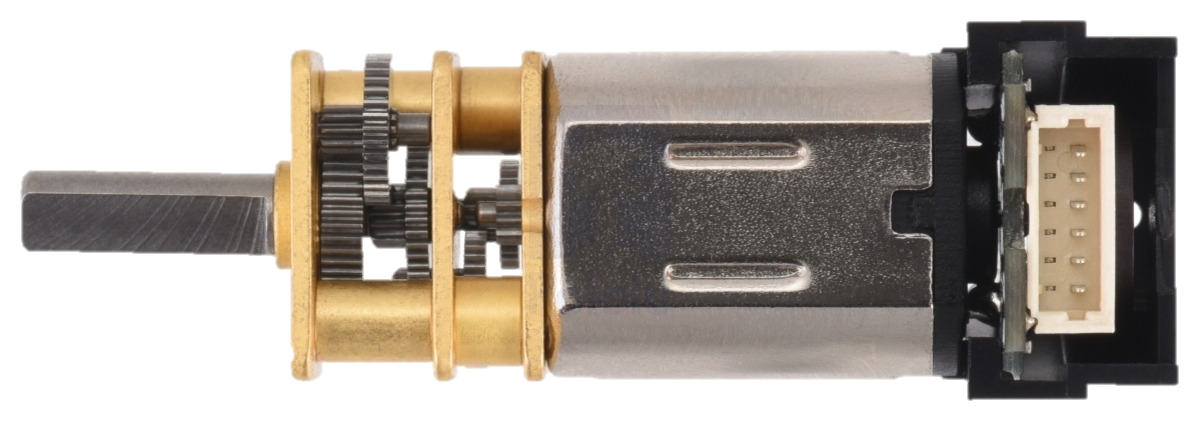 C2
C1
C1
C2
GND
VCC
M1
M2
BAT
BAT
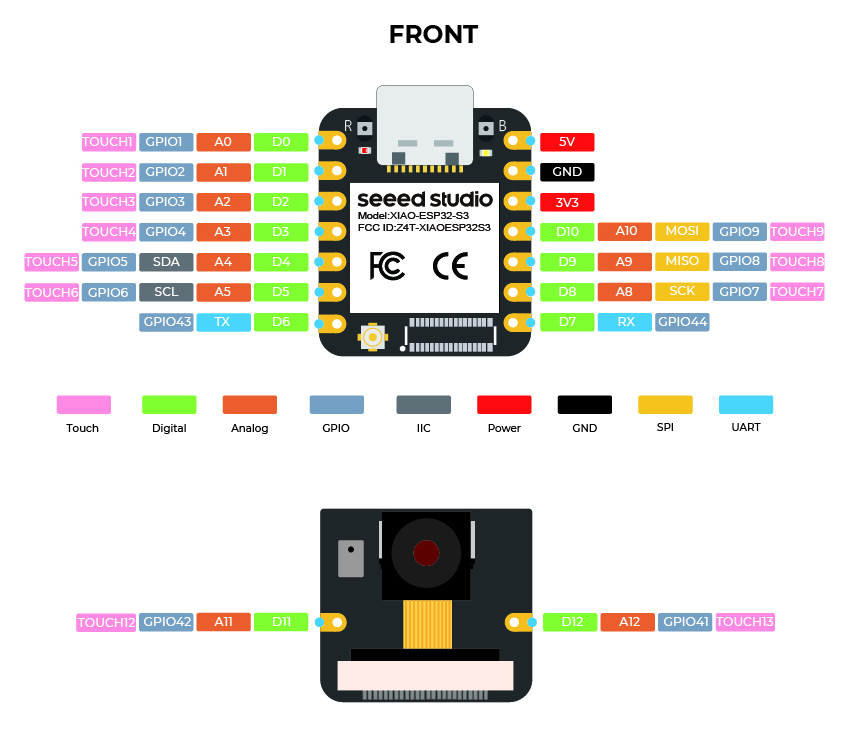 GND
GND
GPIO 1
USB 5V
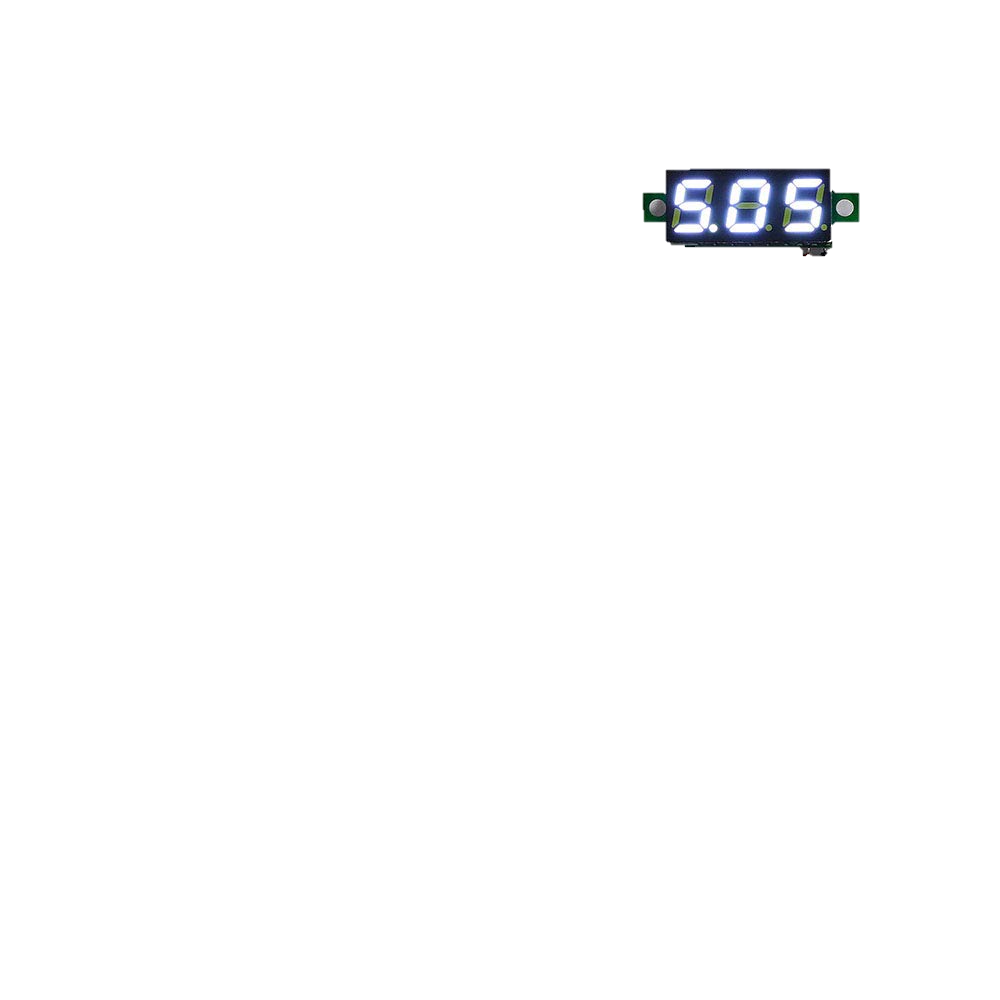 BAT
VCC
GPIO 2
GND
BAT
BOUT2
BENBL
BAT
GPIO 3
3.3 V
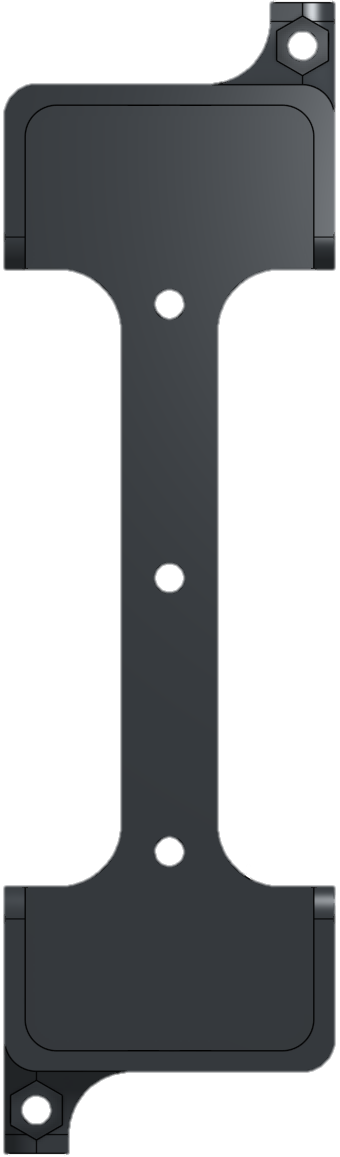 GND
BOUT1
BPHASE
GPIO 4
GPIO 9
AOUT2
AENBL
I2C SDA
GPIO 8
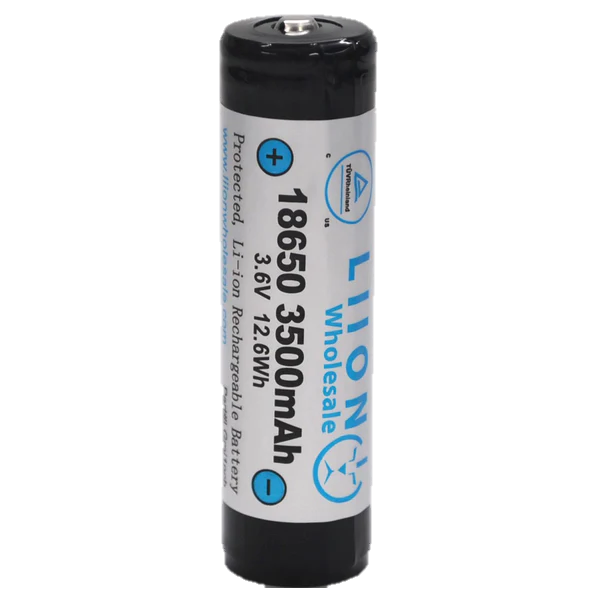 I2C SCL
GPIO 7
AOUT1
APHASE
GPIO 43
GPIO 44
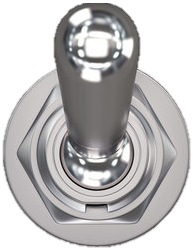 VMM
MODE
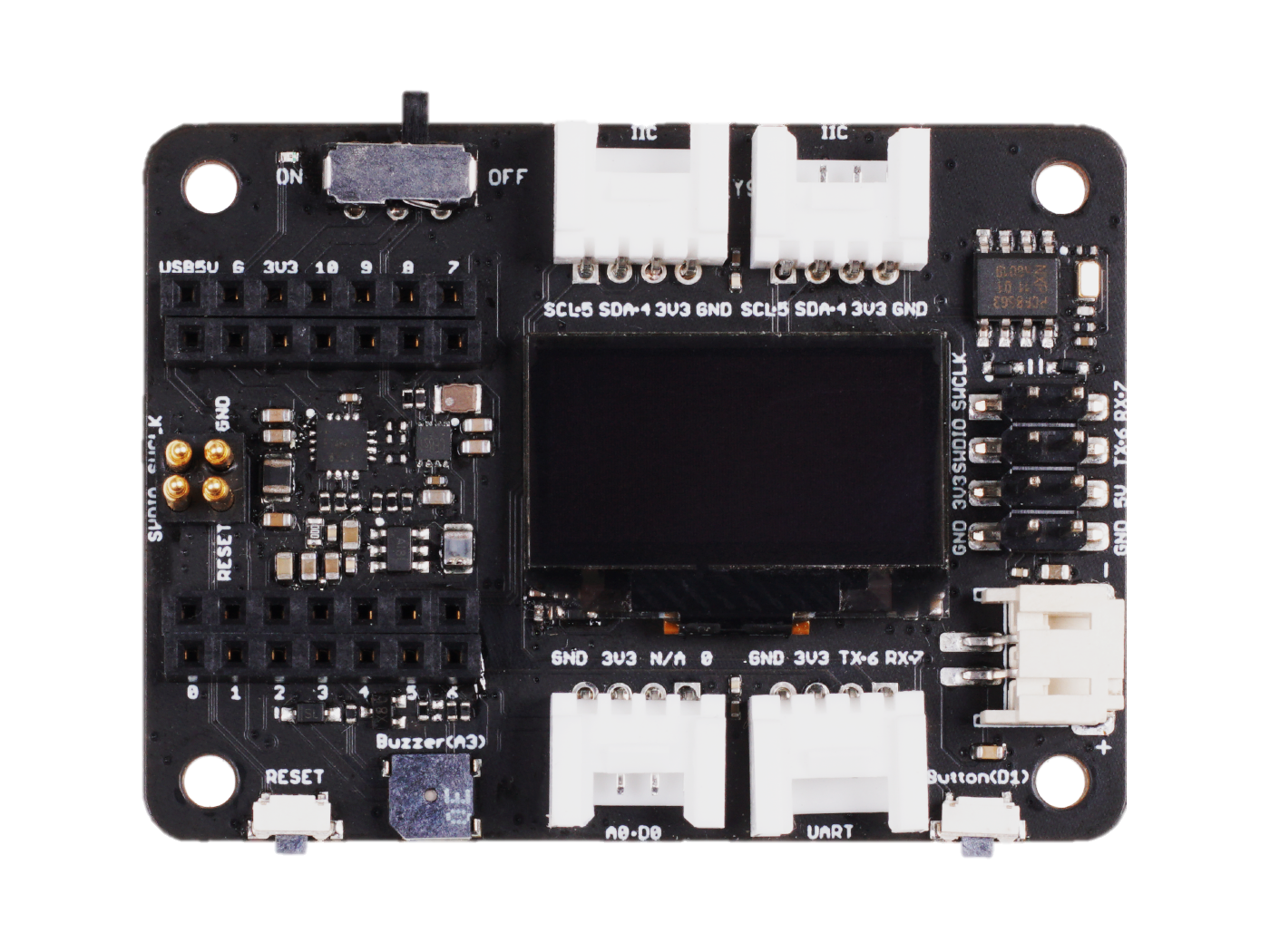 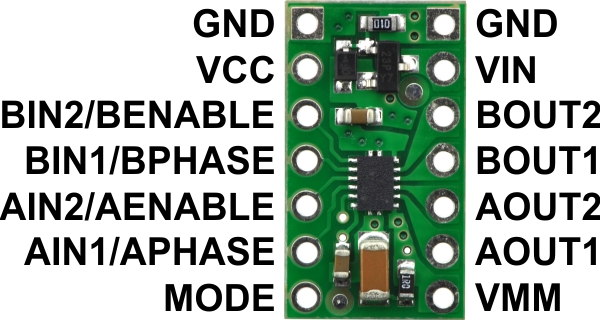 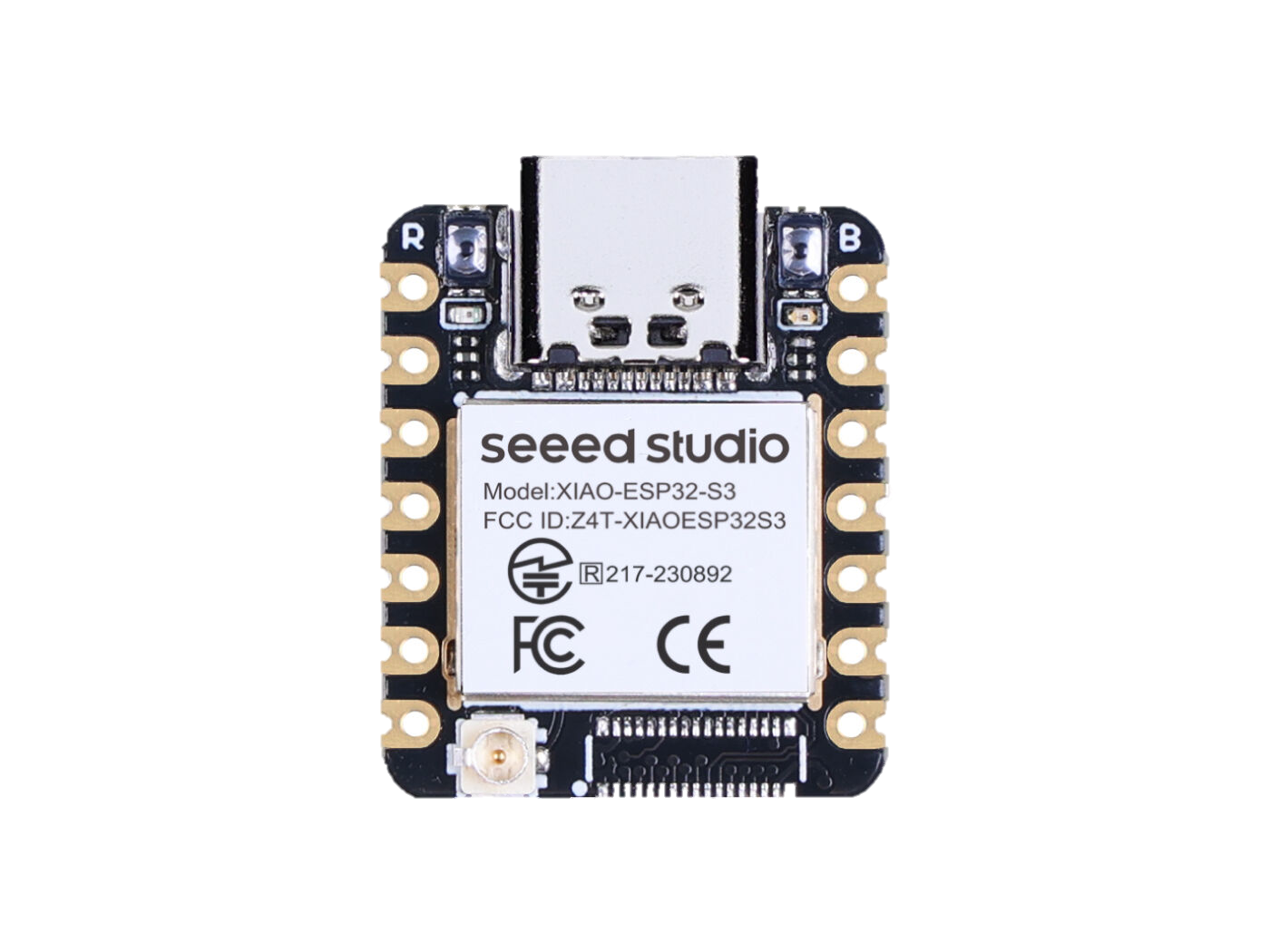 GND
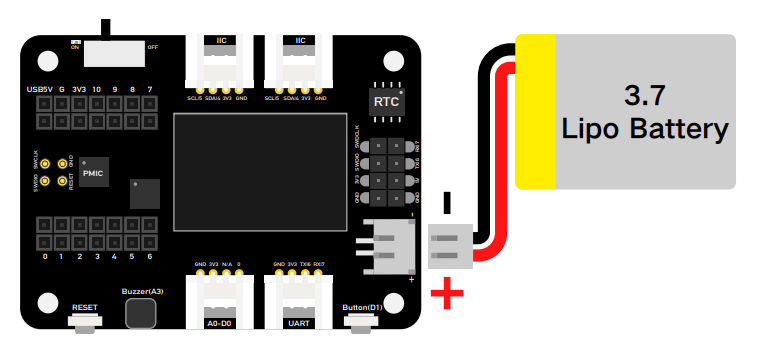 BAT
GND
M1
M2
VCC
GND
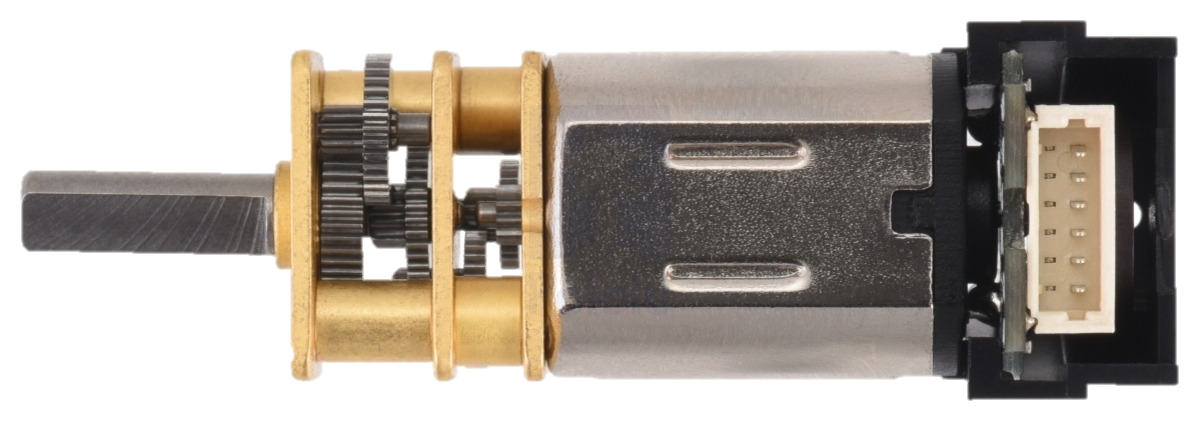 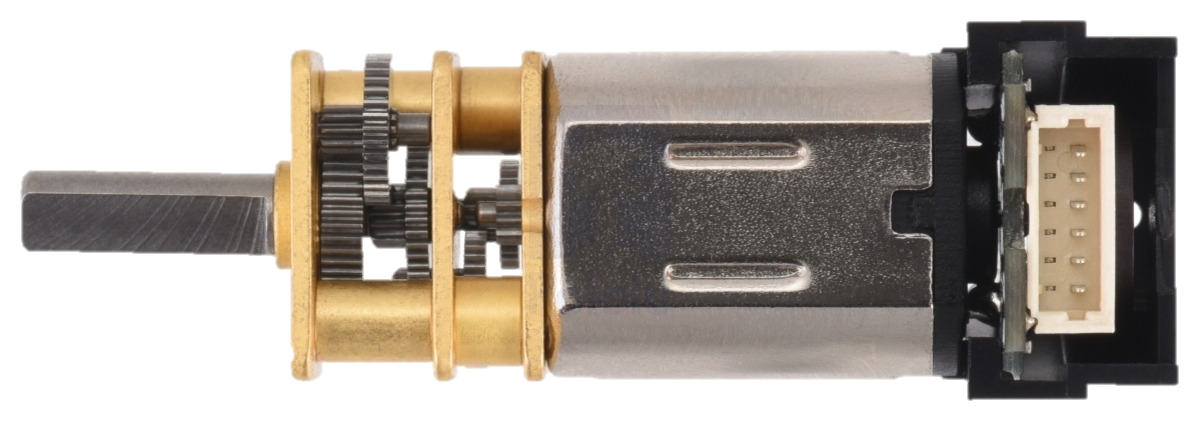 C2
C1
C1
C2
GND
VCC
M1
M2
BAT
BAT
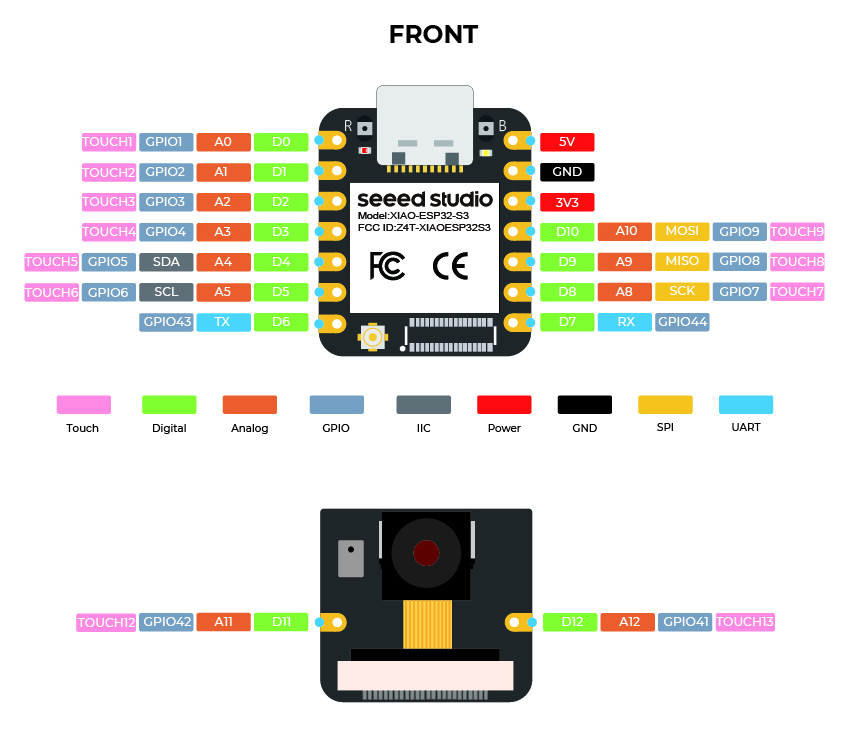 GND
GND
GPIO 1
USB 5V
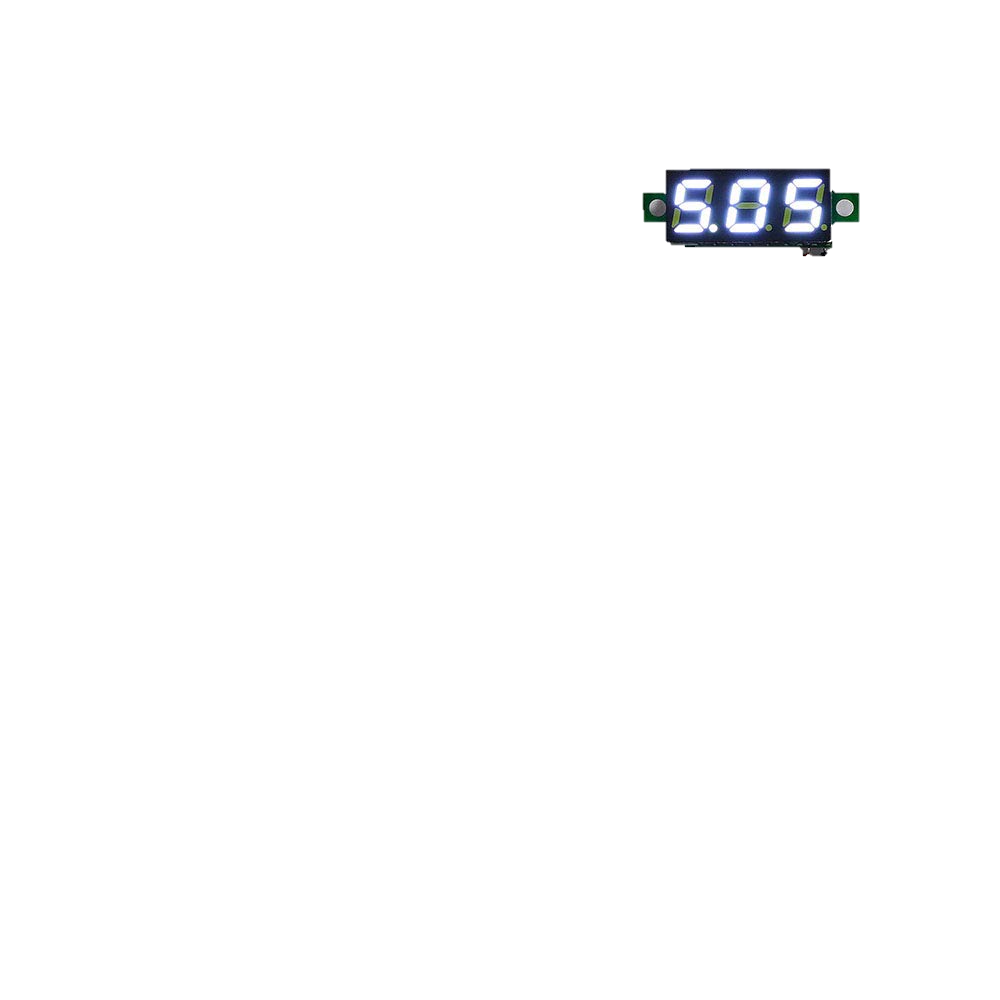 BAT
VCC
GPIO 2
GND
BAT
BOUT2
BENBL
BAT
GPIO 3
3.3 V
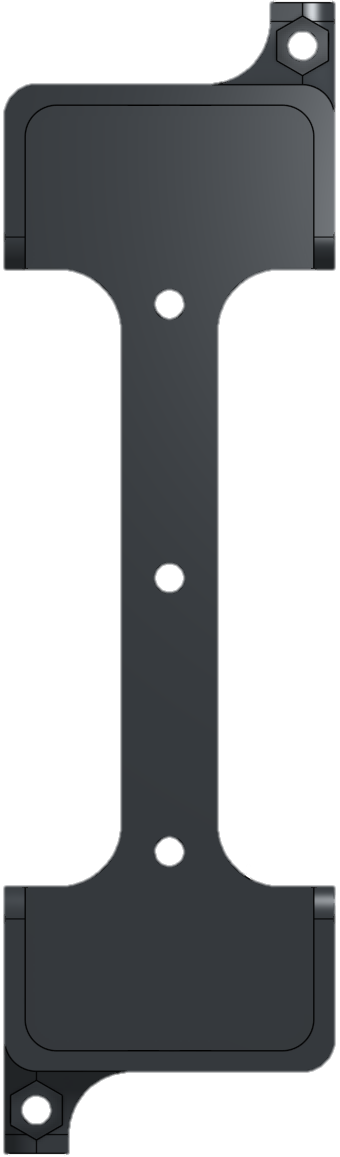 GND
BOUT1
BPHASE
GPIO 4
GPIO 9
AOUT2
AENBL
I2C SDA
GPIO 8
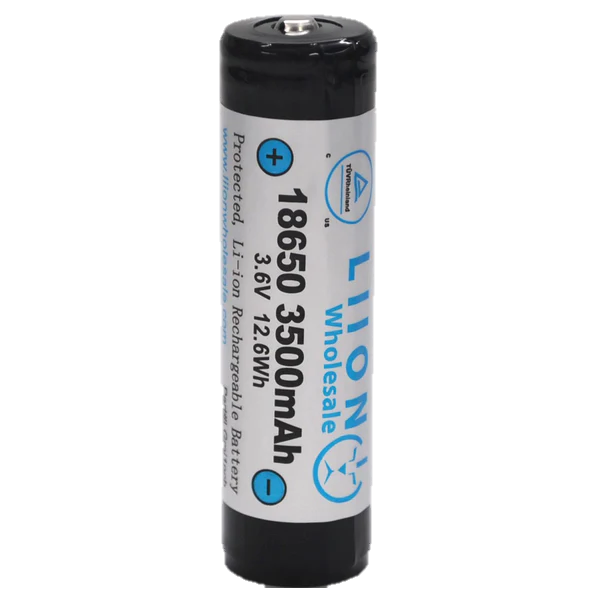 I2C SCL
GPIO 7
AOUT1
APHASE
GPIO 43
GPIO 44
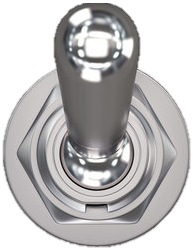 VMM
MODE
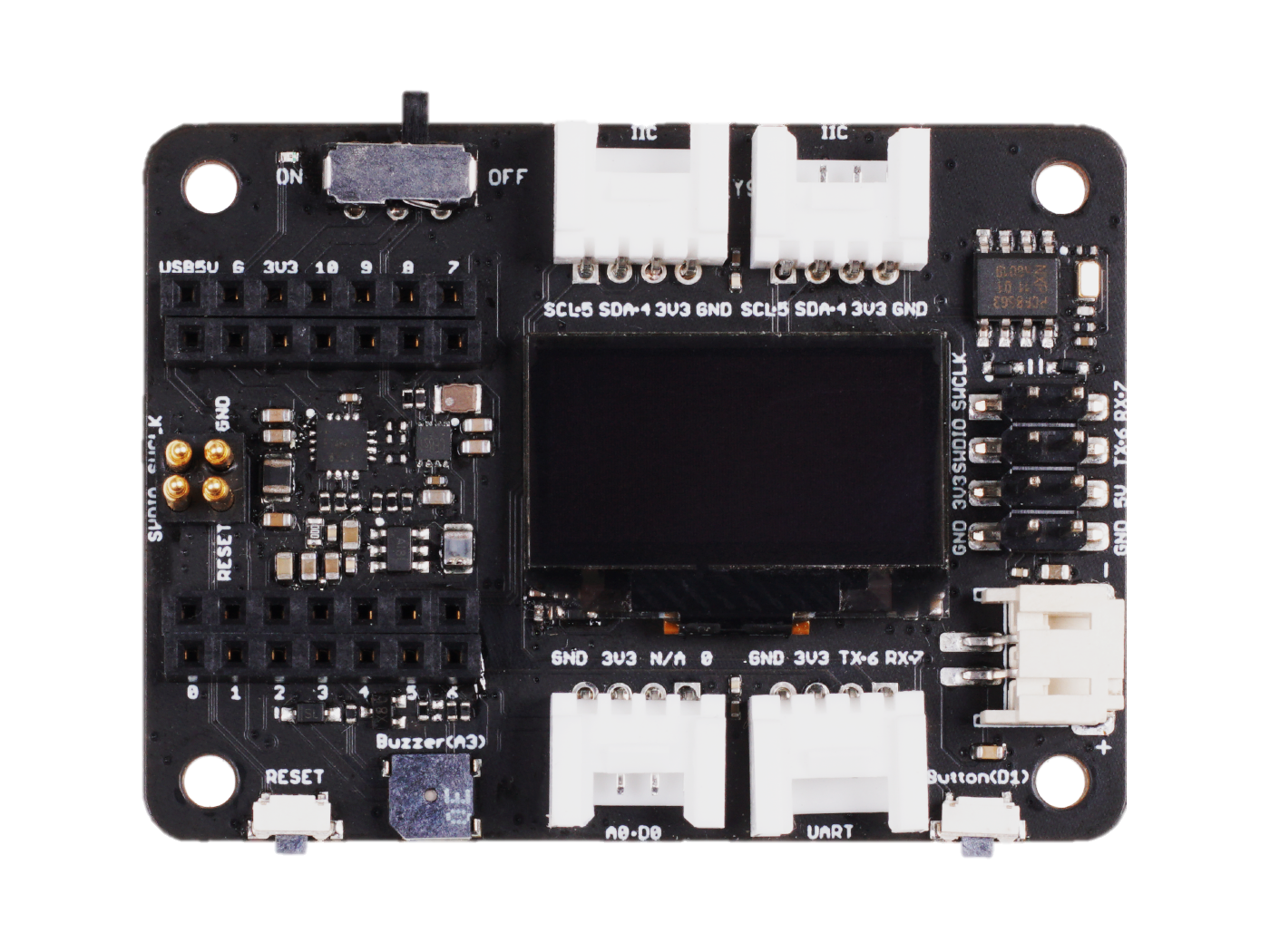 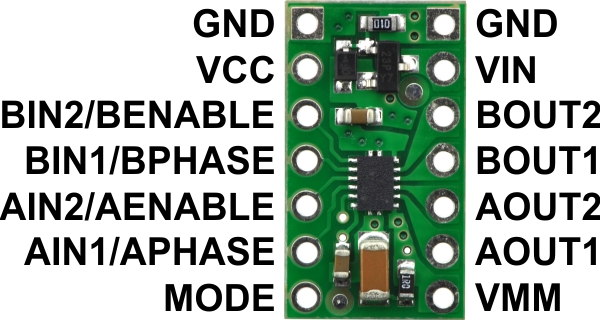 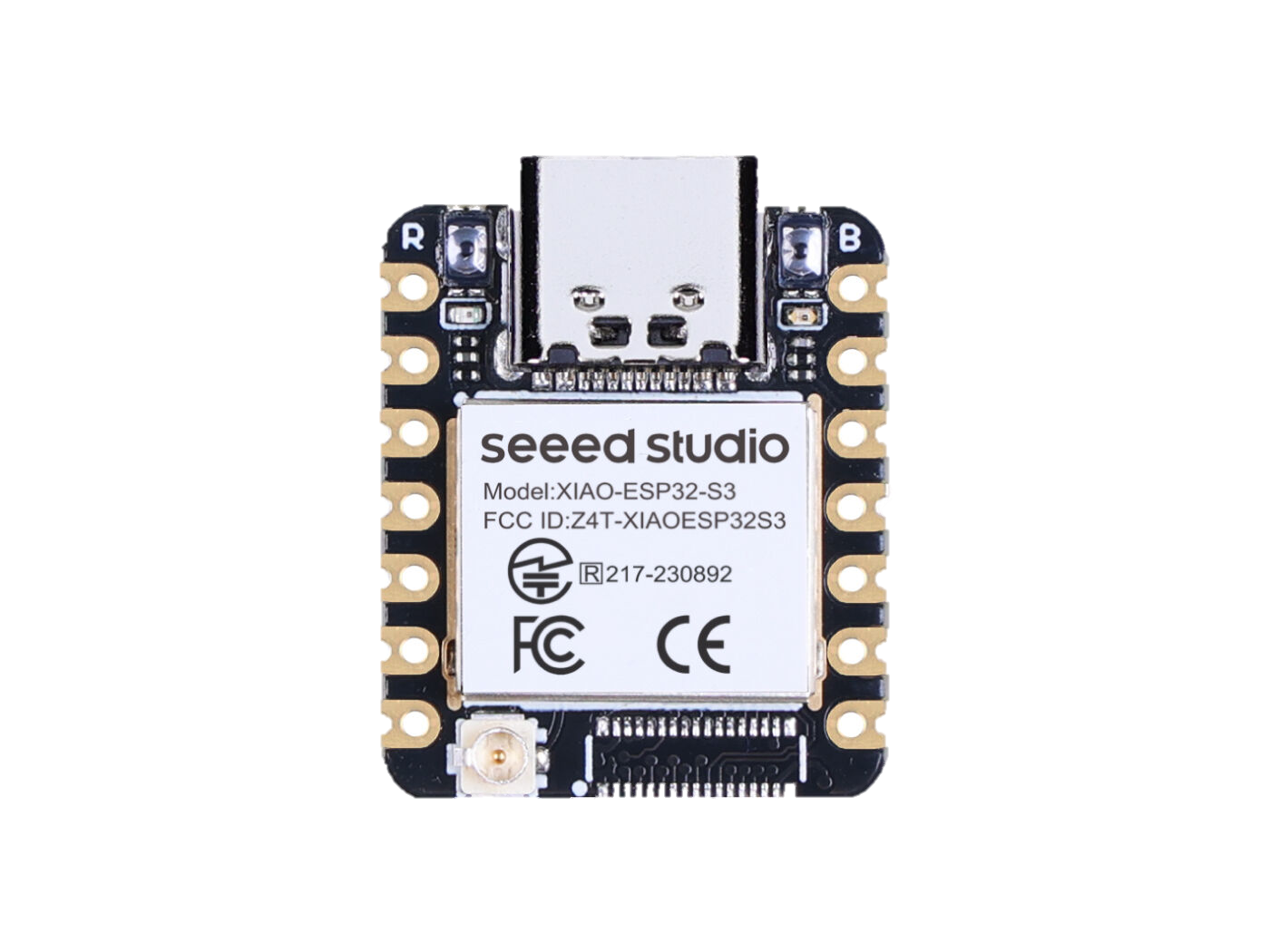 GND
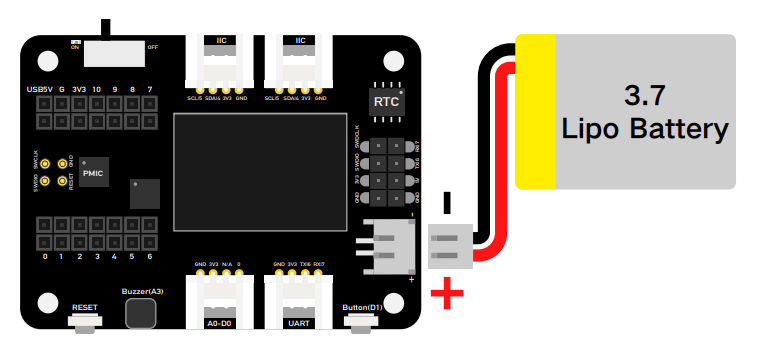 BAT
GND
M1
M2
VCC
GND
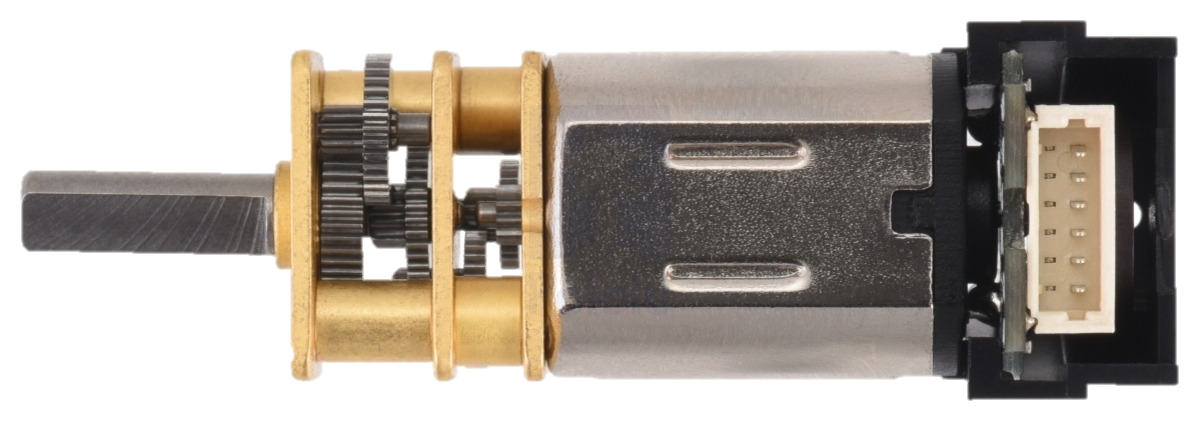 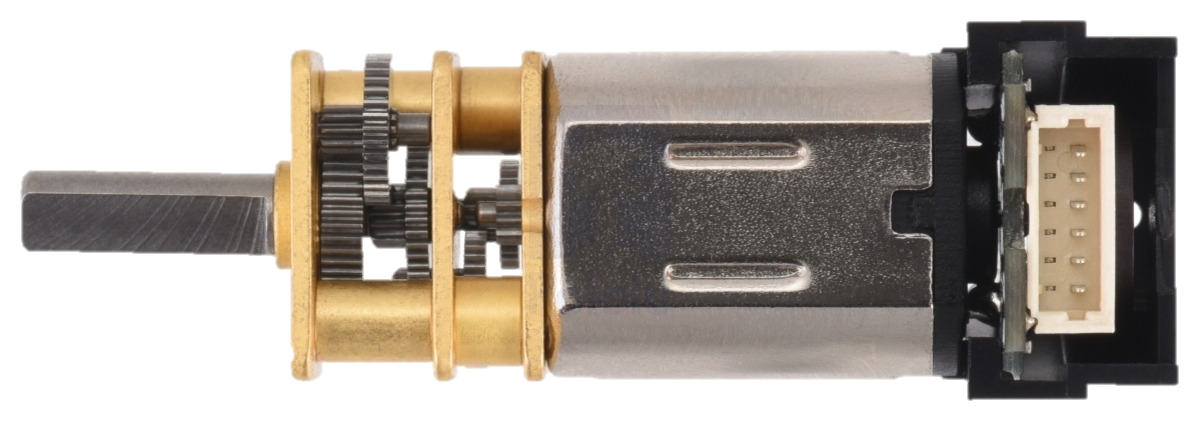 C2
C1
C1
C2
GND
VCC
M1
M2
BAT
BAT
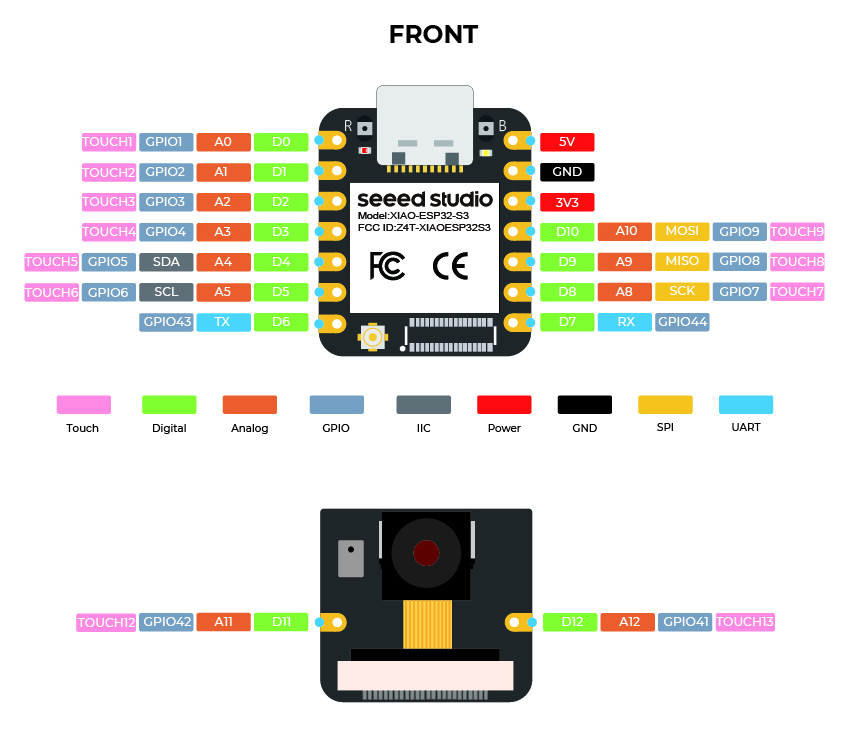 GND
GND
GPIO 1
USB 5V
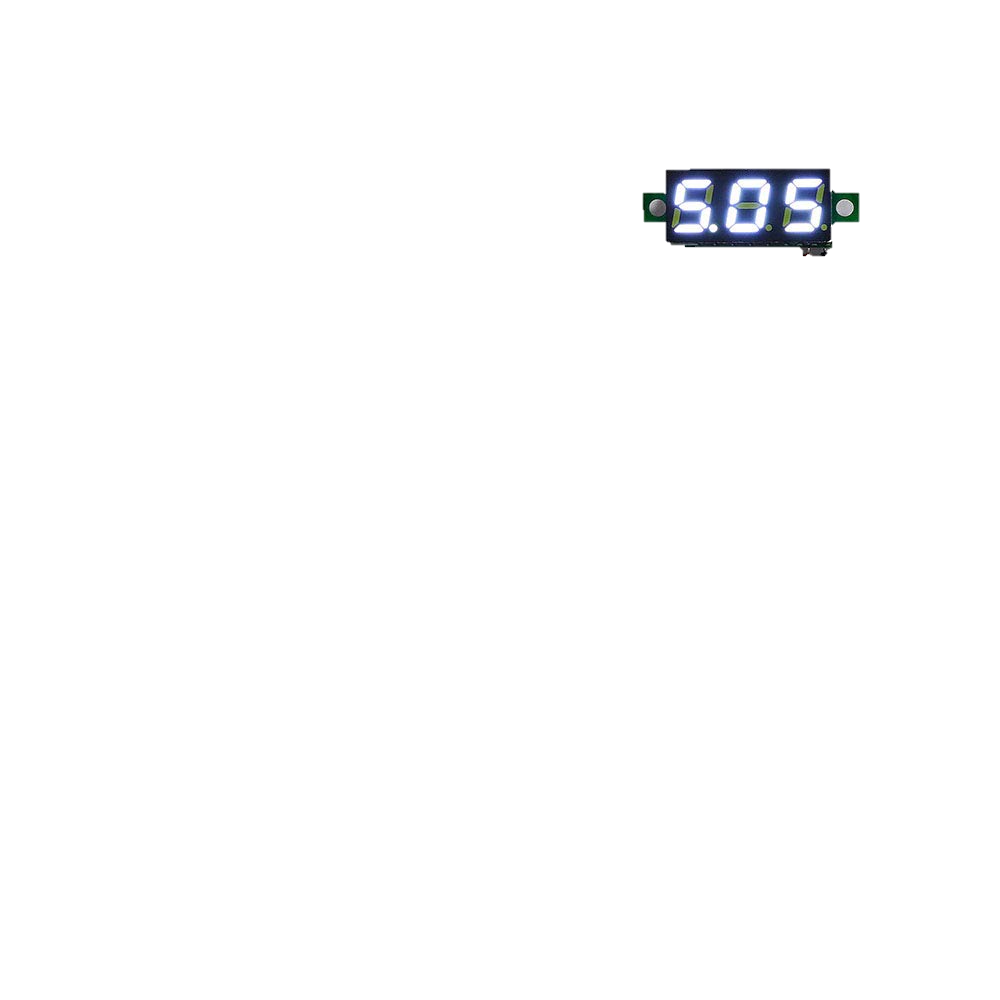 BAT
VCC
GPIO 2
GND
BAT
BOUT2
BENBL
BAT
GPIO 3
3.3 V
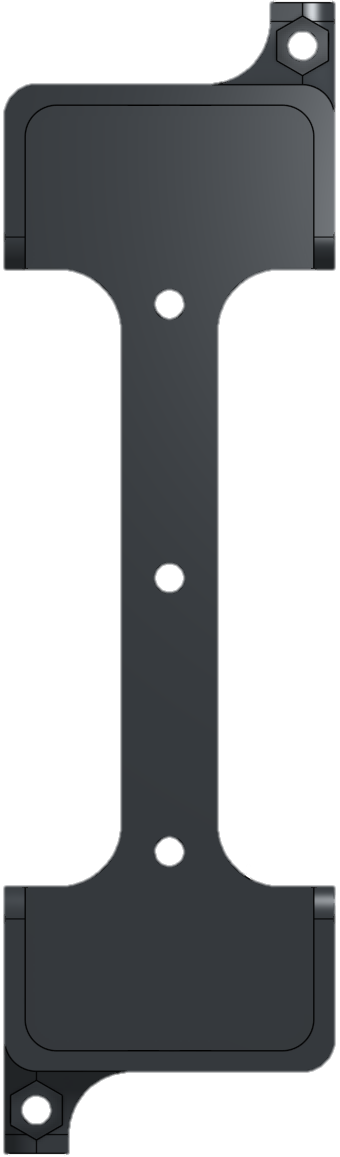 GND
BOUT1
BPHASE
GPIO 4
GPIO 9
AOUT2
AENBL
I2C SDA
GPIO 8
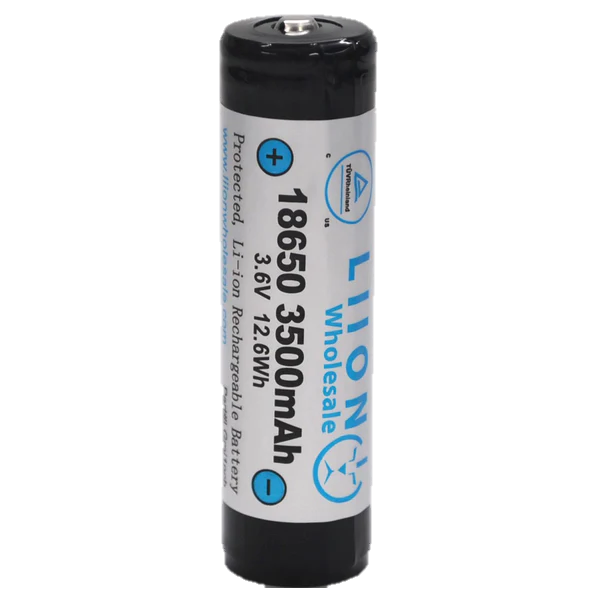 I2C SCL
GPIO 7
AOUT1
APHASE
GPIO 43
GPIO 44
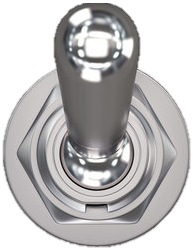 VMM
MODE
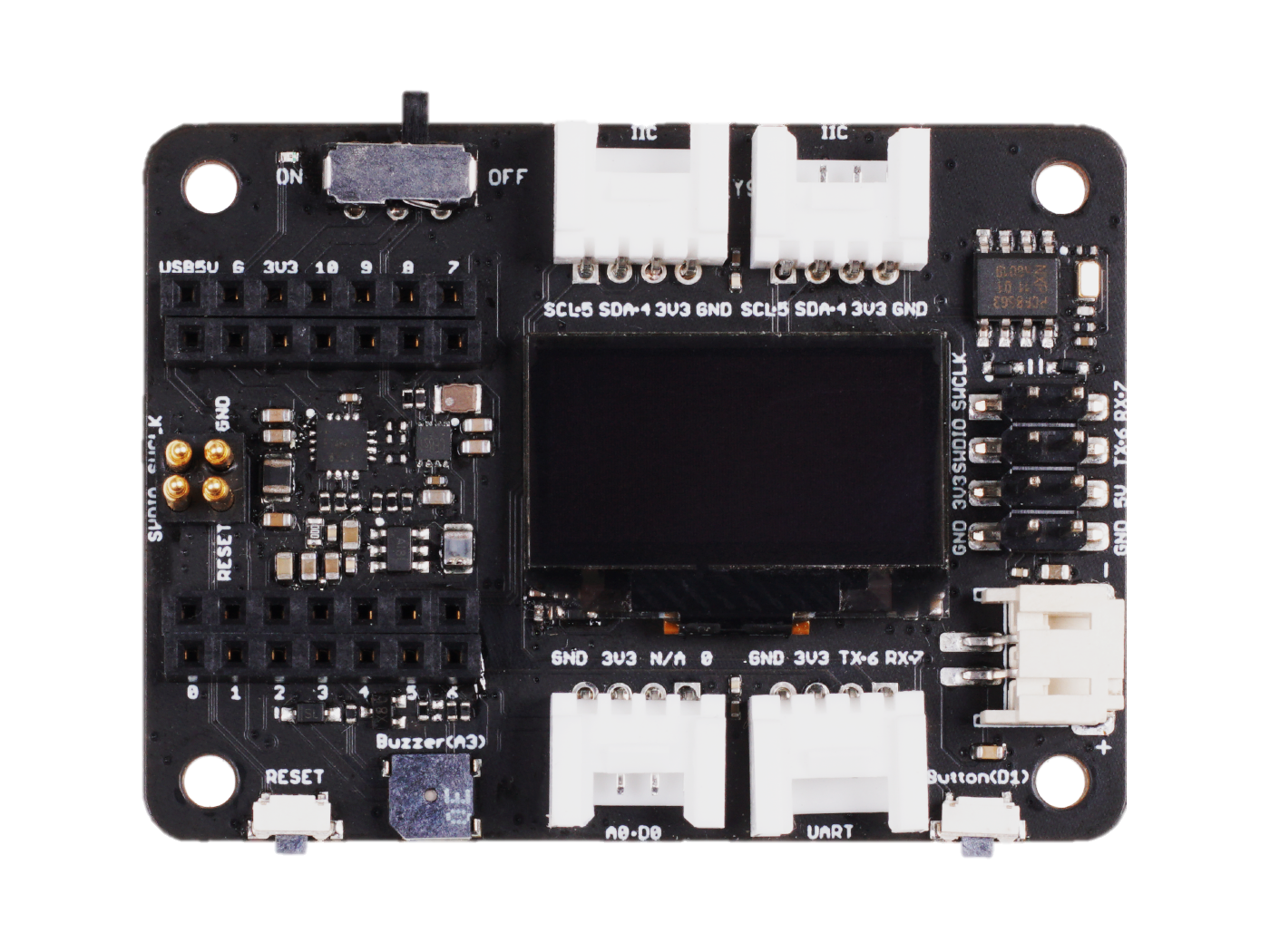 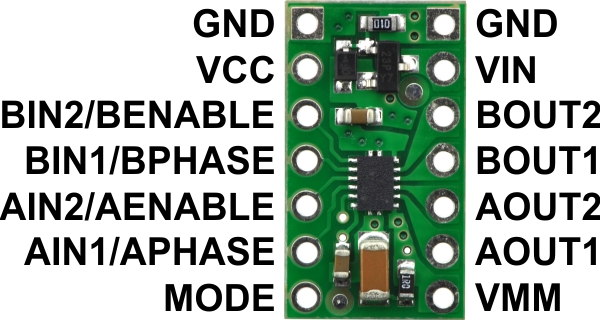 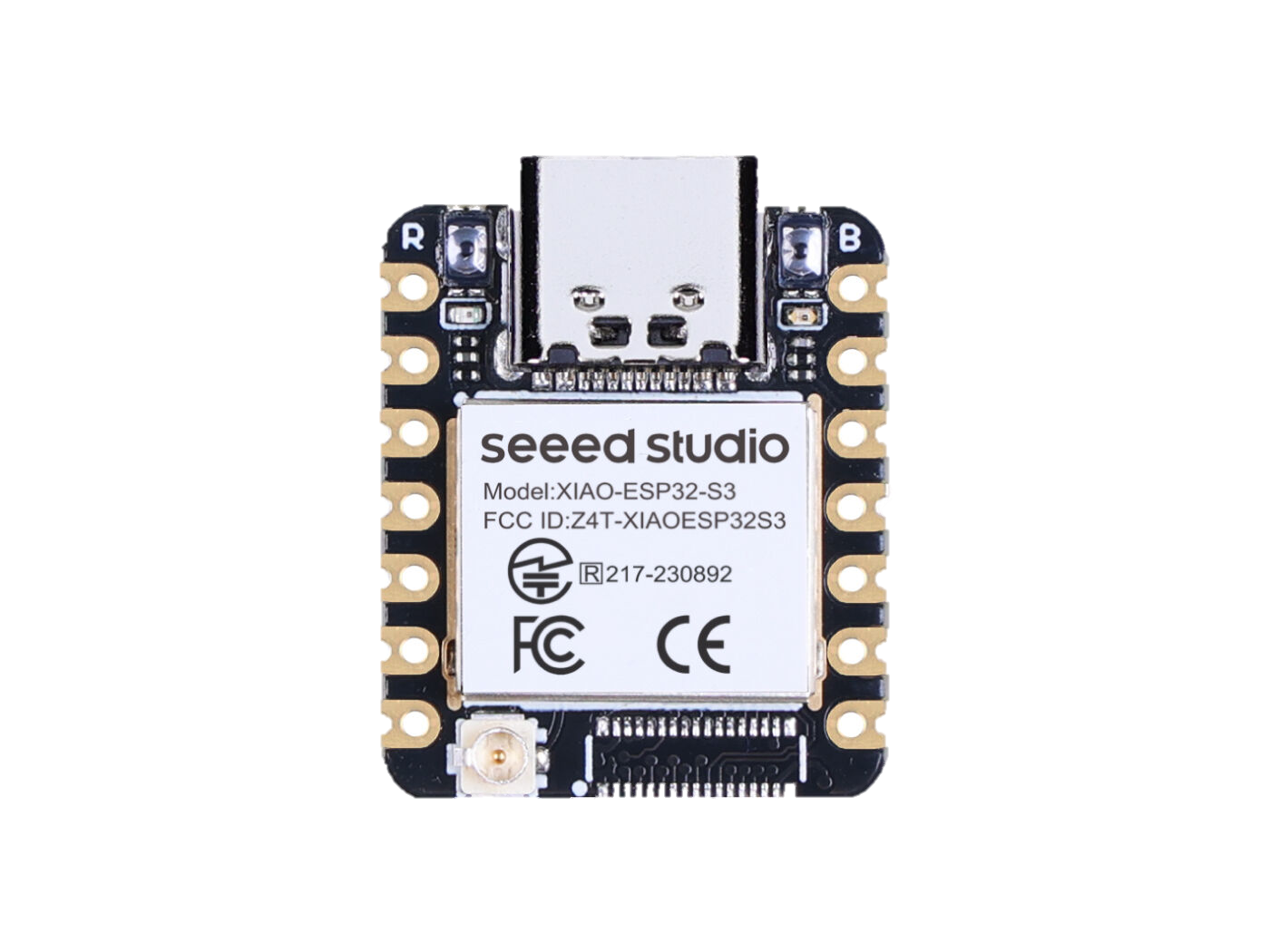 GND
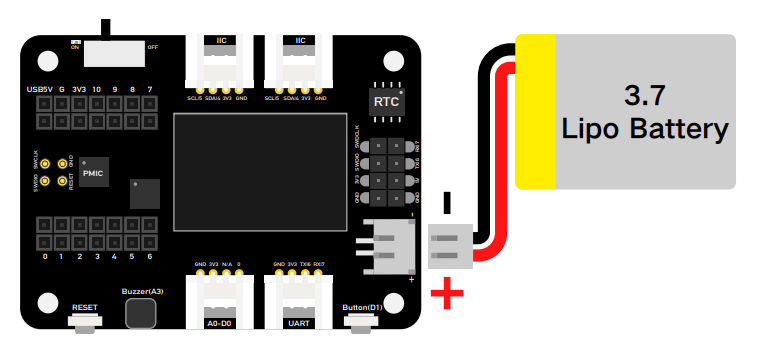 BAT
GND
M1
M2
VCC
GND
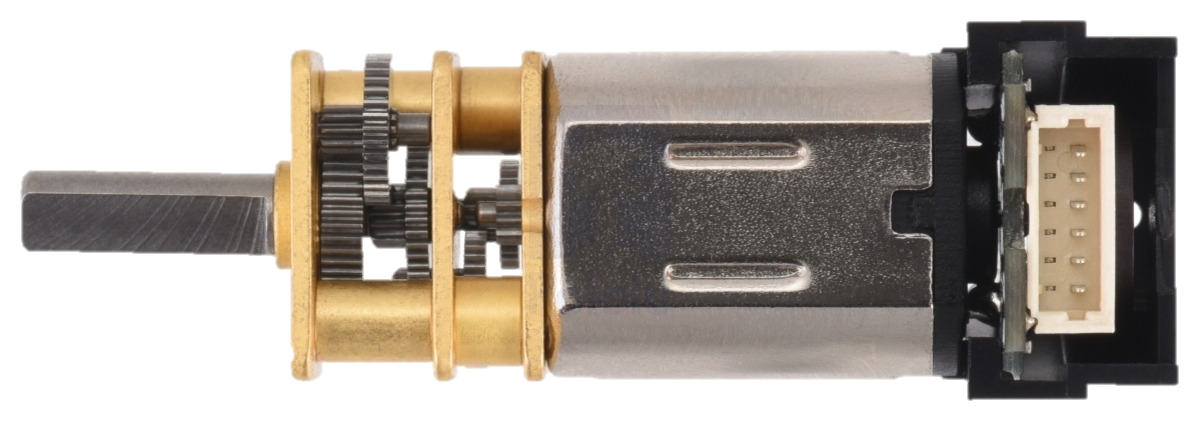 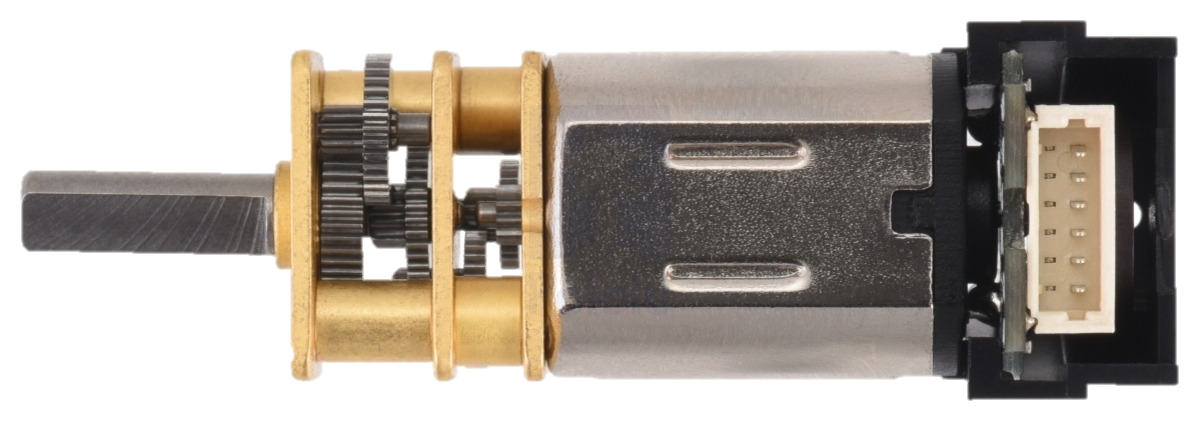 C2
C1
C1
C2
GND
VCC
M1
M2
BAT
BAT
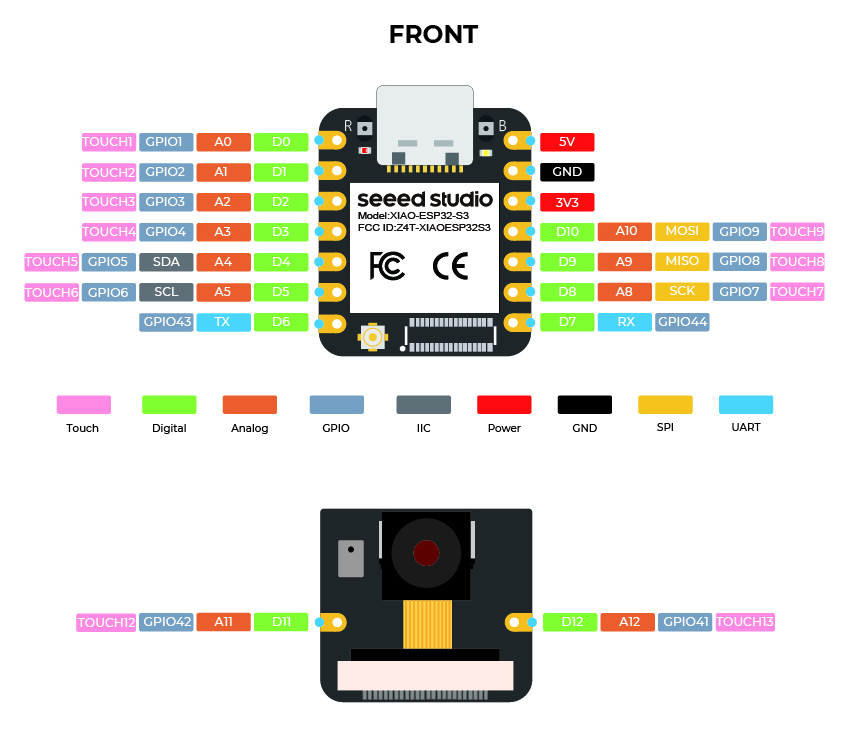 GND
GND
GPIO 1
USB 5V
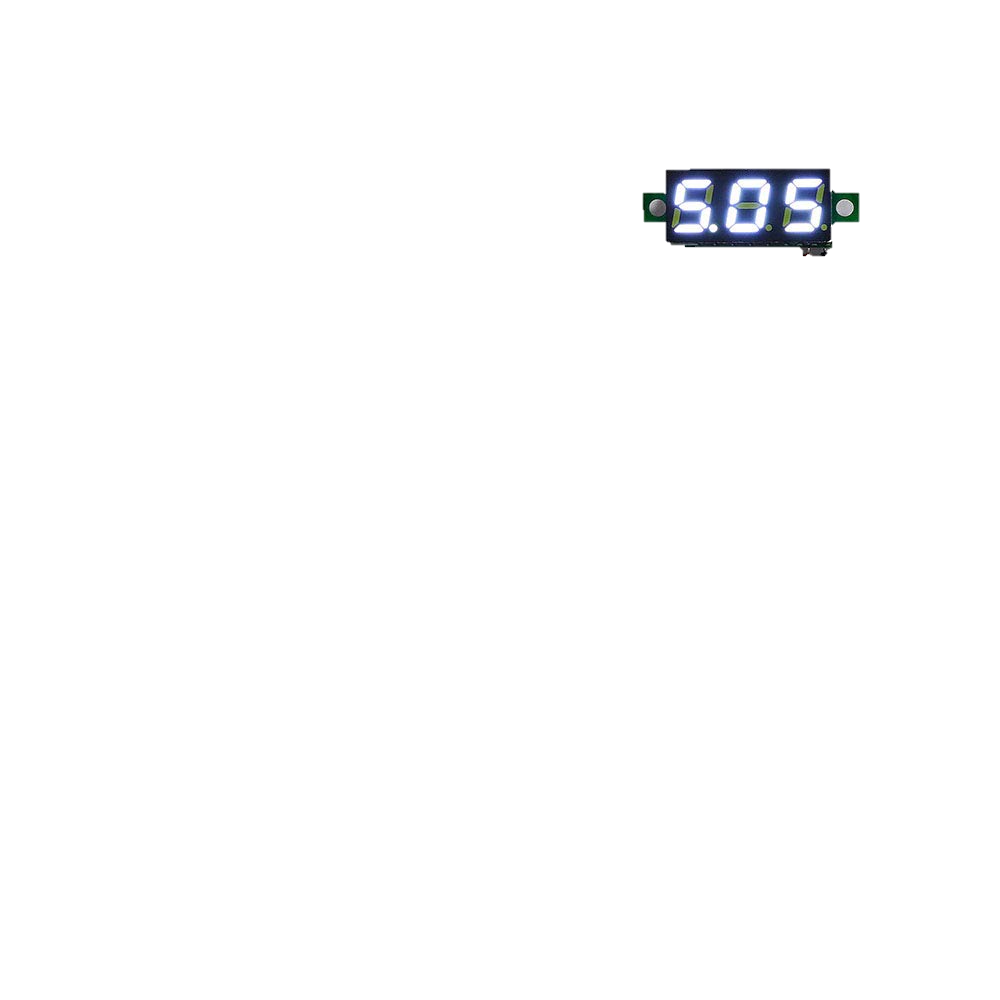 BAT
VCC
GPIO 2
GND
BAT
BOUT2
BENBL
BAT
GPIO 3
3.3 V
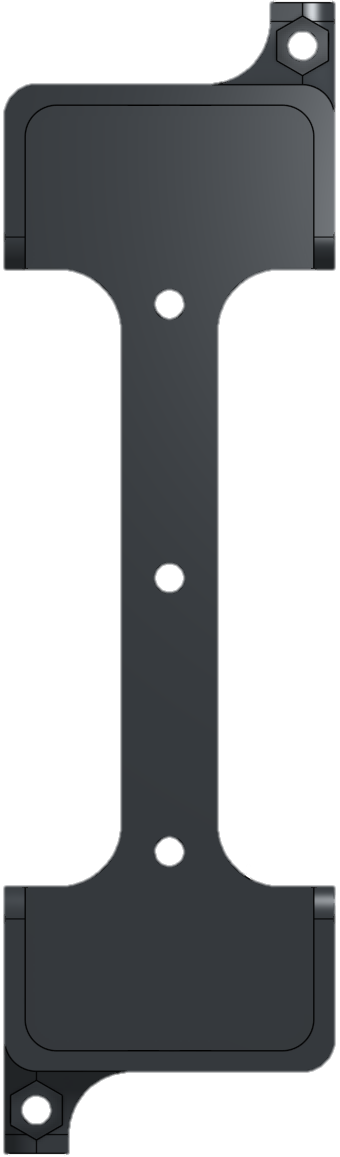 GND
BOUT1
BPHASE
GPIO 4
GPIO 9
AOUT2
AENBL
I2C SDA
GPIO 8
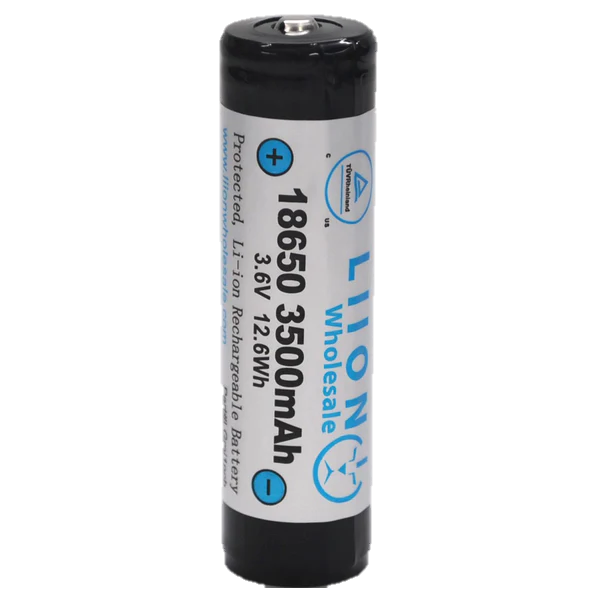 I2C SCL
GPIO 7
AOUT1
APHASE
GPIO 43
GPIO 44
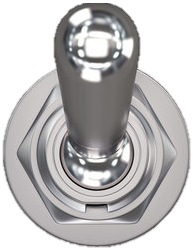 VMM
MODE
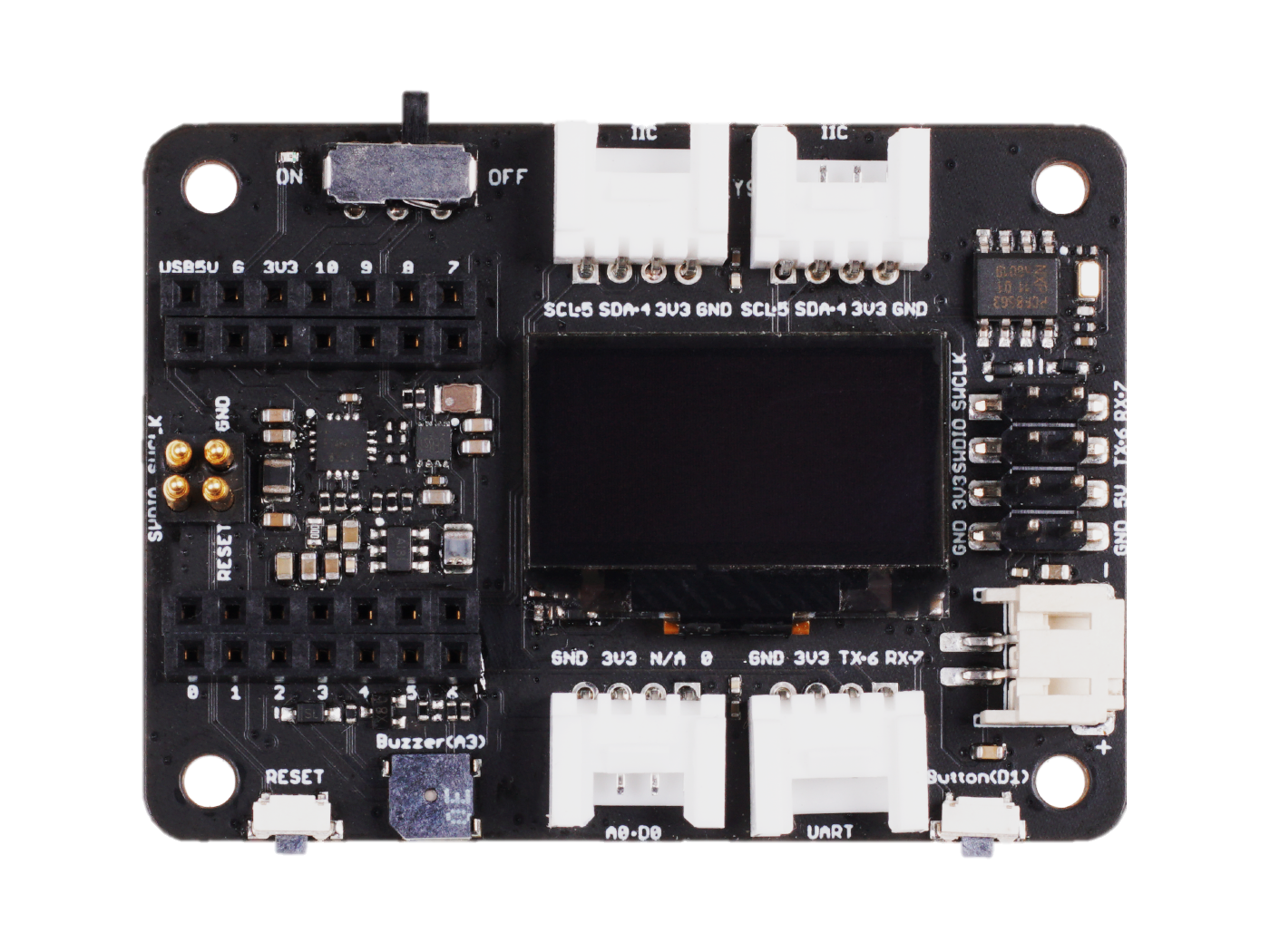 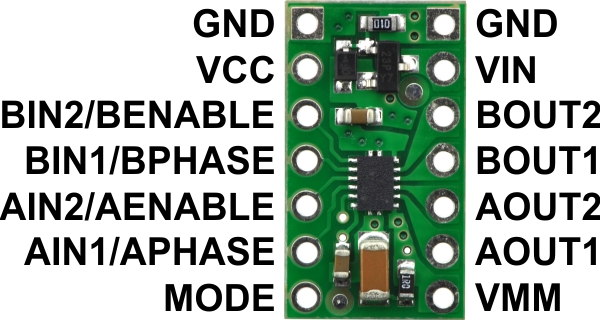 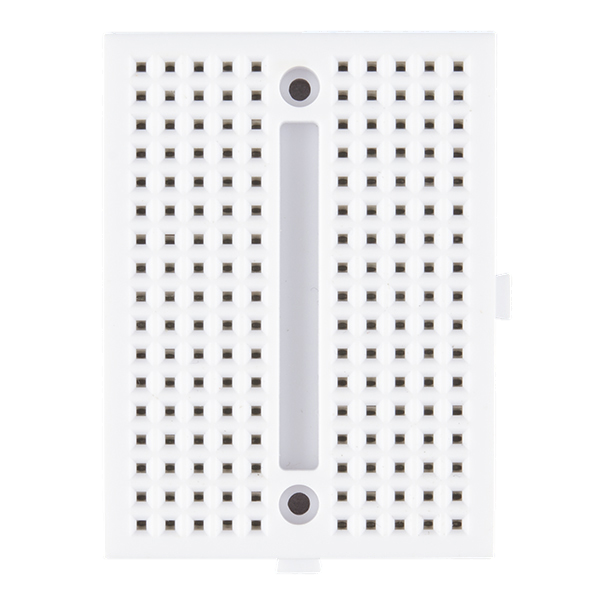 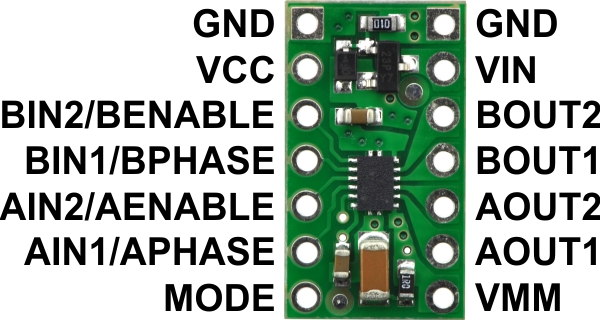 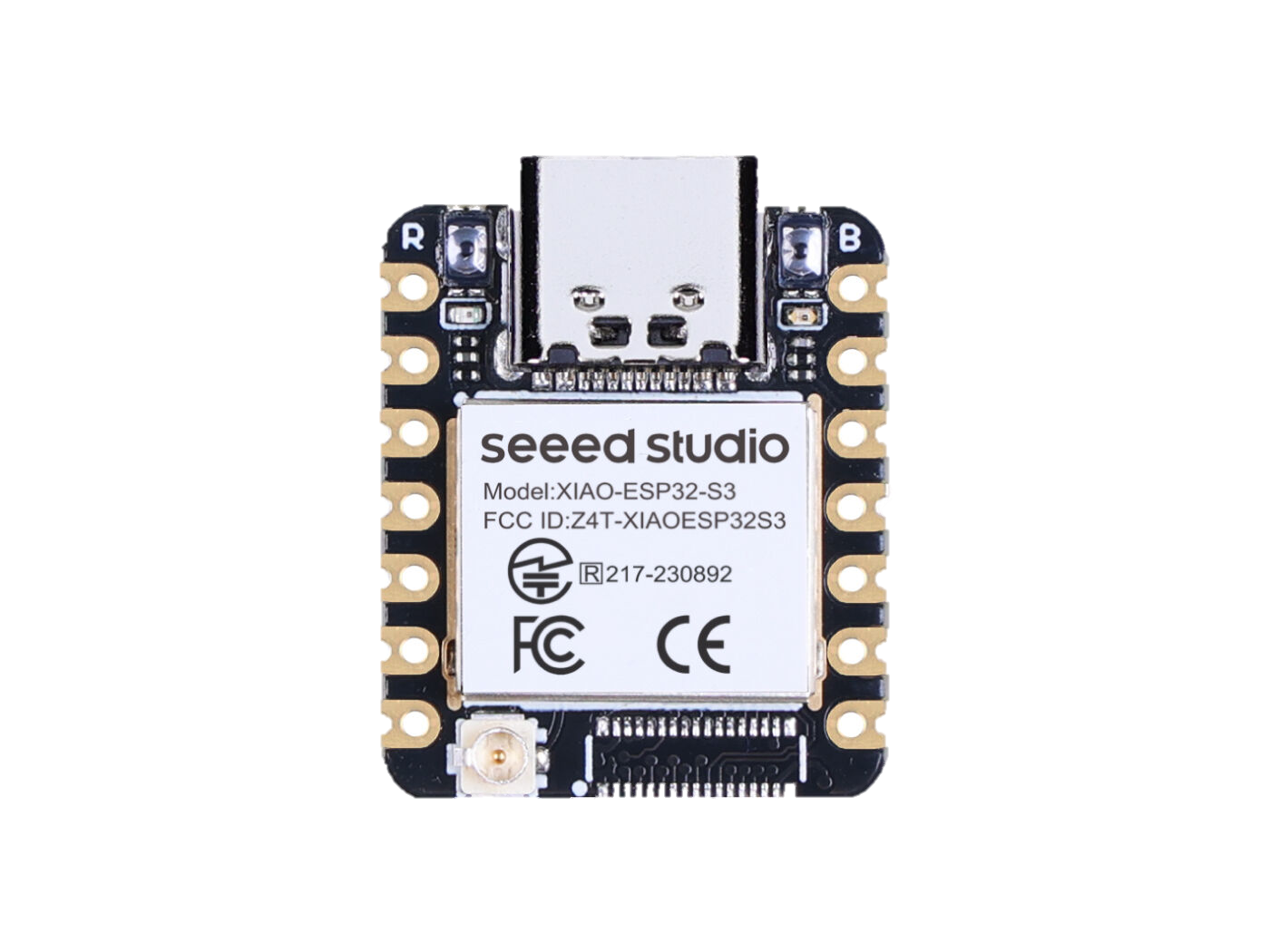 GND
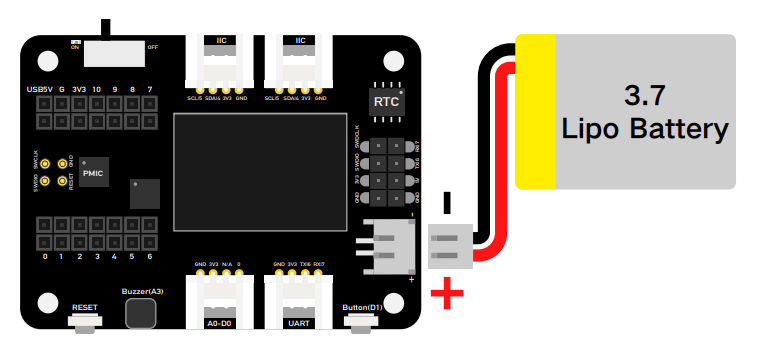 BAT
GND
M1
M2
VCC
GND
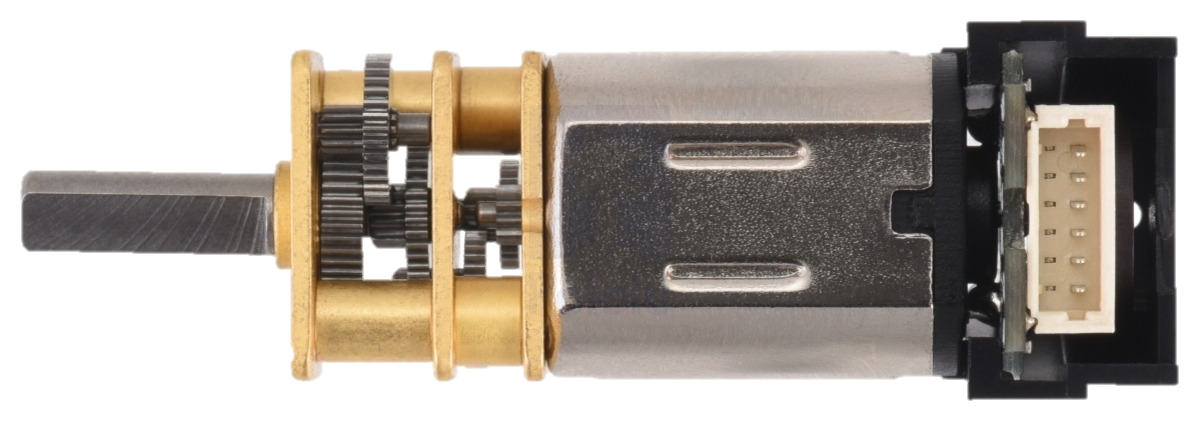 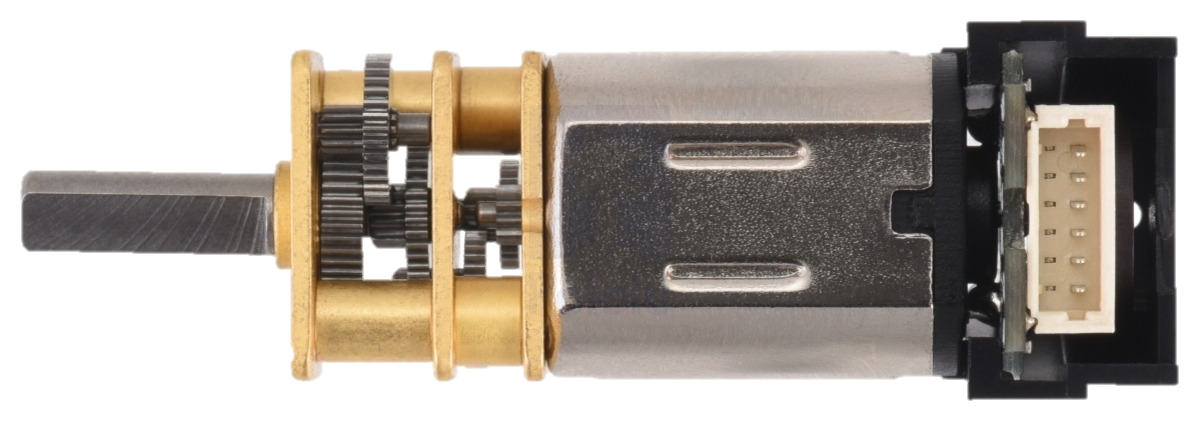 C2
C1
C1
C2
GND
VCC
M1
M2
Time to Wire
37
Hello Toit
38
BAT
BAT
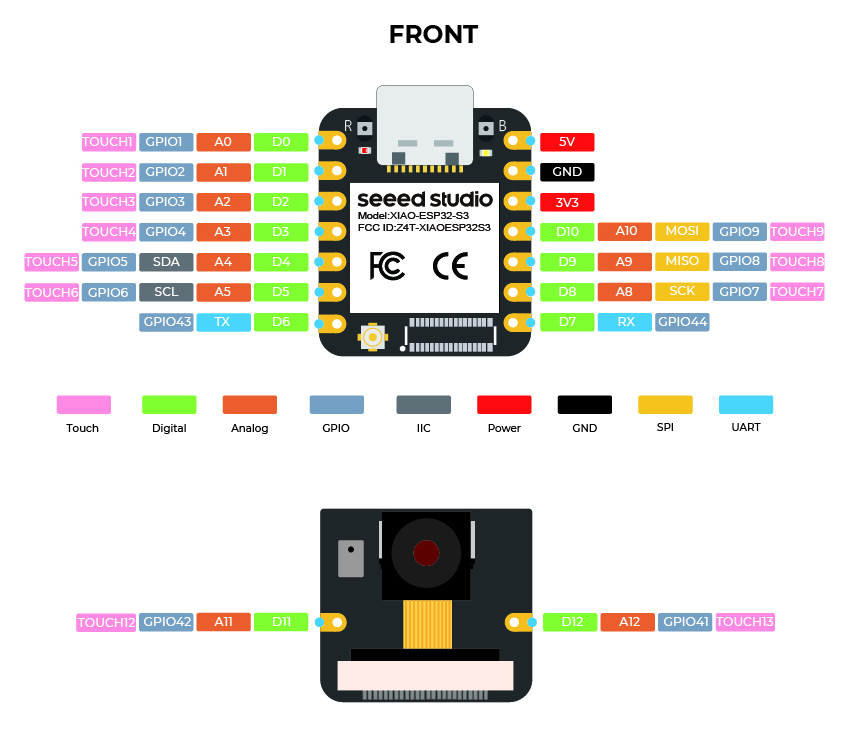 GND
GND
GPIO 1
USB 5V
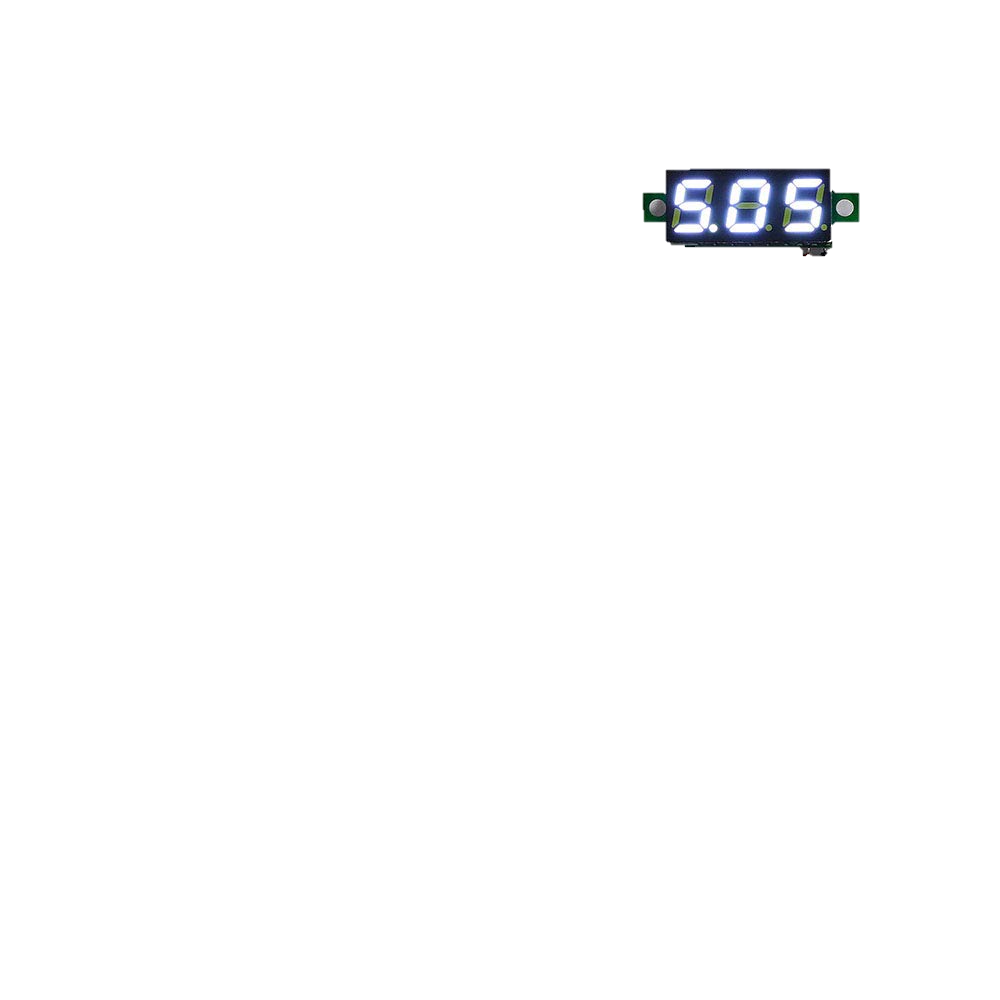 BAT
VCC
GPIO 2
GND
BAT
BOUT2
BENBL
BAT
GPIO 3
3.3 V
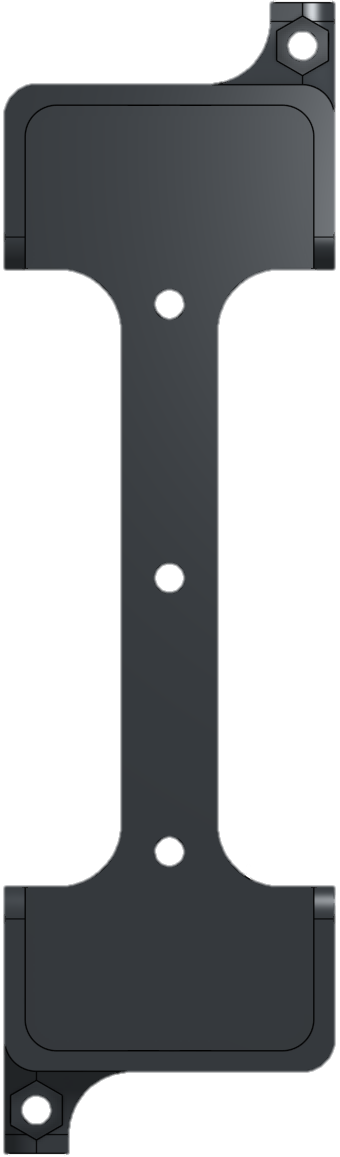 GND
BOUT1
BPHASE
GPIO 4
GPIO 9
AOUT2
AENBL
I2C SDA
GPIO 8
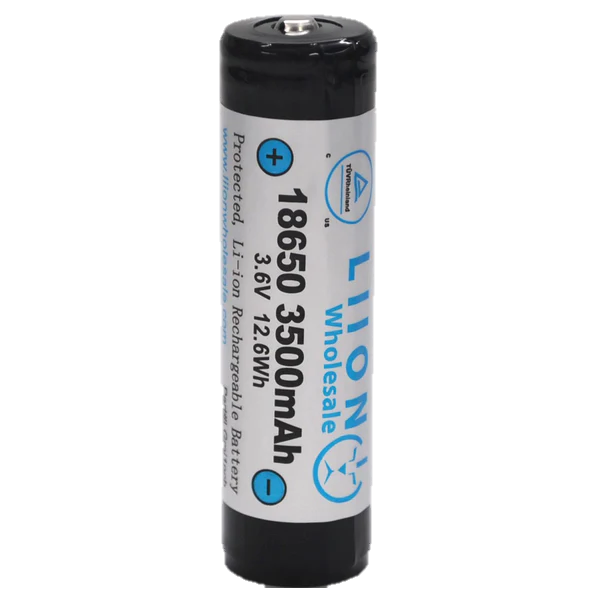 I2C SCL
GPIO 7
AOUT1
APHASE
GPIO 43
GPIO 44
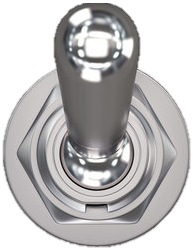 VMM
MODE
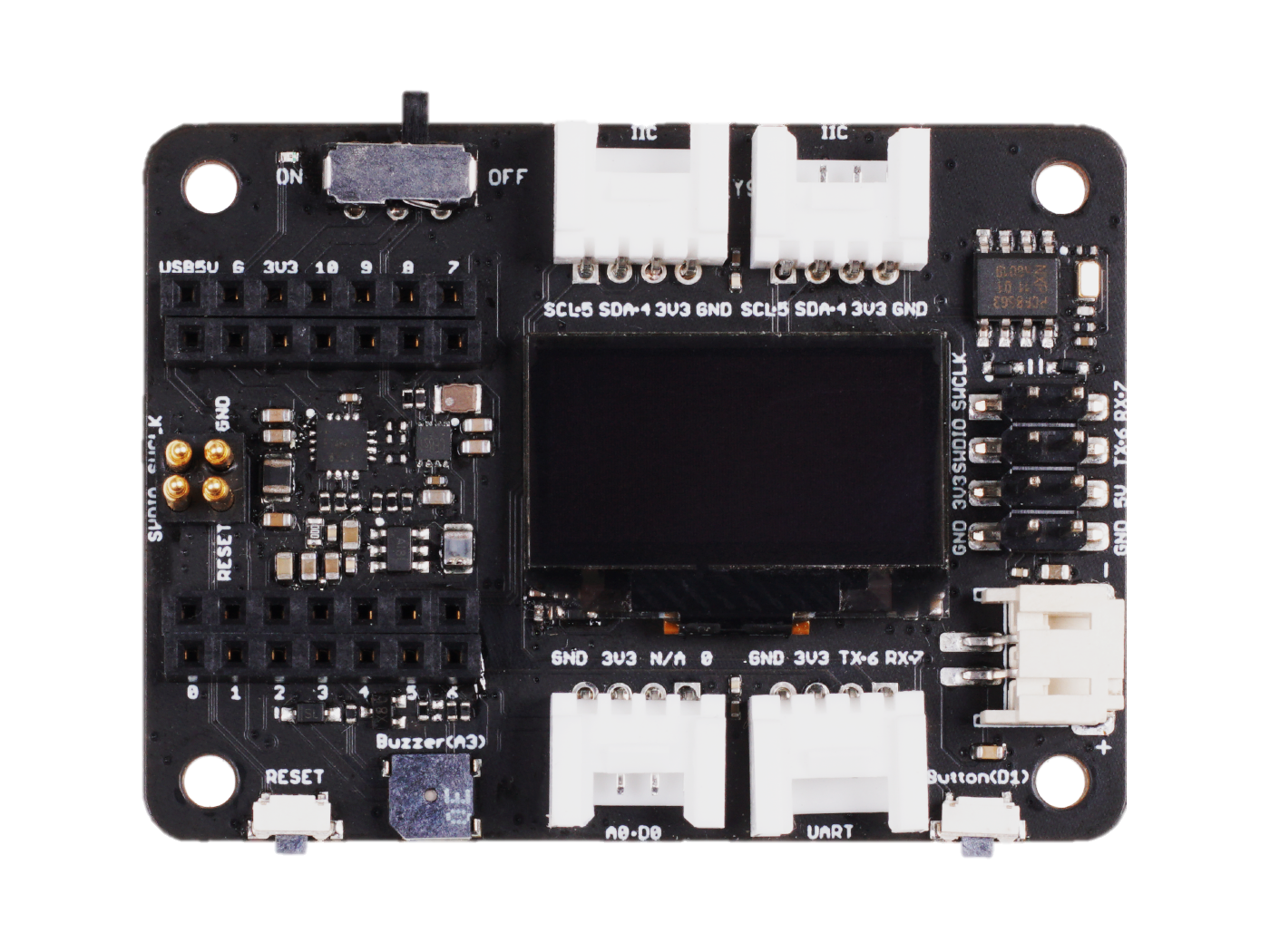 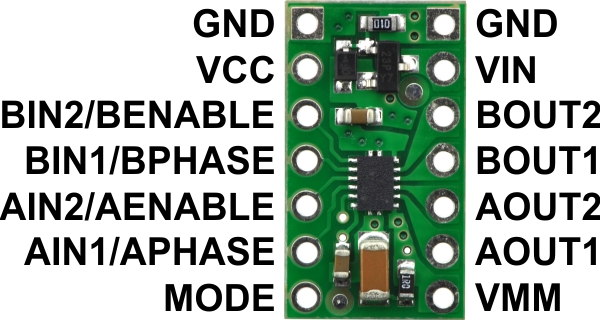 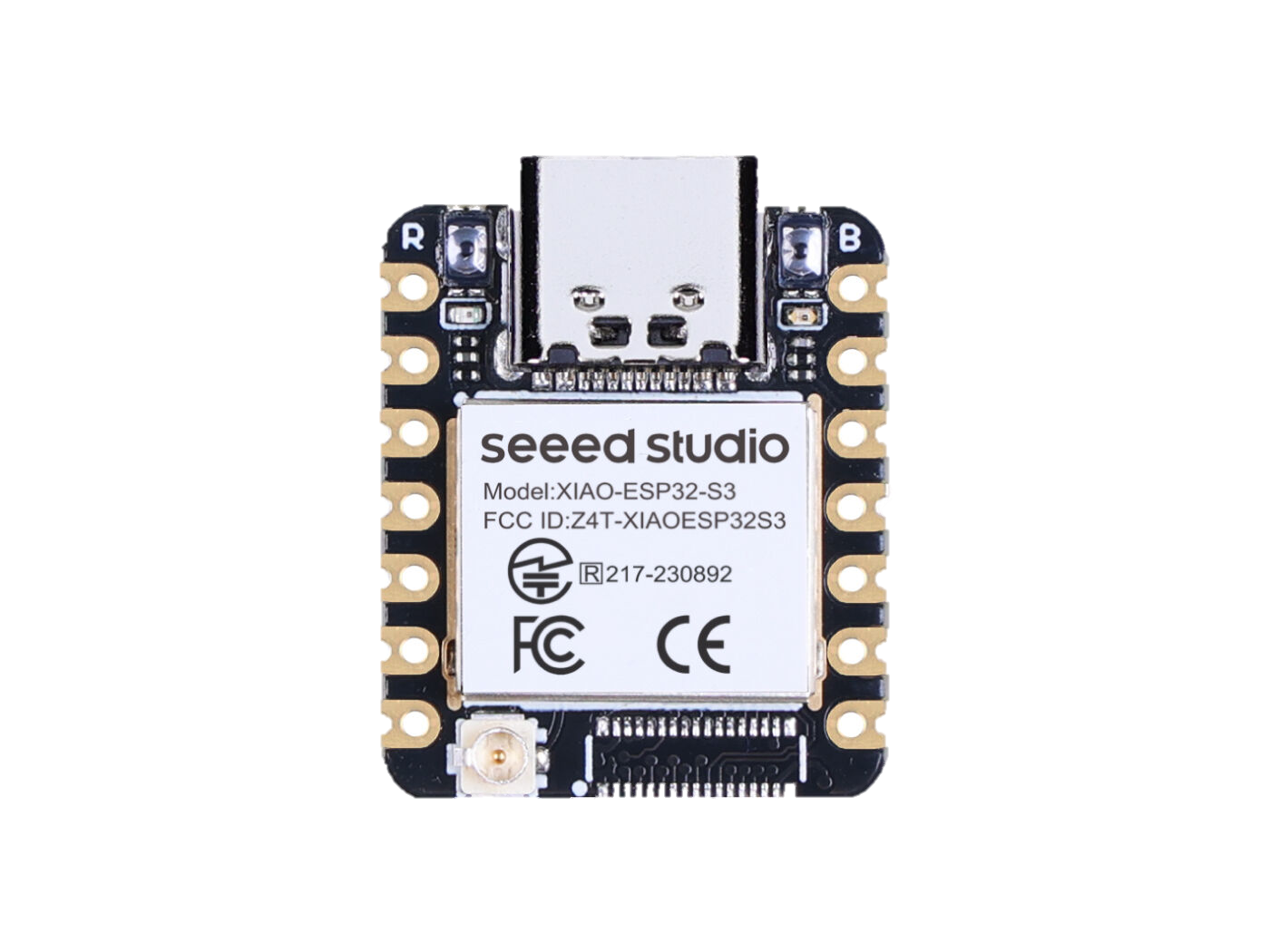 GND
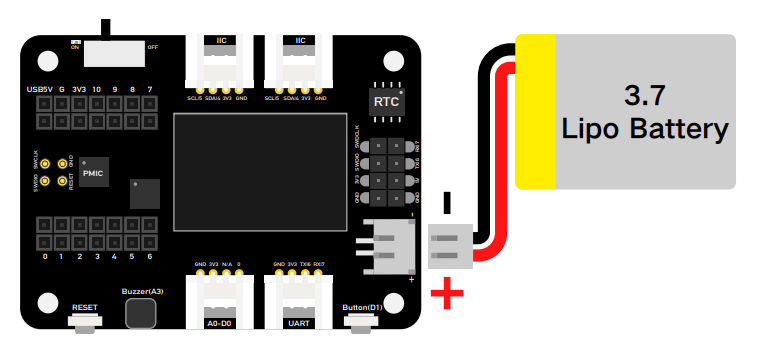 BAT
GND
M1
M2
VCC
GND
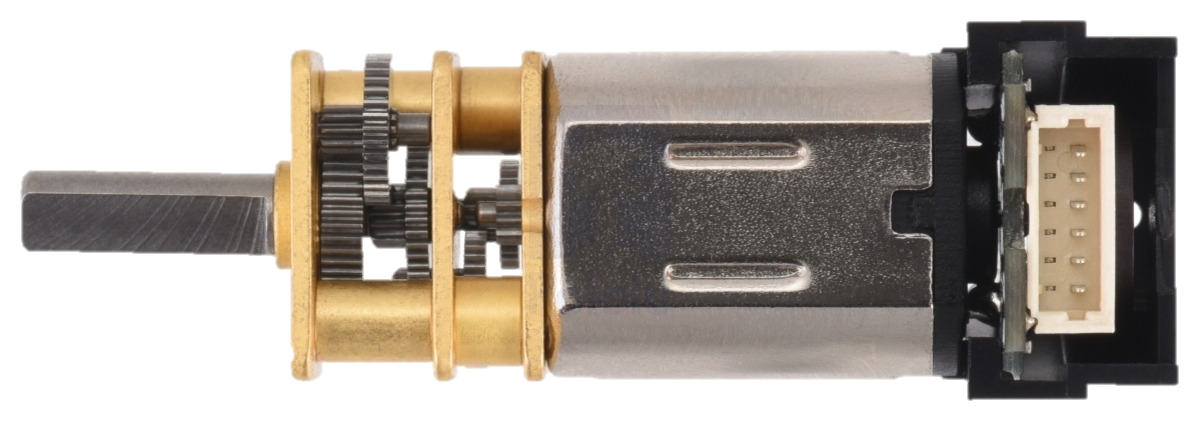 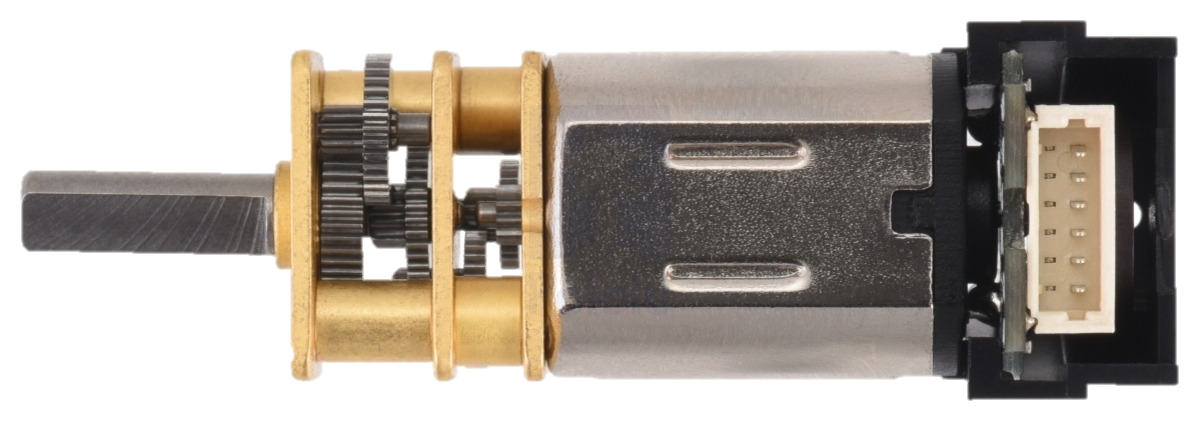 C2
C1
C1
C2
GND
VCC
M1
M2
BAT
BAT
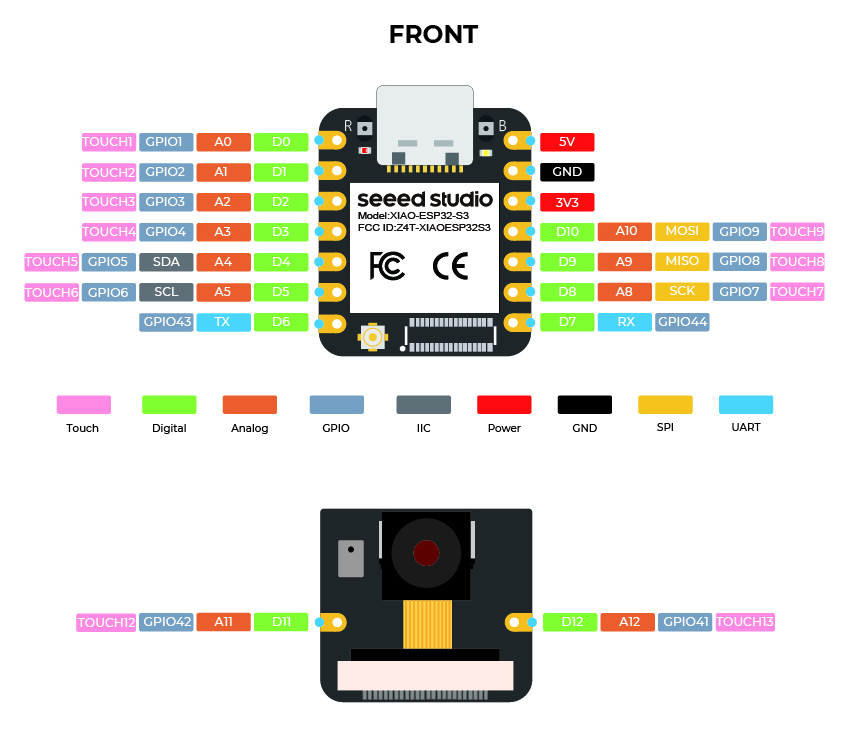 GND
GND
GPIO 1
USB 5V
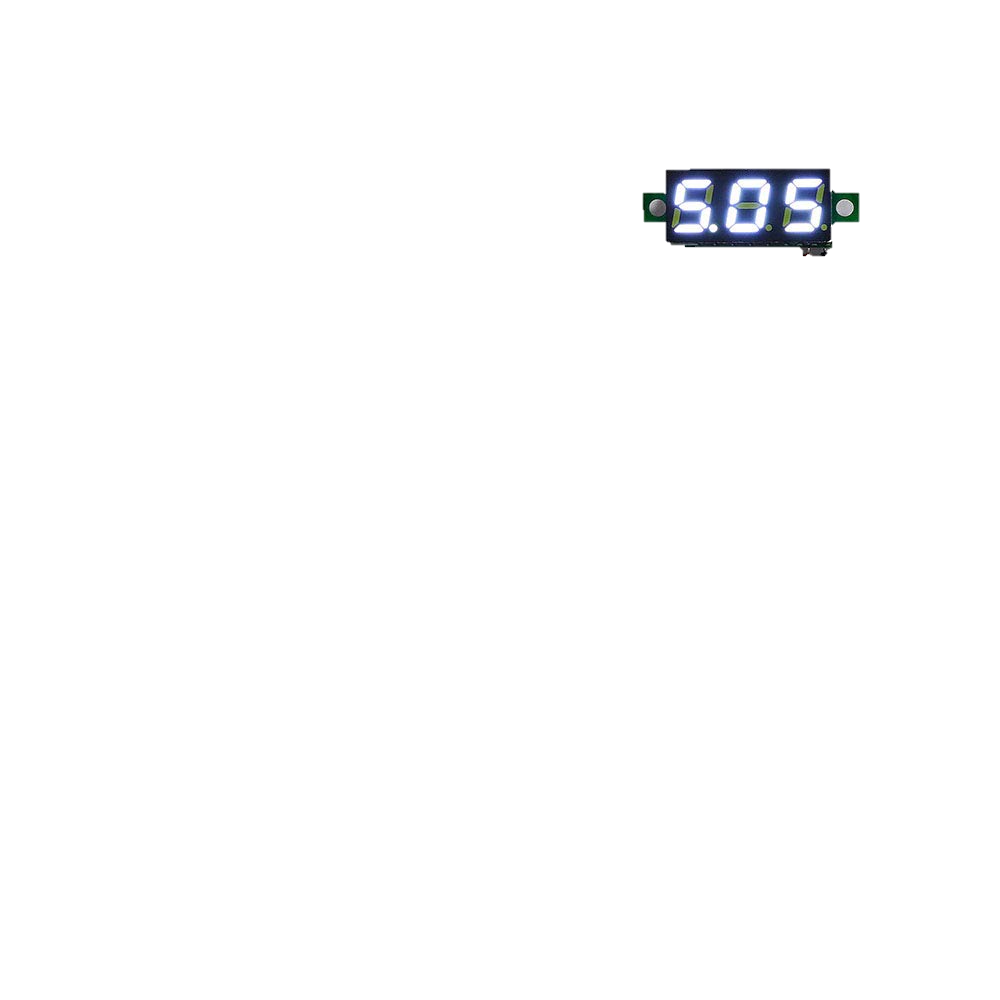 BAT
VCC
GPIO 2
GND
BAT
BOUT2
BENBL
BAT
GPIO 3
3.3 V
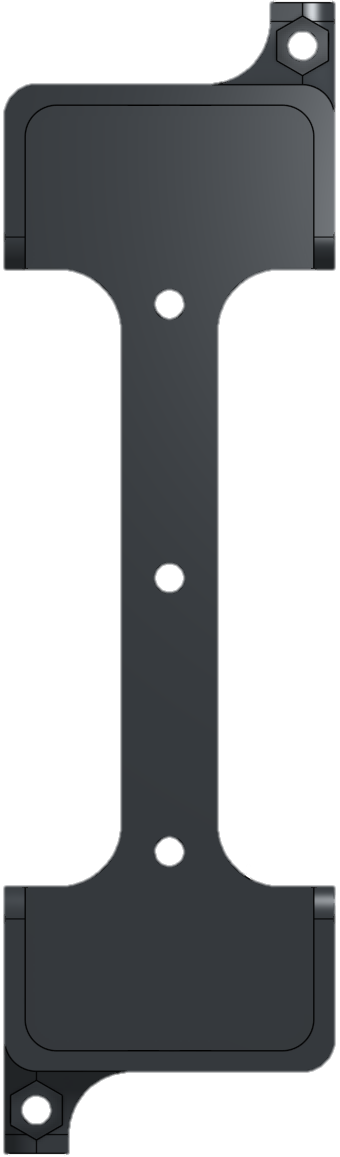 GND
BOUT1
BPHASE
GPIO 4
GPIO 9
AOUT2
AENBL
I2C SDA
GPIO 8
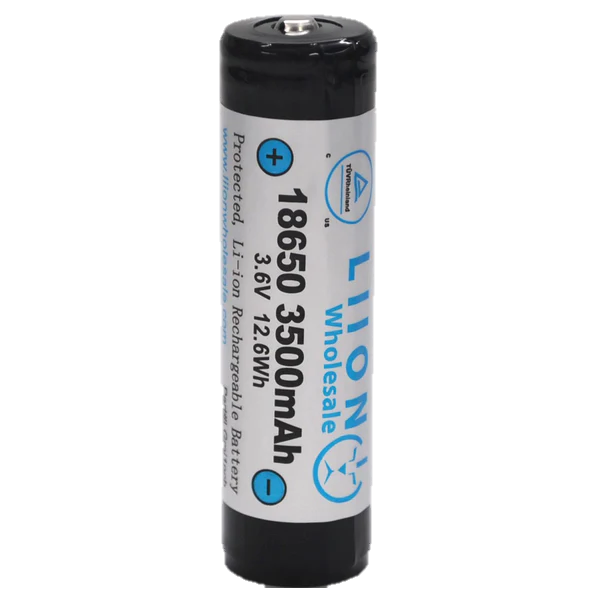 I2C SCL
GPIO 7
AOUT1
APHASE
GPIO 43
GPIO 44
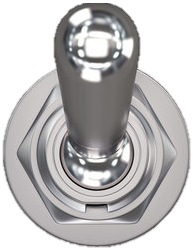 VMM
MODE
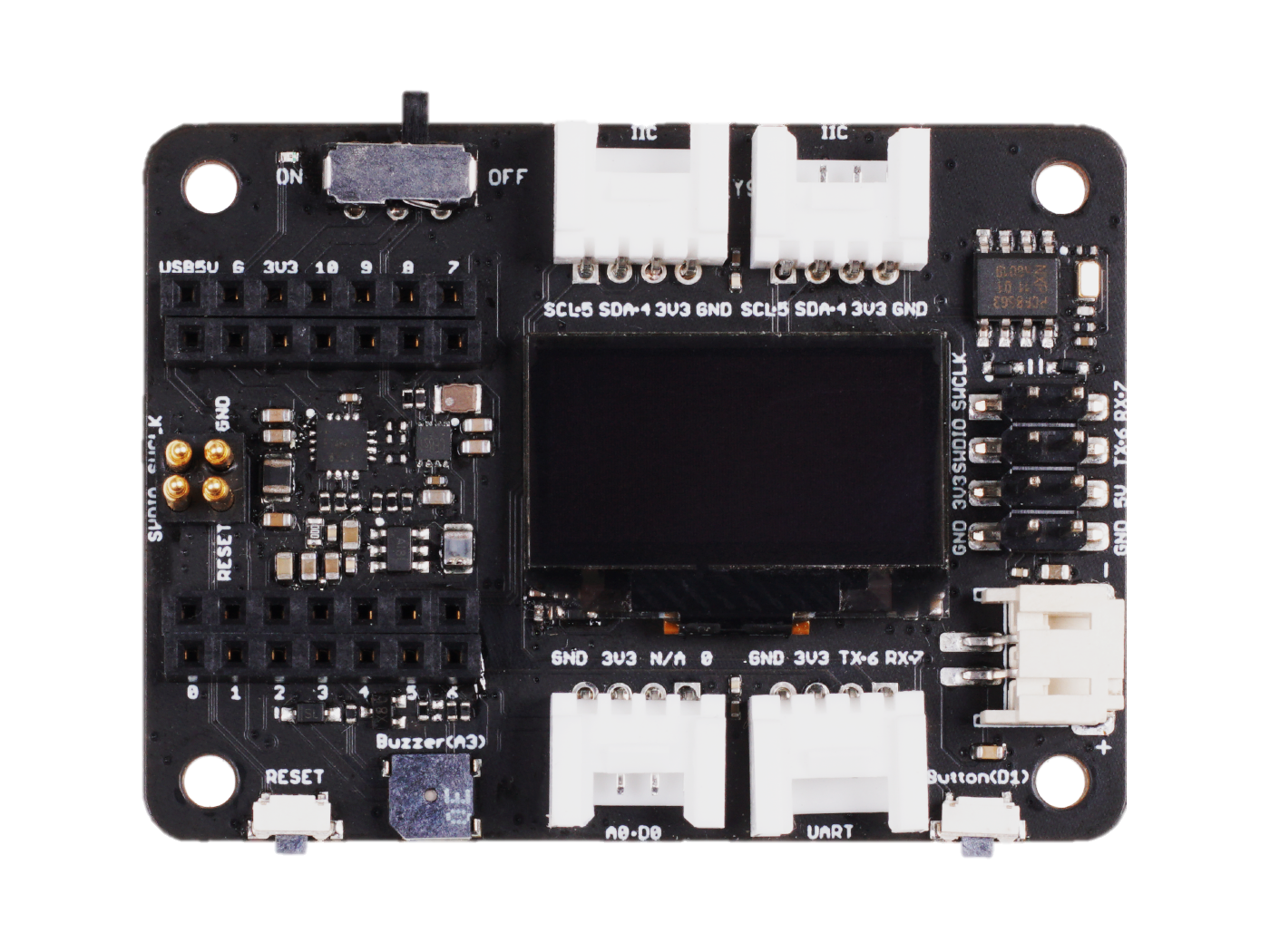 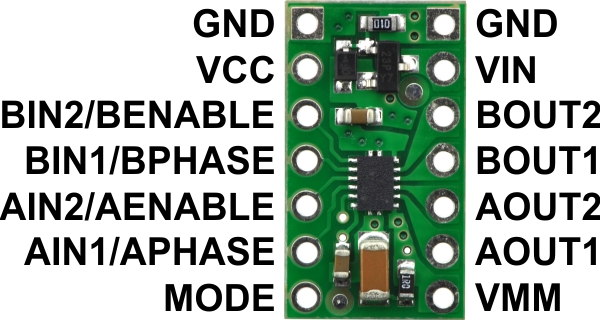 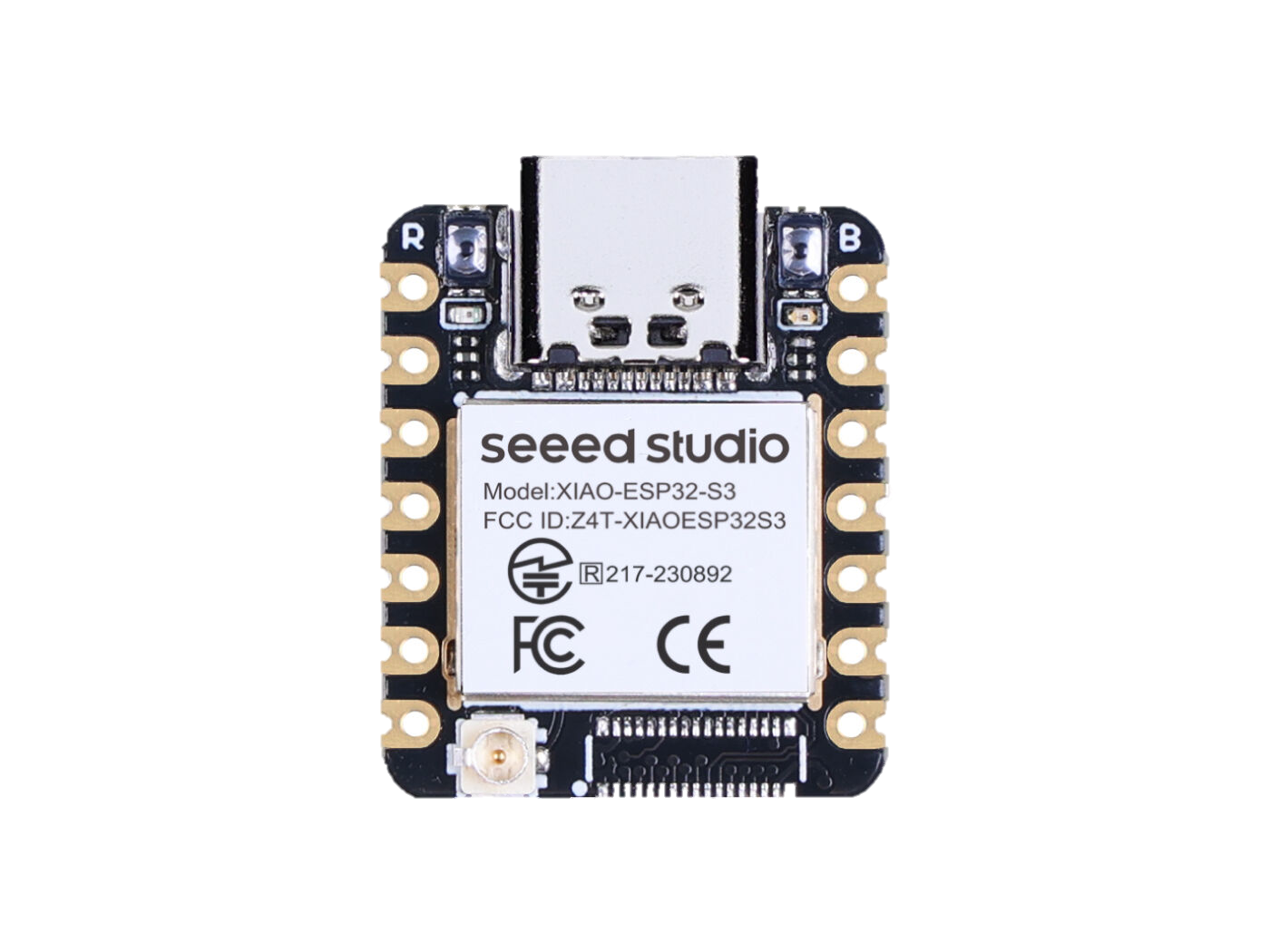 GND
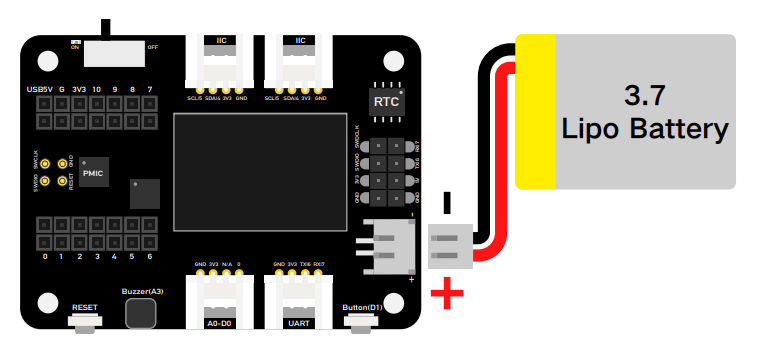 BAT
GND
M1
M2
VCC
GND
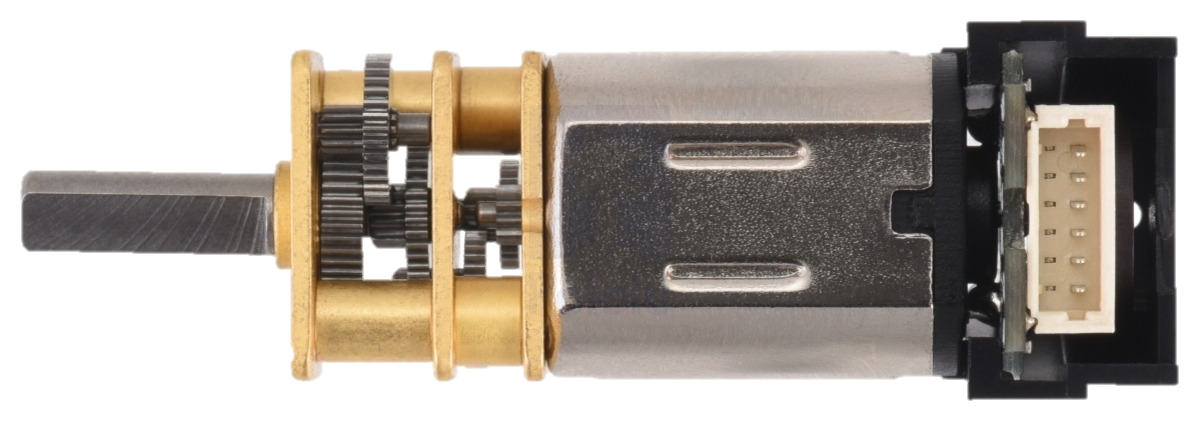 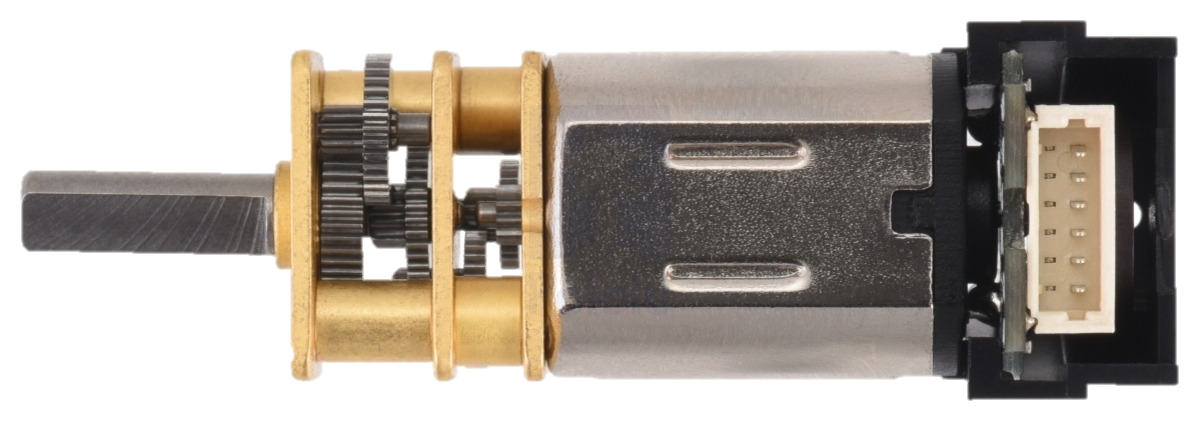 C2
C1
C1
C2
GND
VCC
M1
M2
BAT
BAT
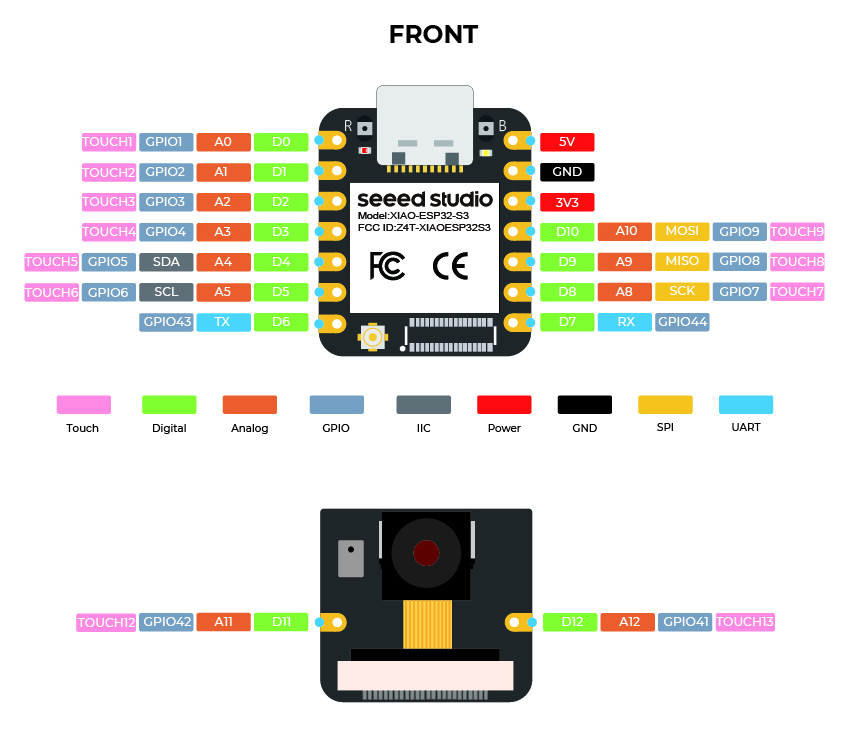 GND
GND
GPIO 1
USB 5V
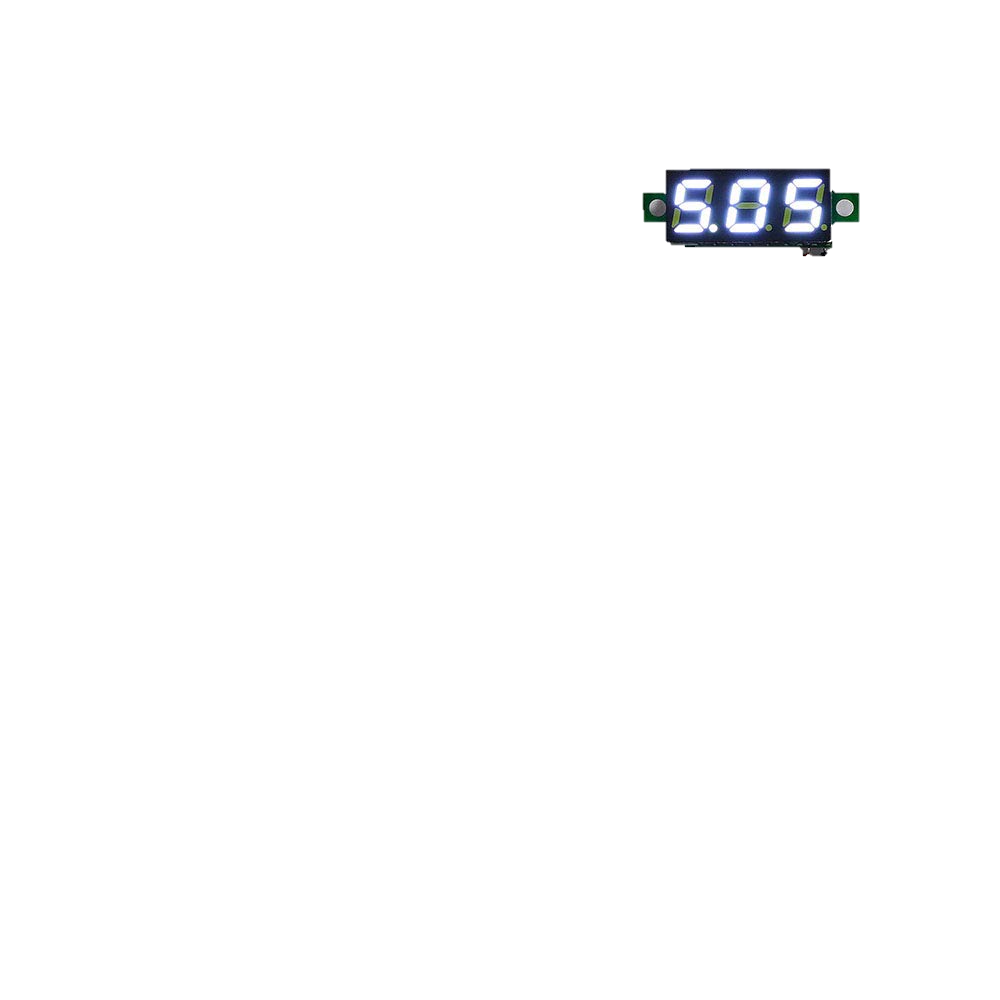 BAT
VCC
GPIO 2
GND
BAT
BOUT2
BENBL
BAT
GPIO 3
3.3 V
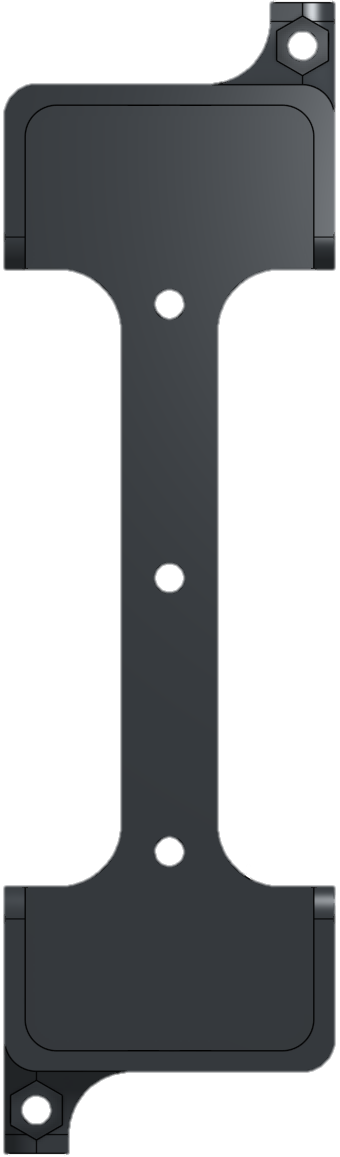 GND
BOUT1
BPHASE
GPIO 4
GPIO 9
AOUT2
AENBL
I2C SDA
GPIO 8
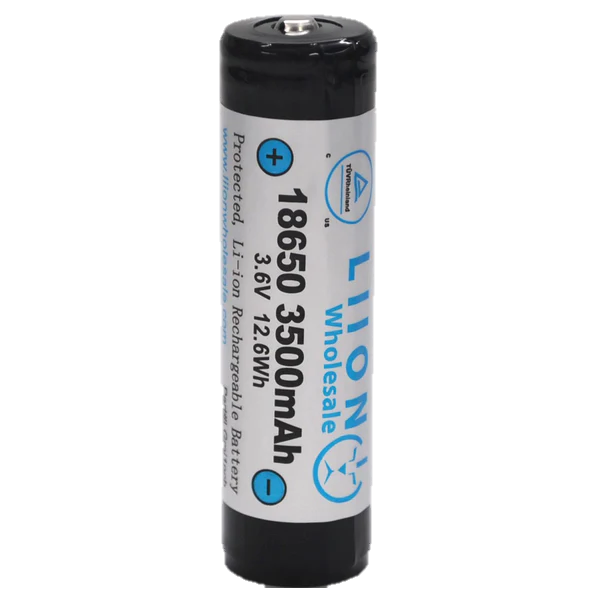 I2C SCL
GPIO 7
AOUT1
APHASE
GPIO 43
GPIO 44
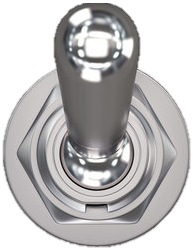 VMM
MODE
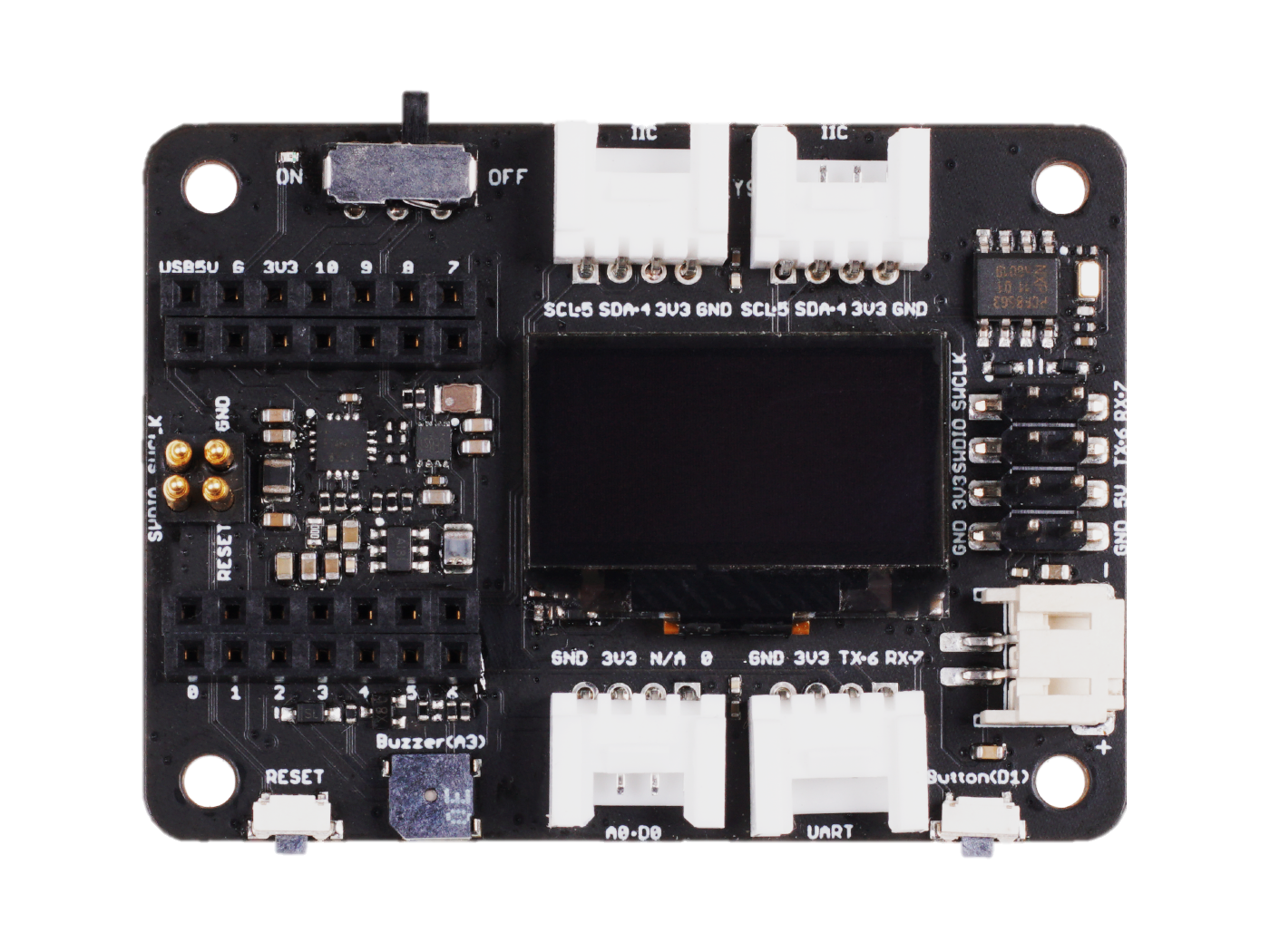 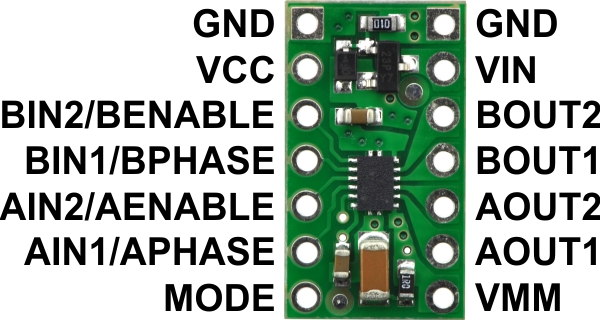 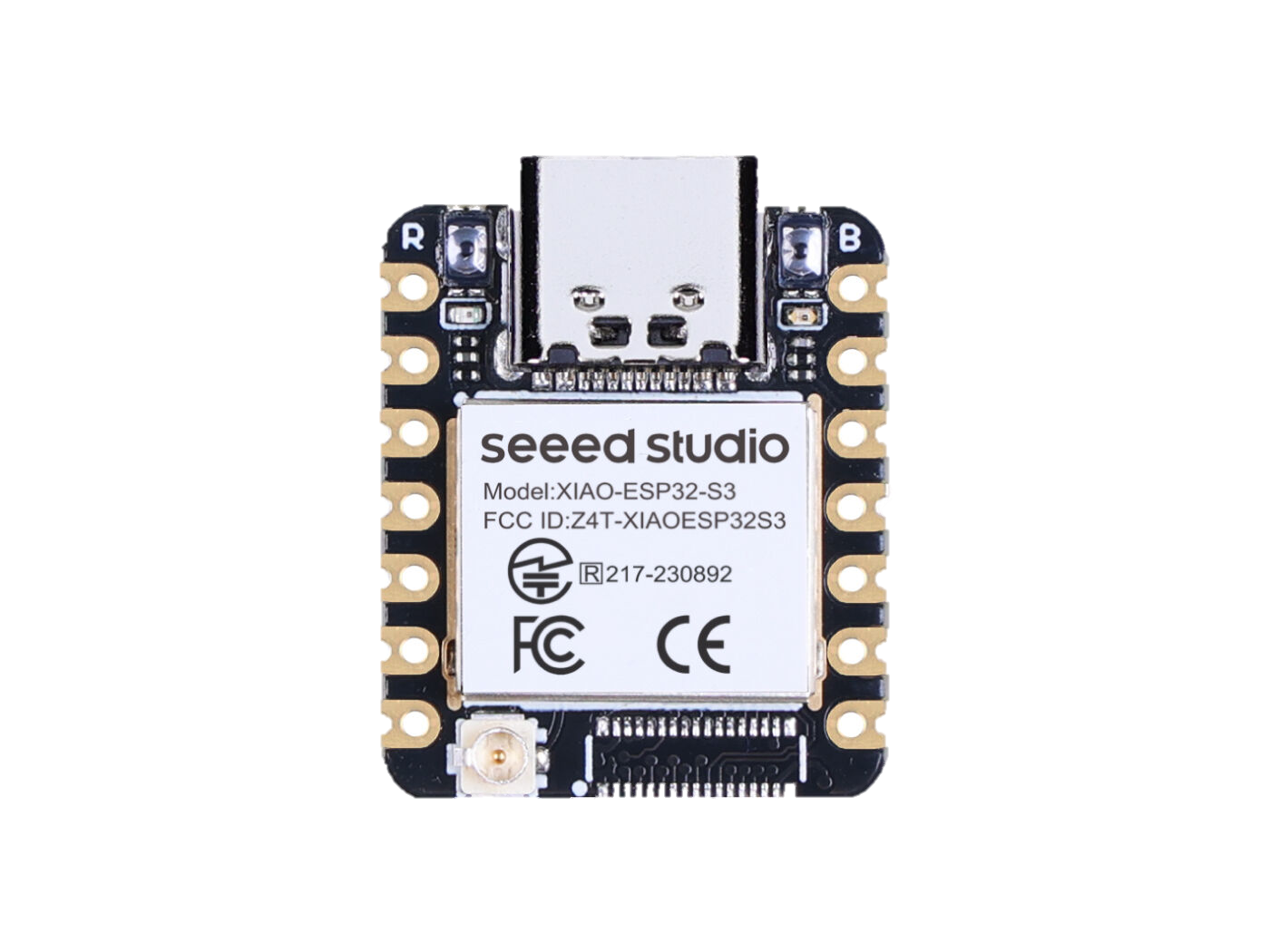 GND
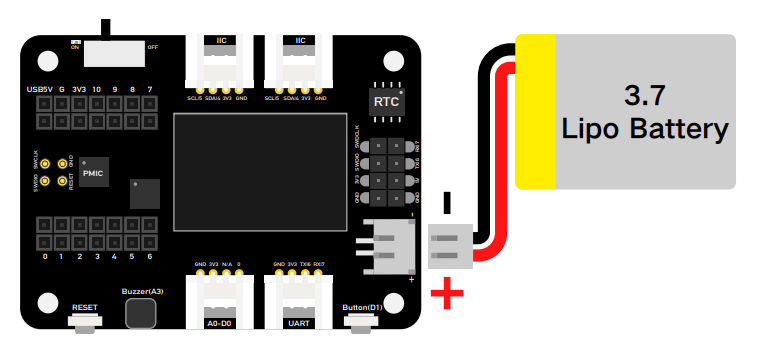 BAT
GND
M1
M2
VCC
GND
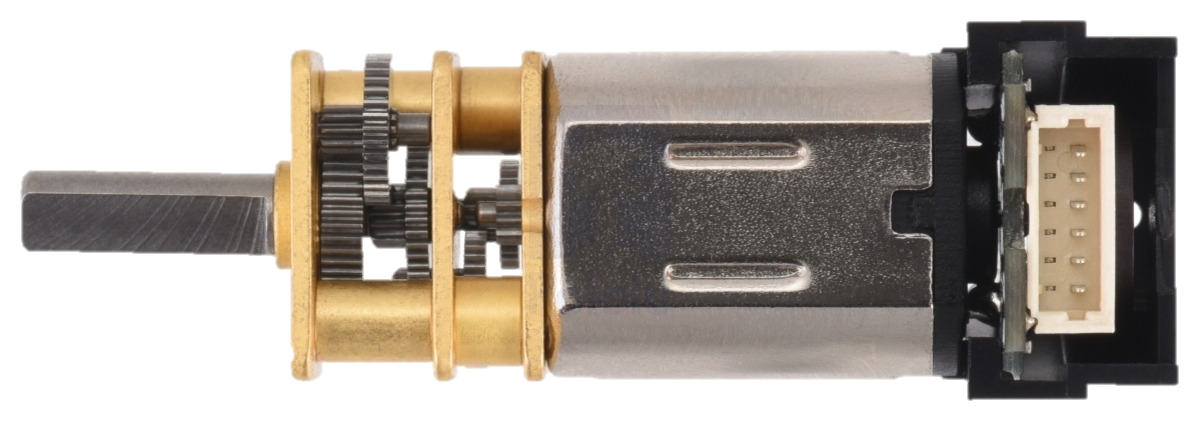 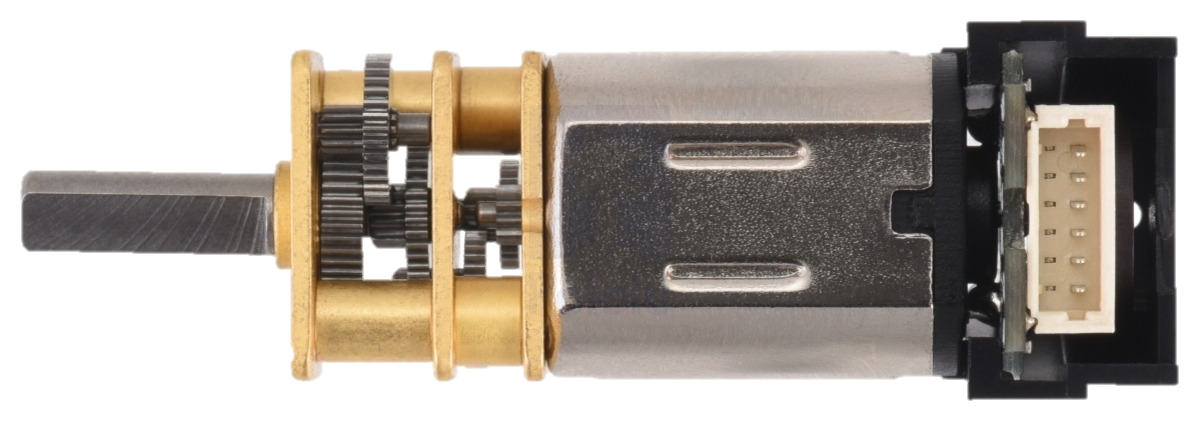 C2
C1
C1
C2
GND
VCC
M1
M2
BAT
BAT
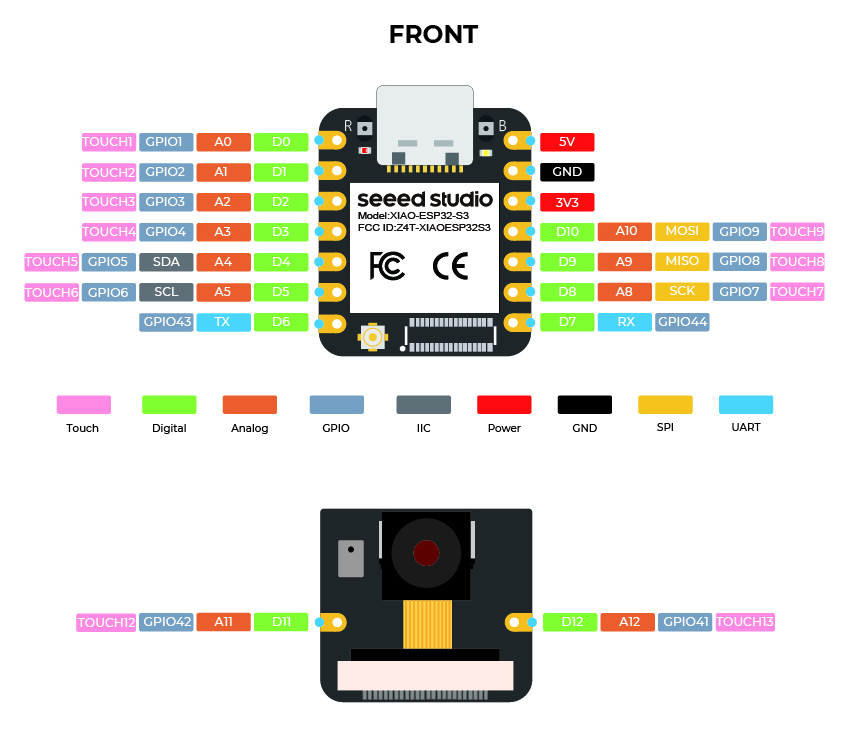 GND
GND
GPIO 1
USB 5V
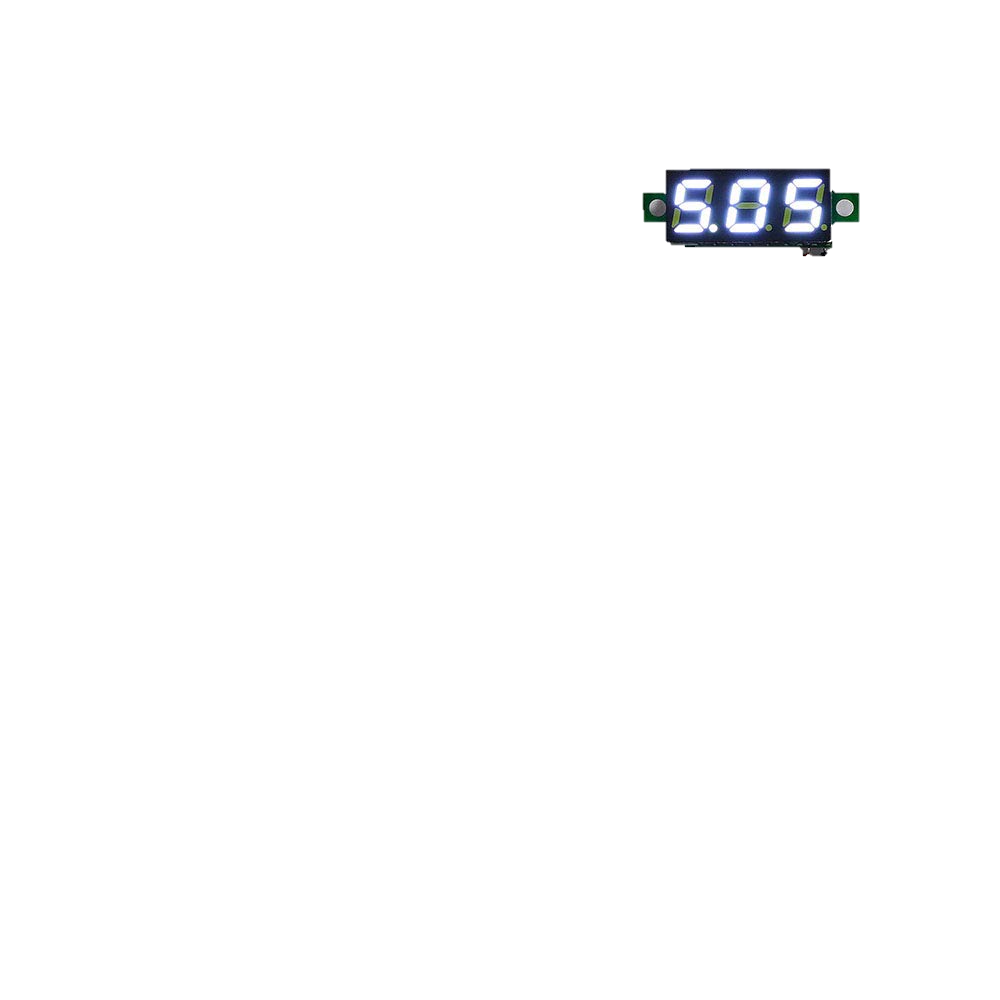 BAT
VCC
GPIO 2
GND
BAT
BOUT2
BENBL
BAT
GPIO 3
3.3 V
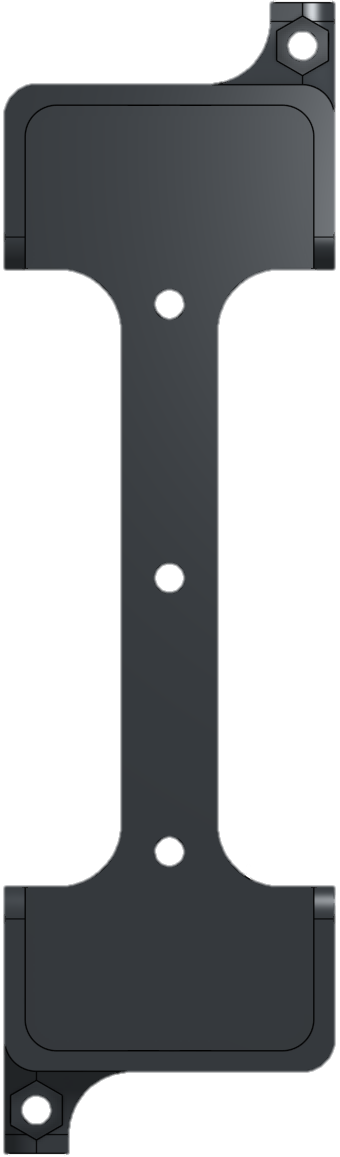 GND
BOUT1
BPHASE
GPIO 4
GPIO 9
AOUT2
AENBL
I2C SDA
GPIO 8
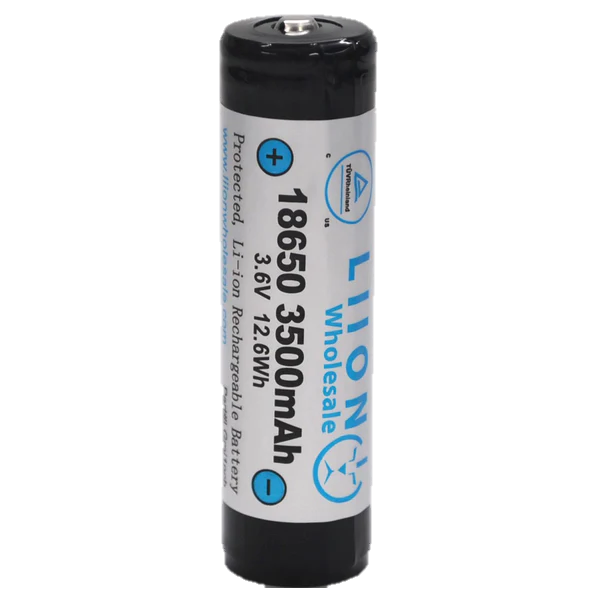 I2C SCL
GPIO 7
AOUT1
APHASE
GPIO 43
GPIO 44
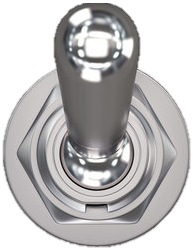 VMM
MODE
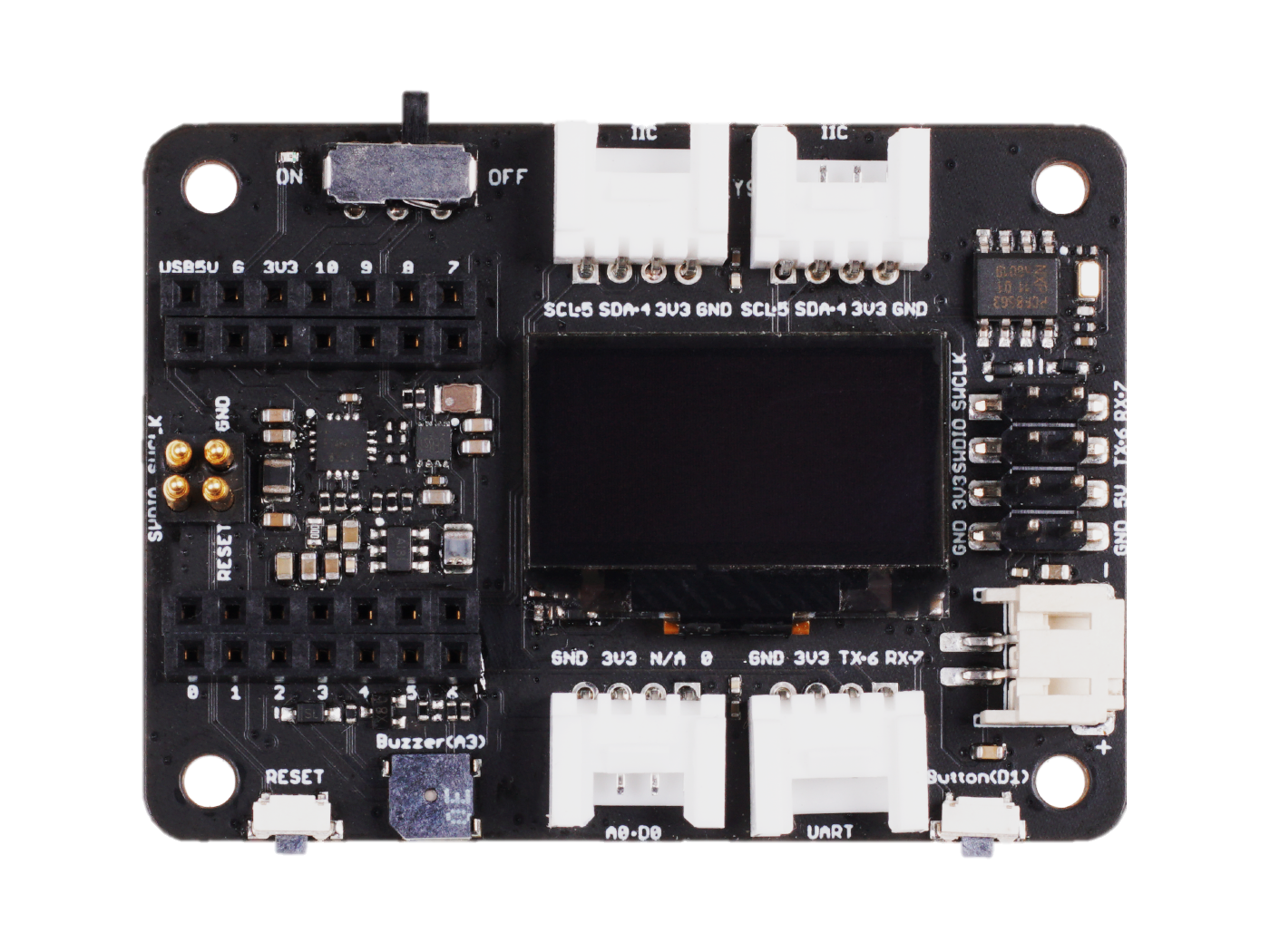 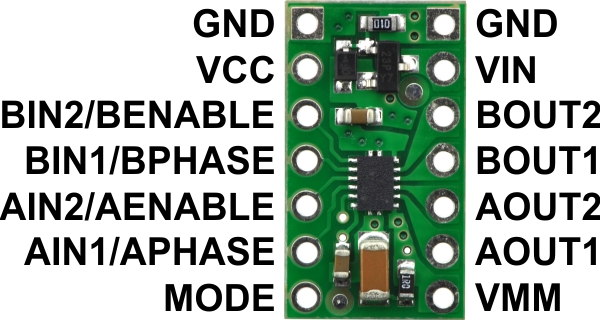 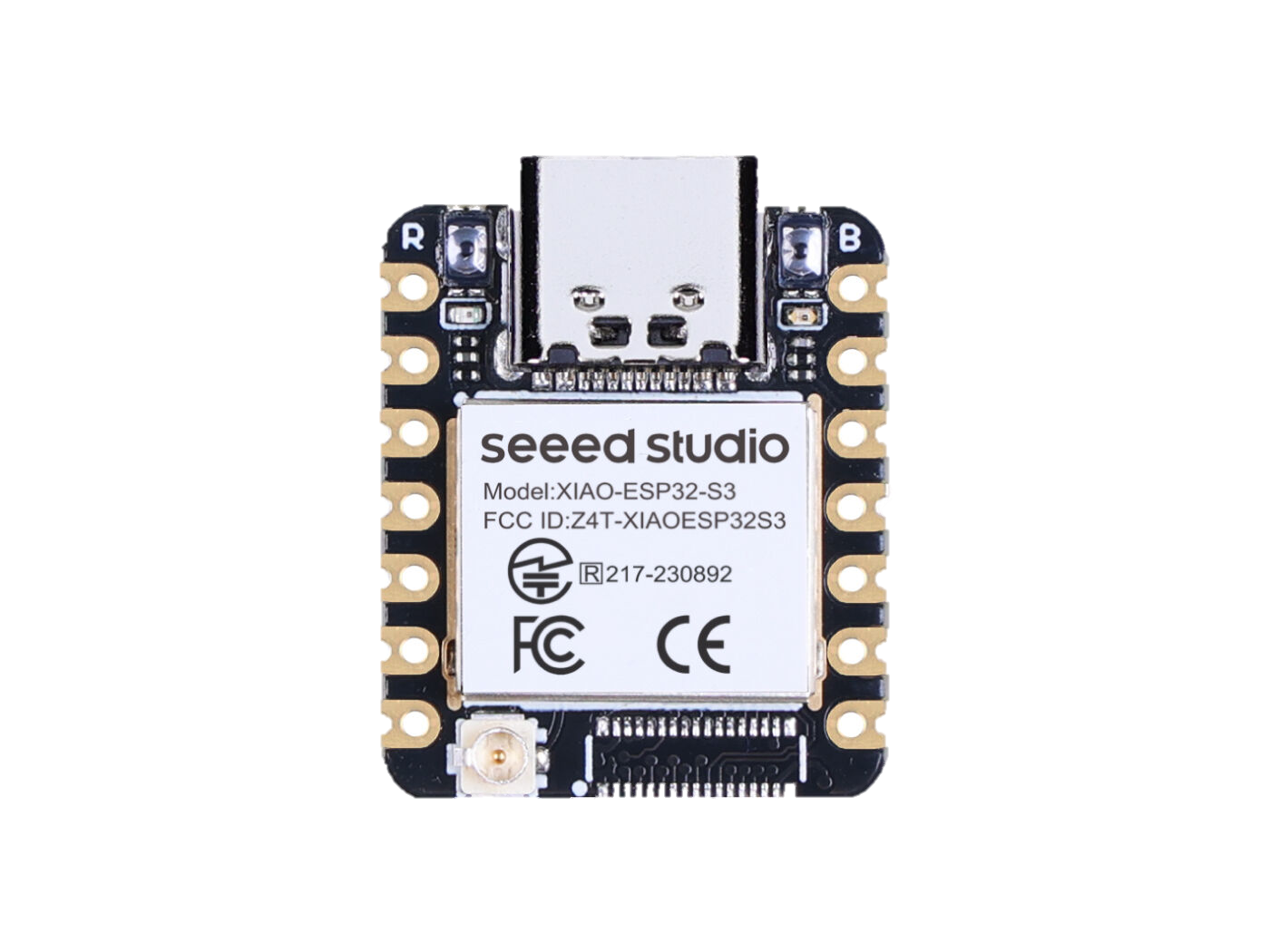 GND
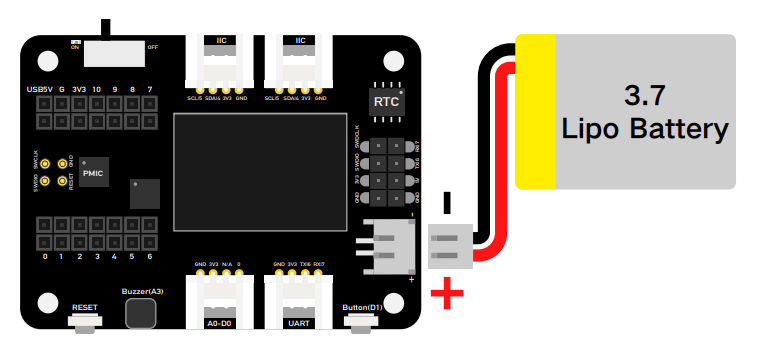 BAT
GND
M1
M2
VCC
GND
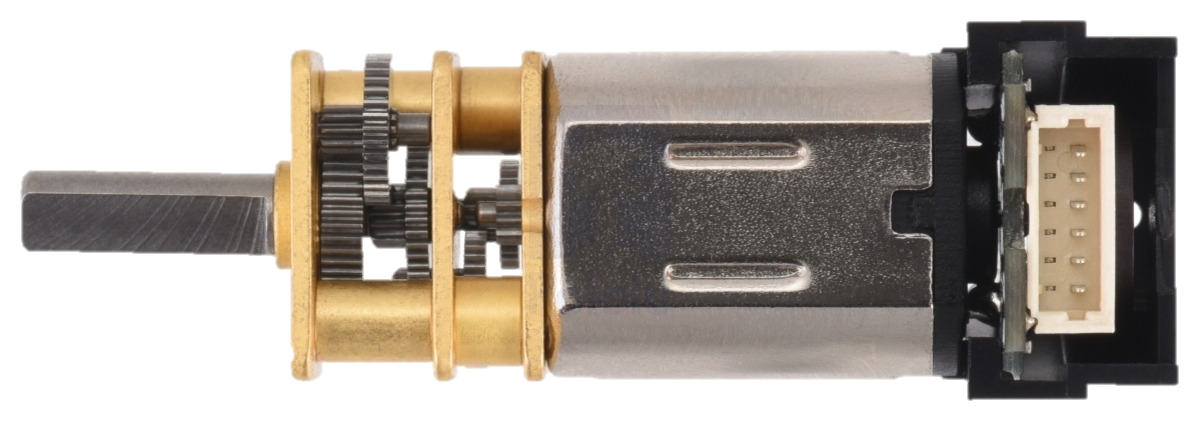 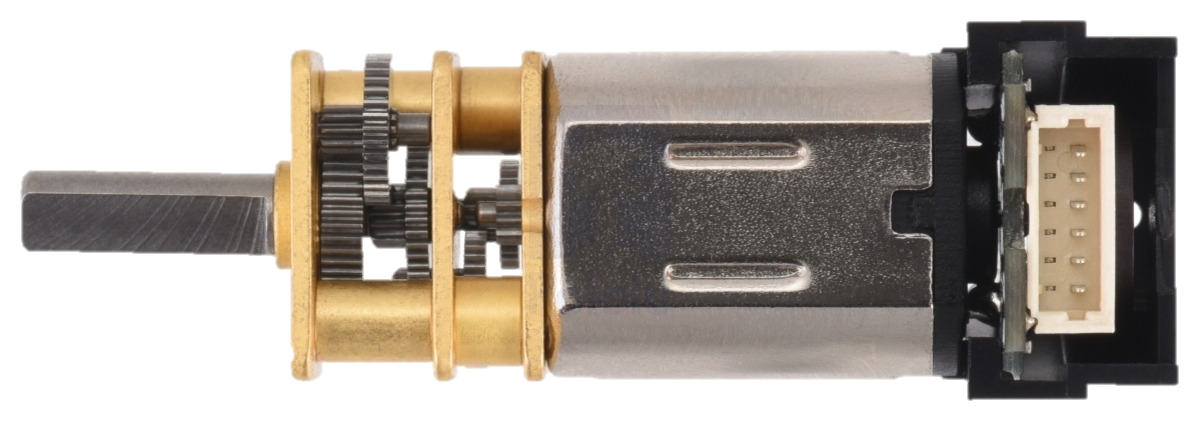 C2
C1
C1
C2
GND
VCC
M1
M2
Toit Motor Control
43
Parts
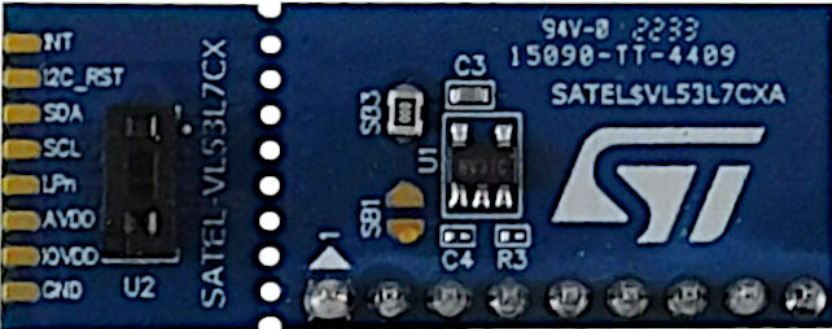 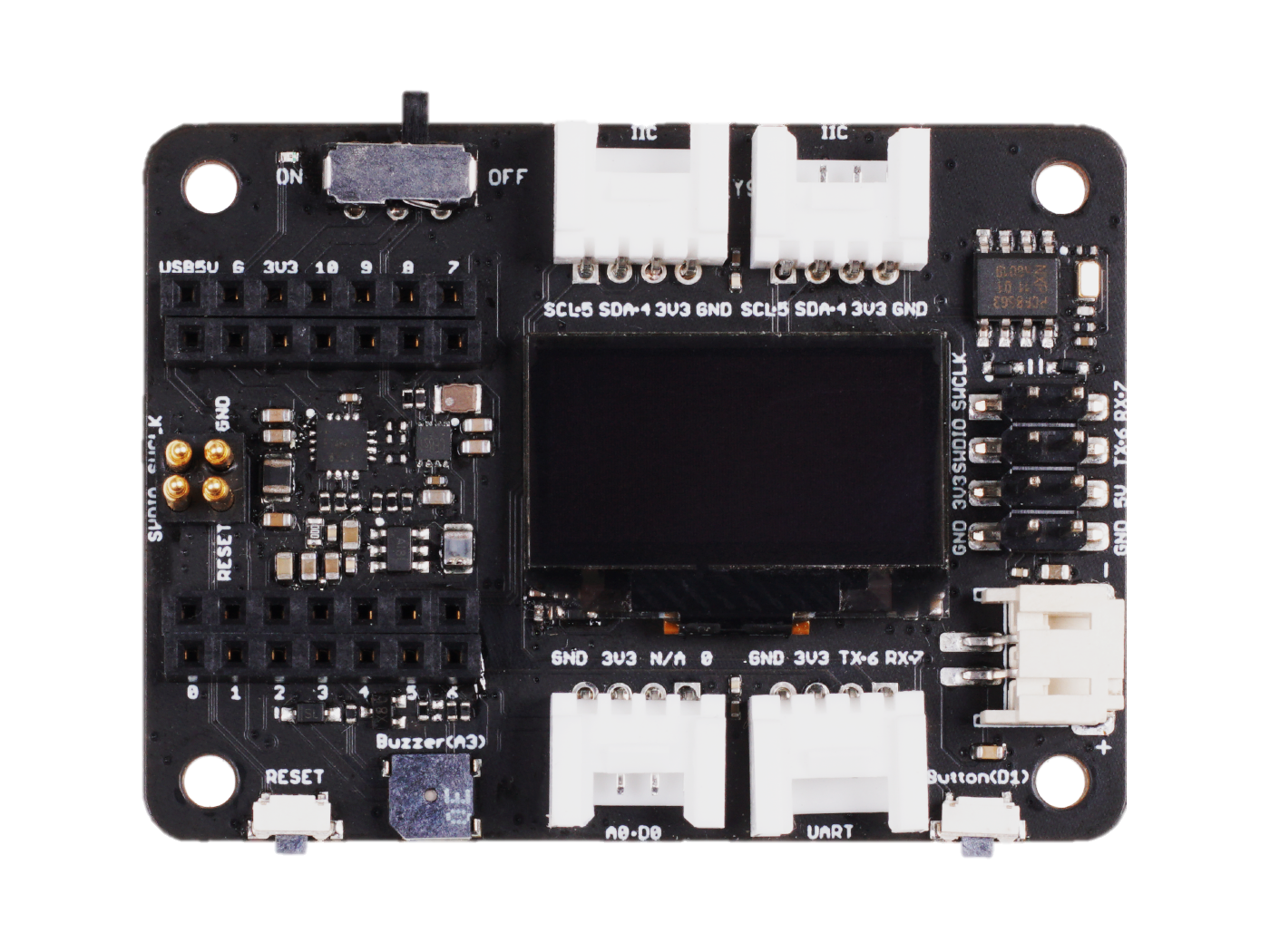 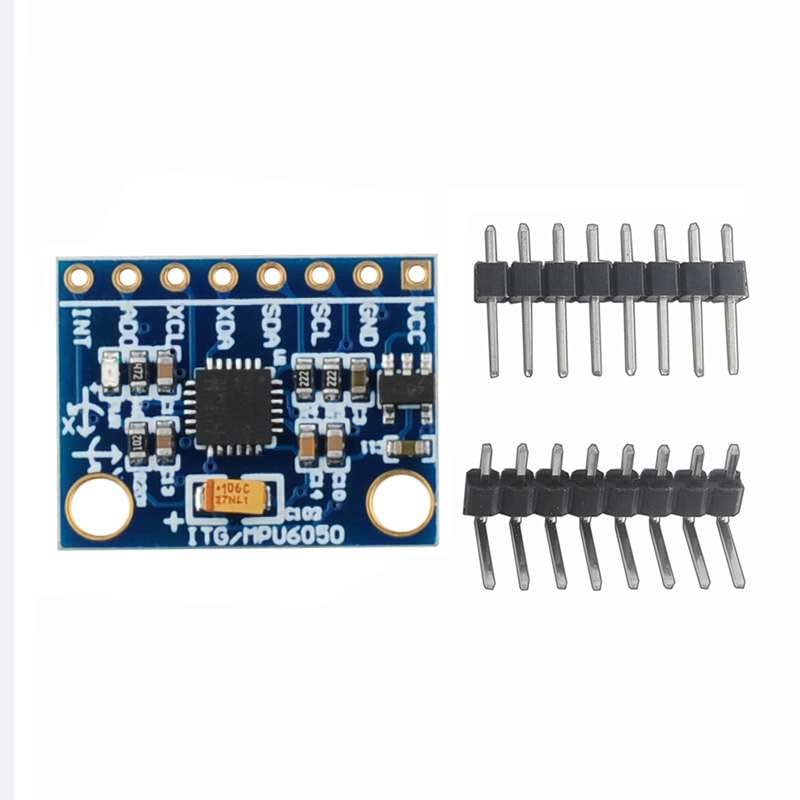 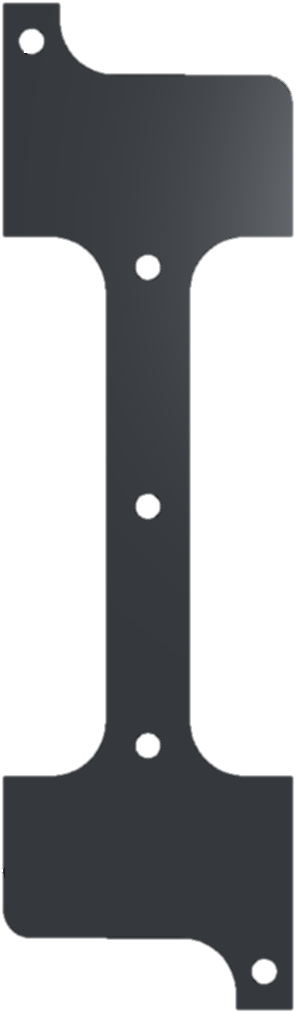 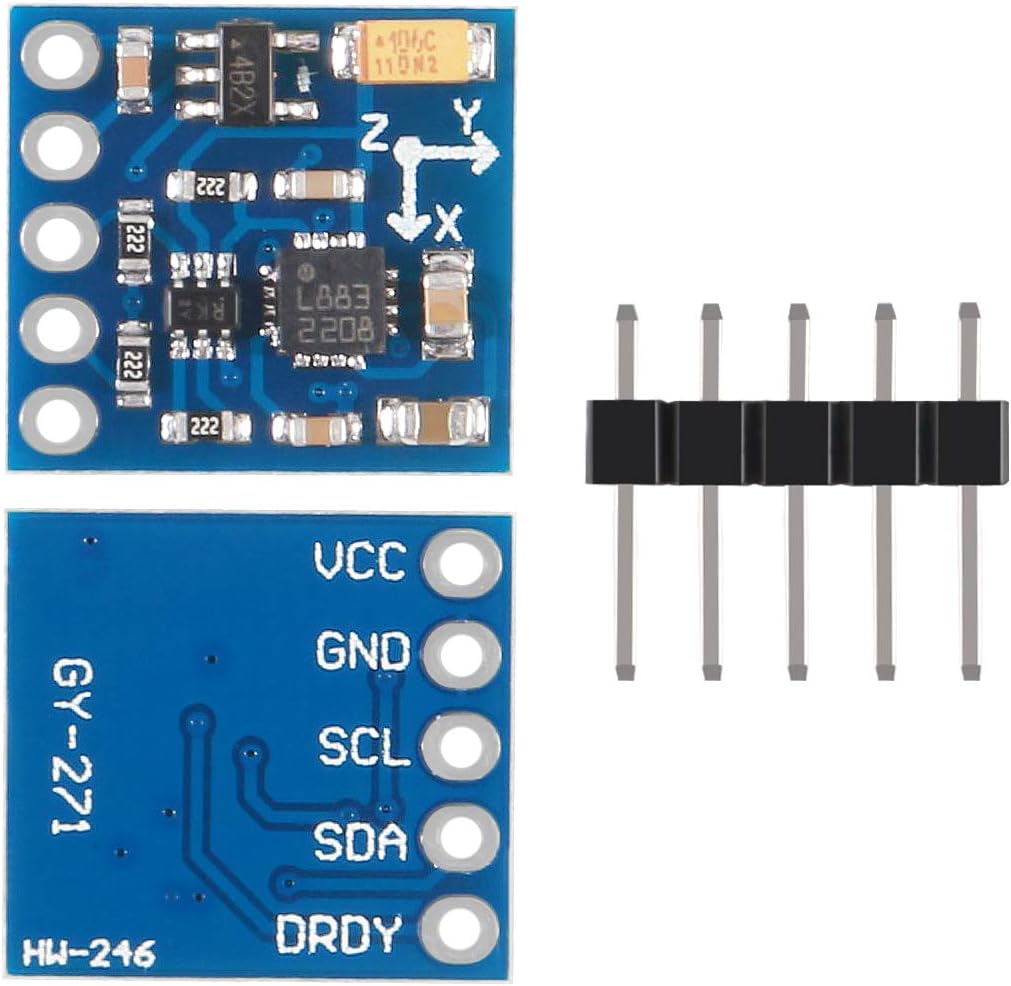 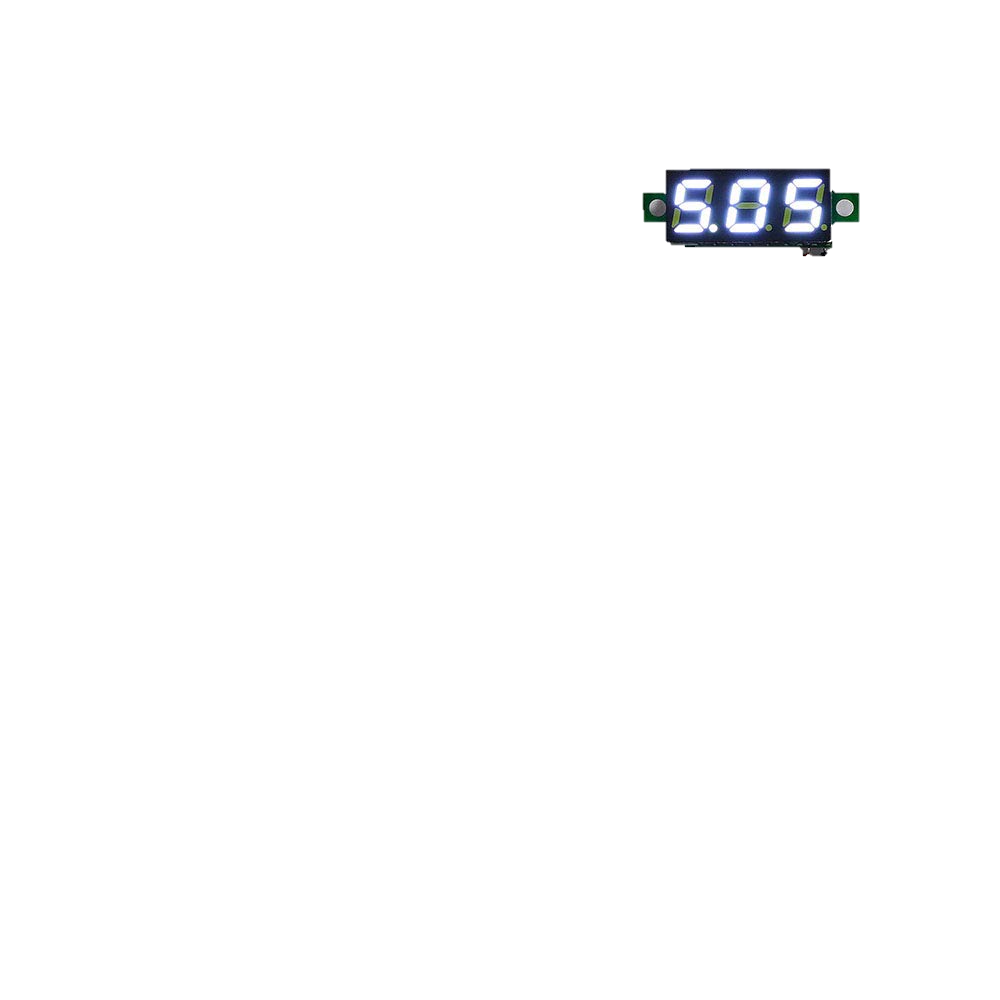 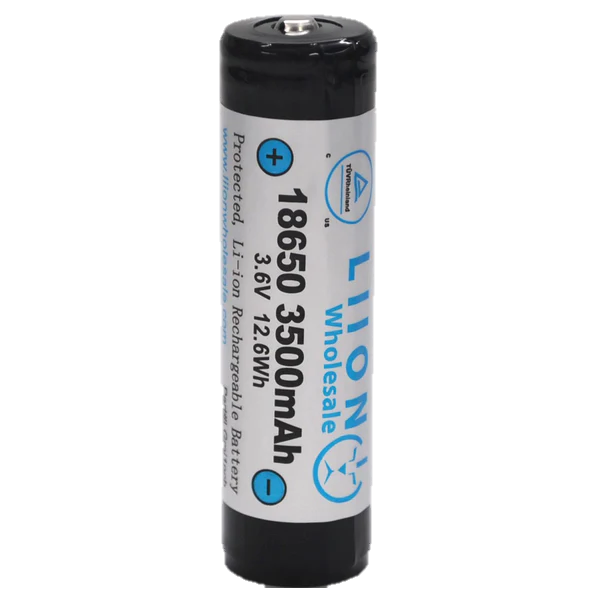 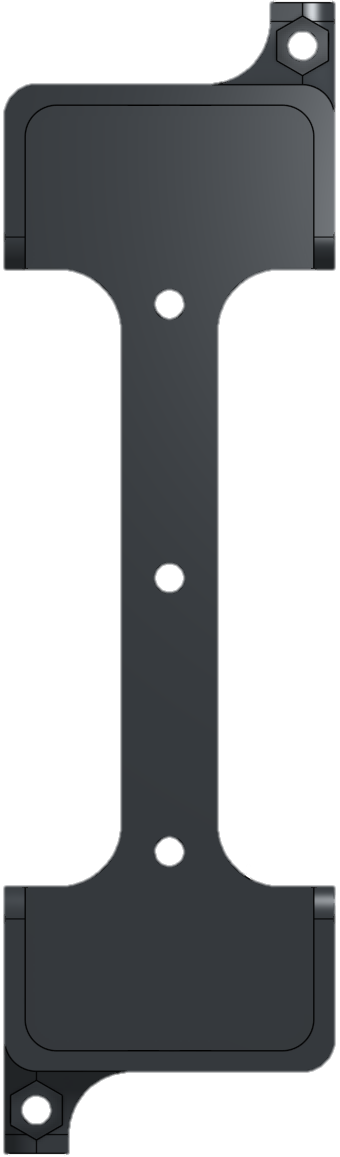 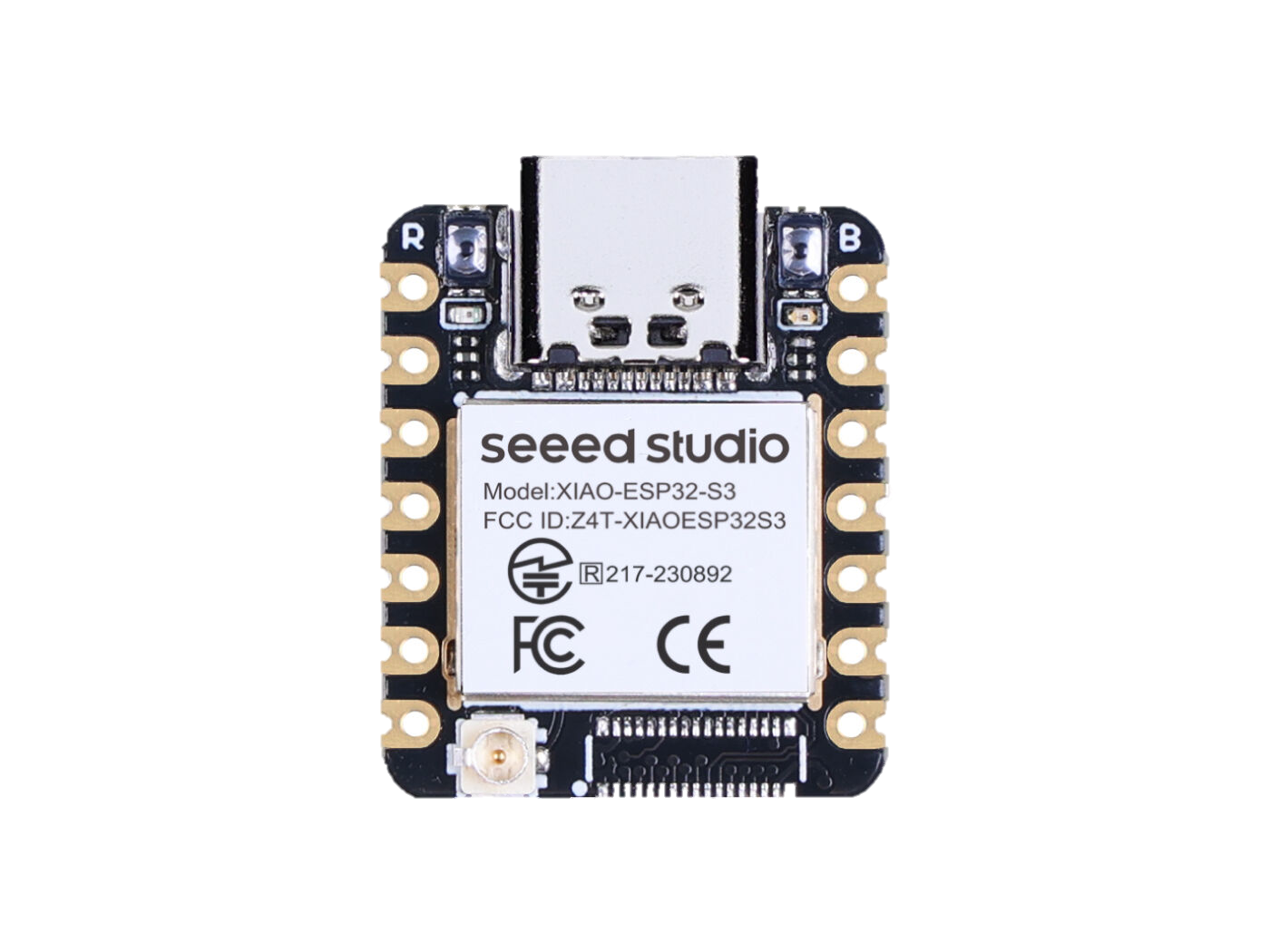 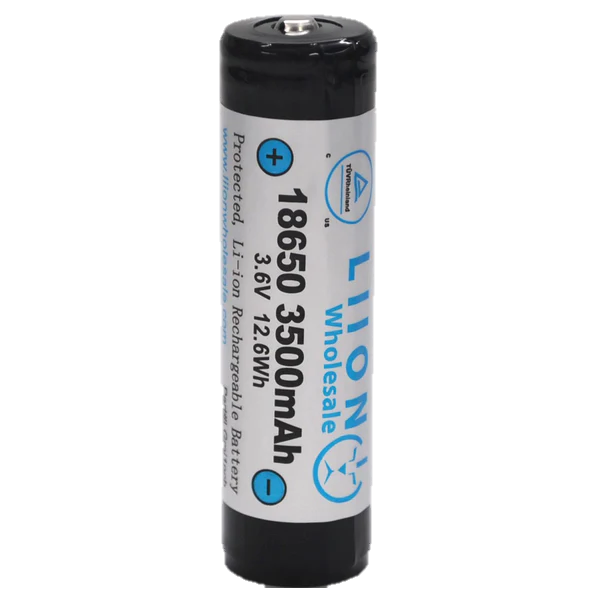 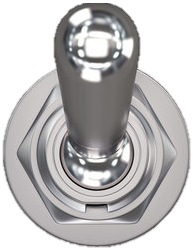 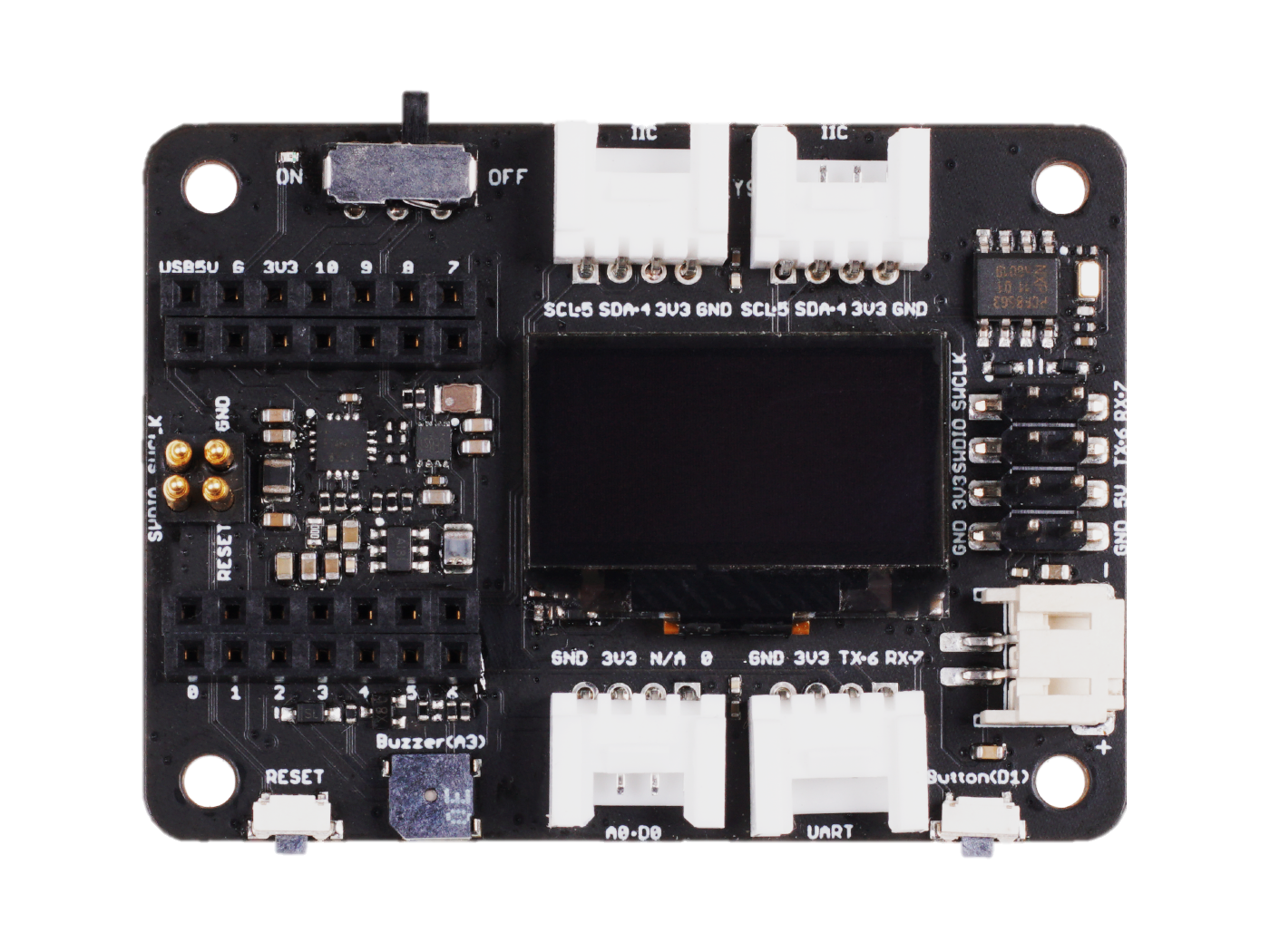 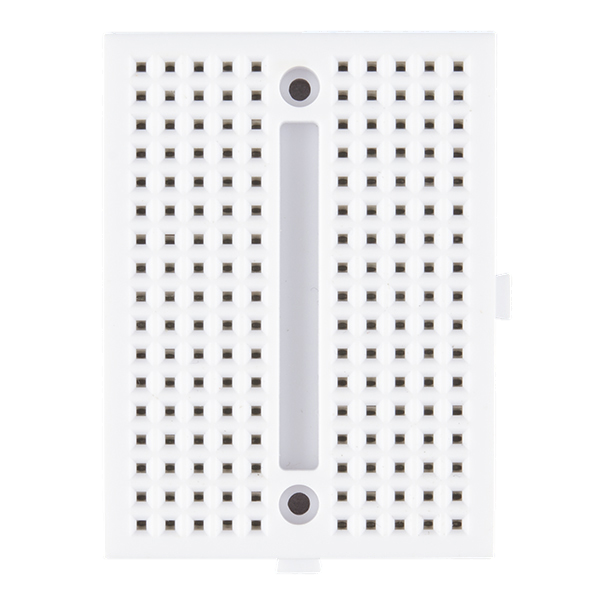 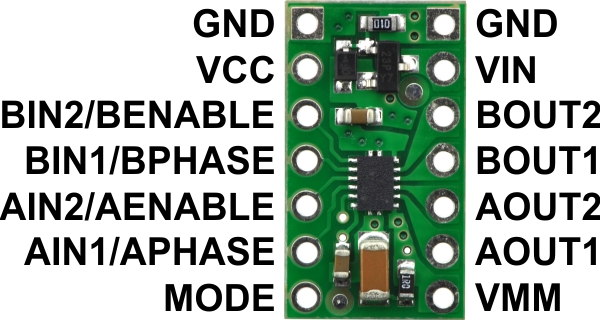 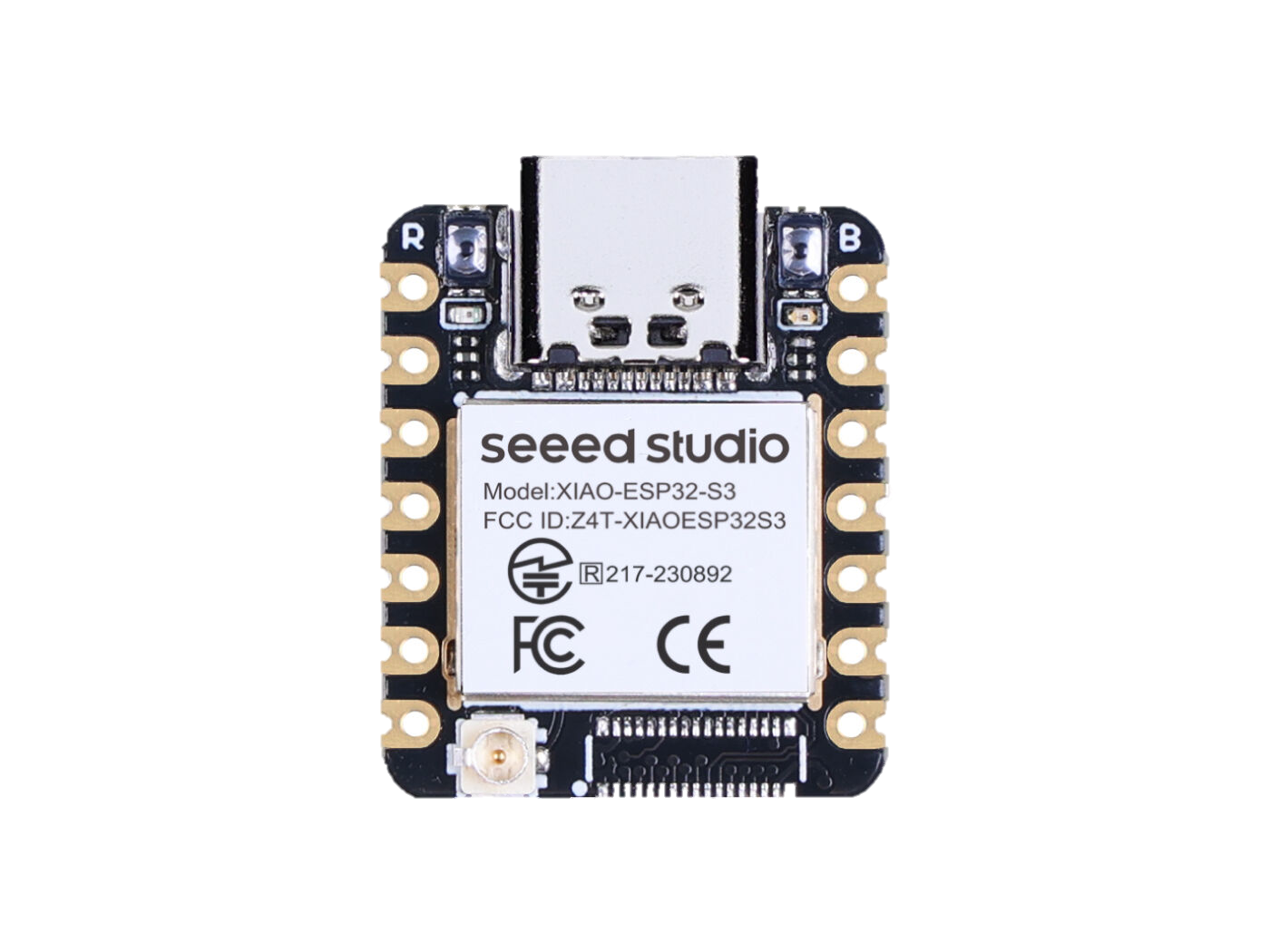 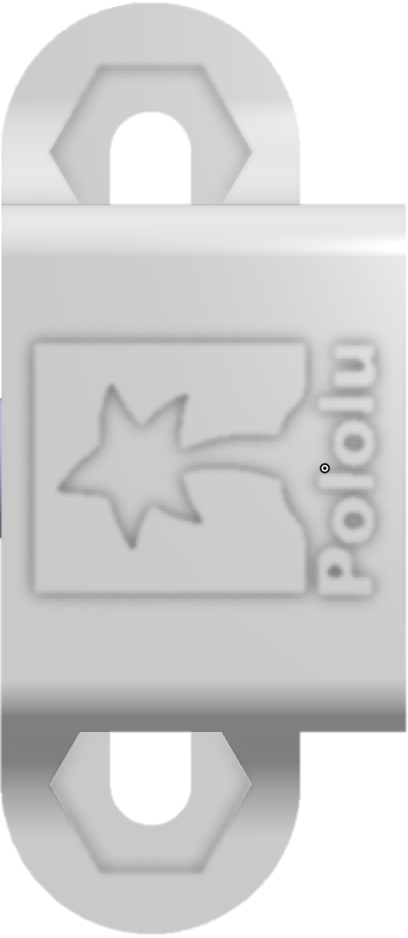 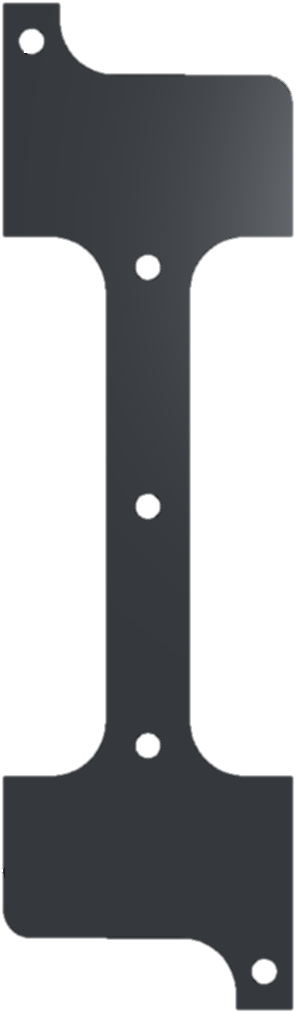 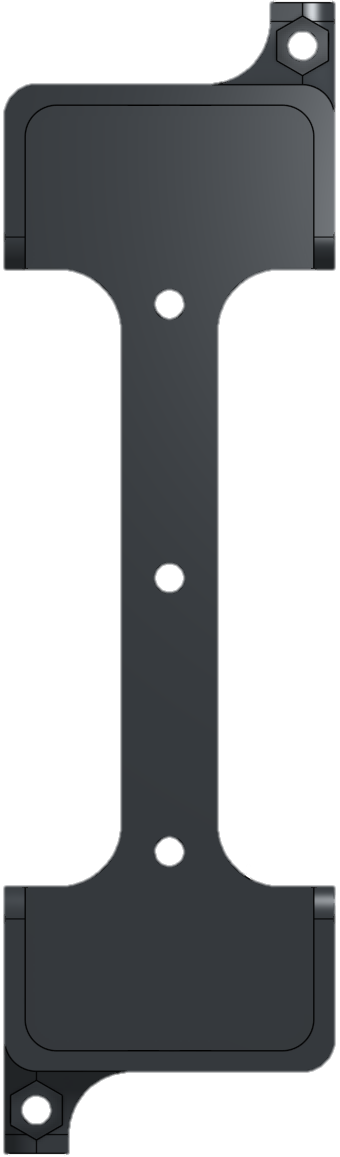 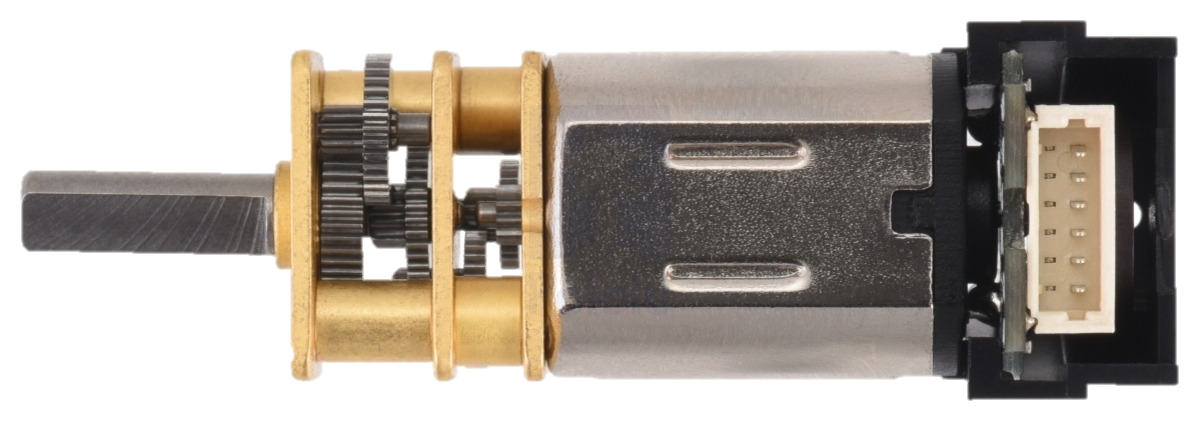 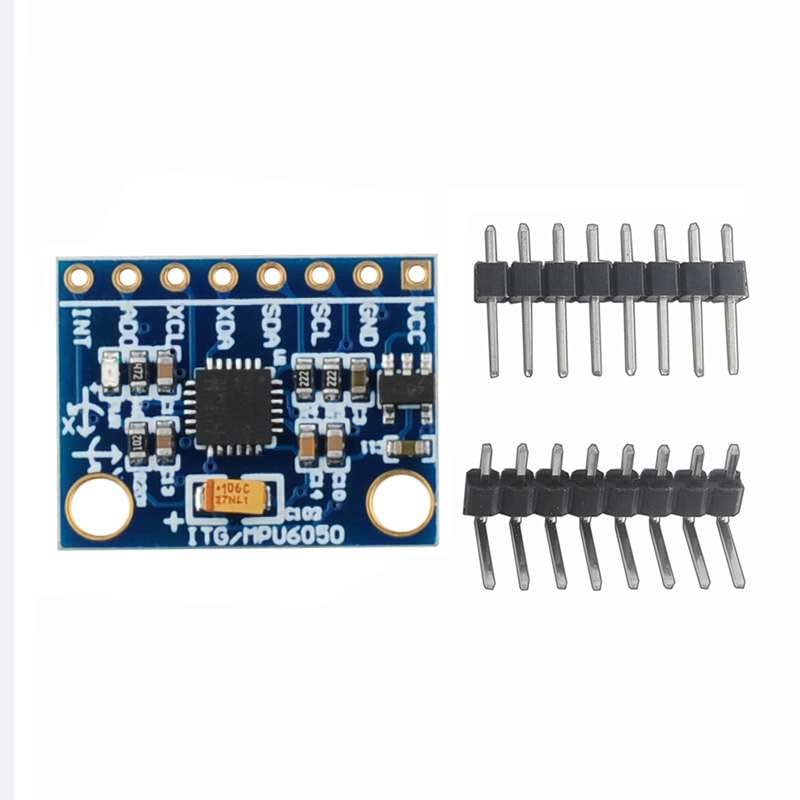 Wheel
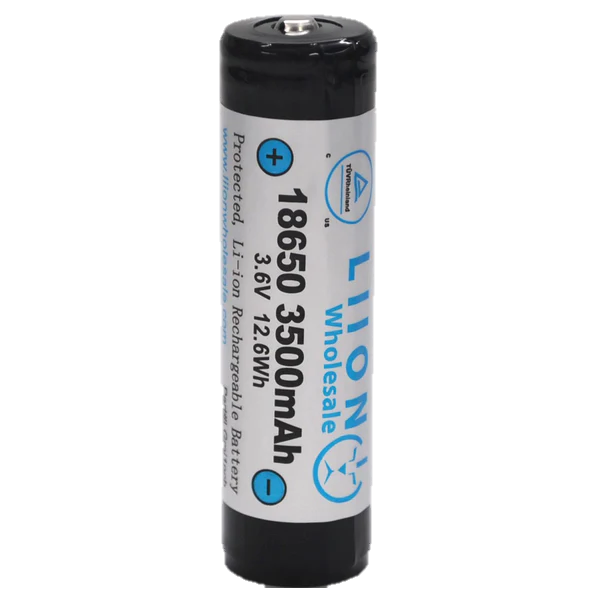 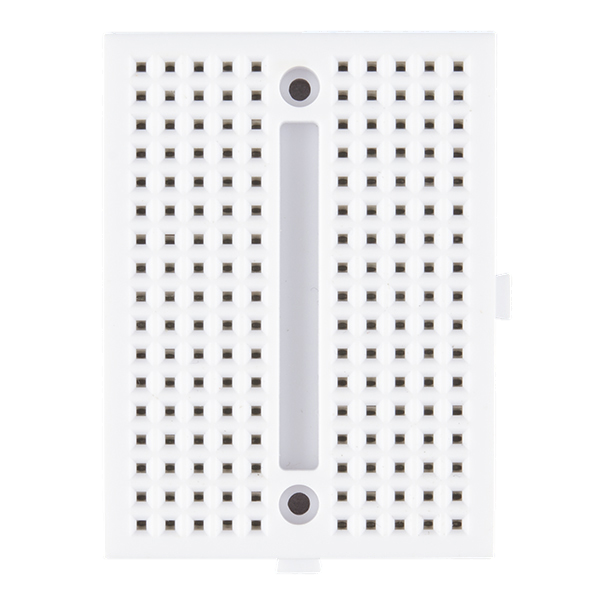 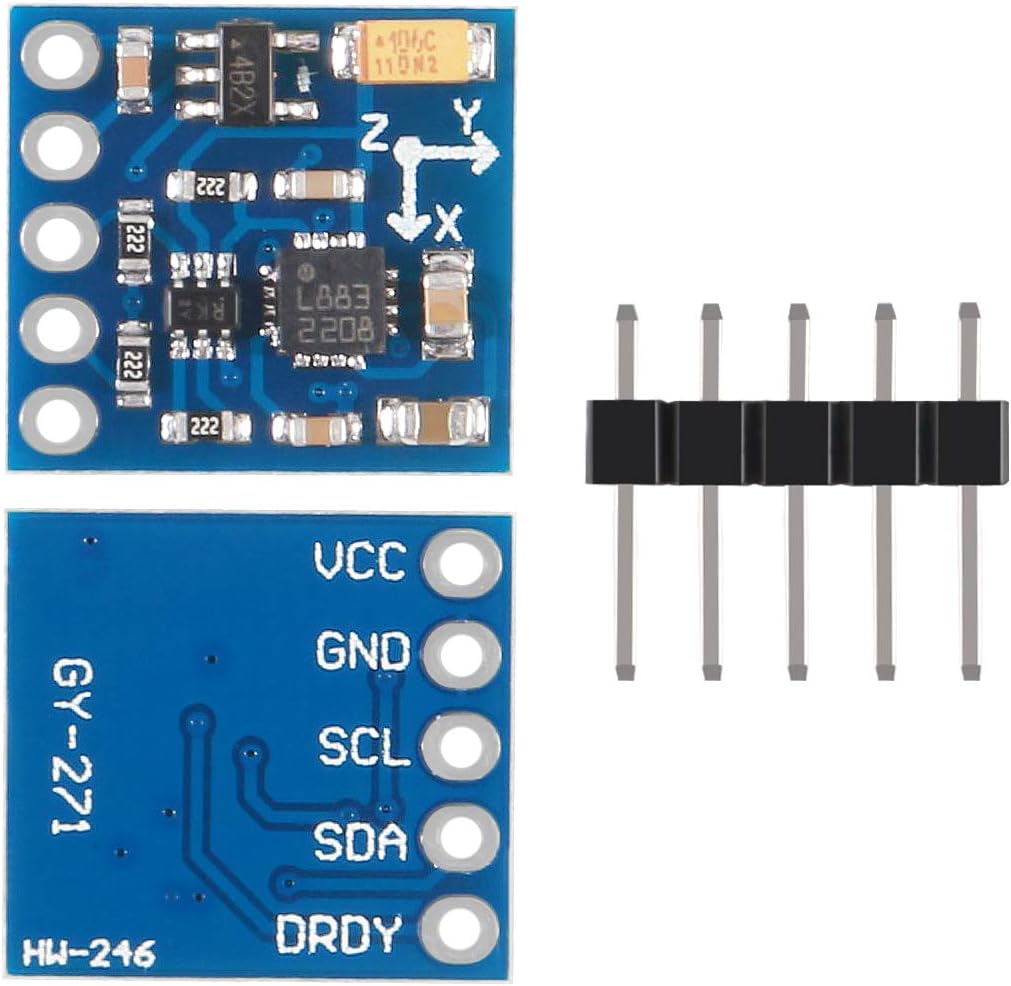 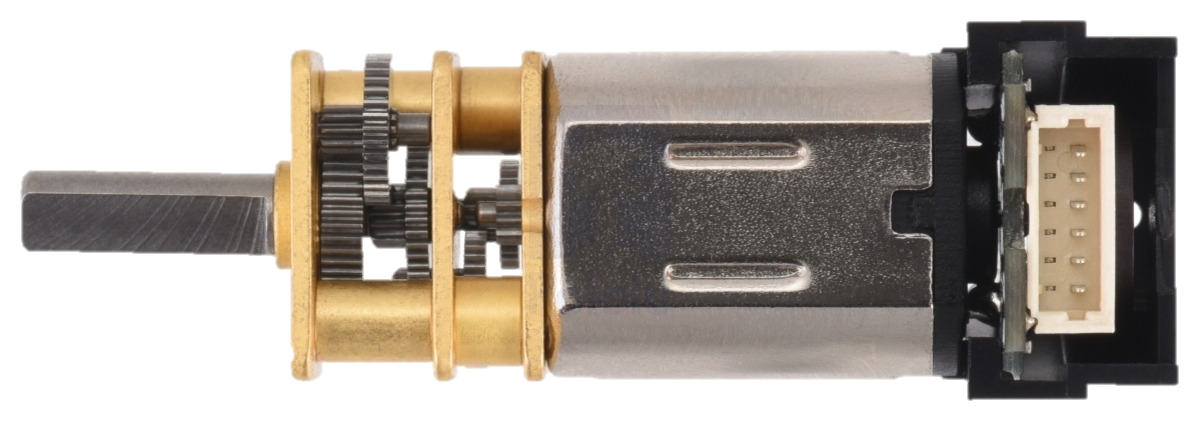 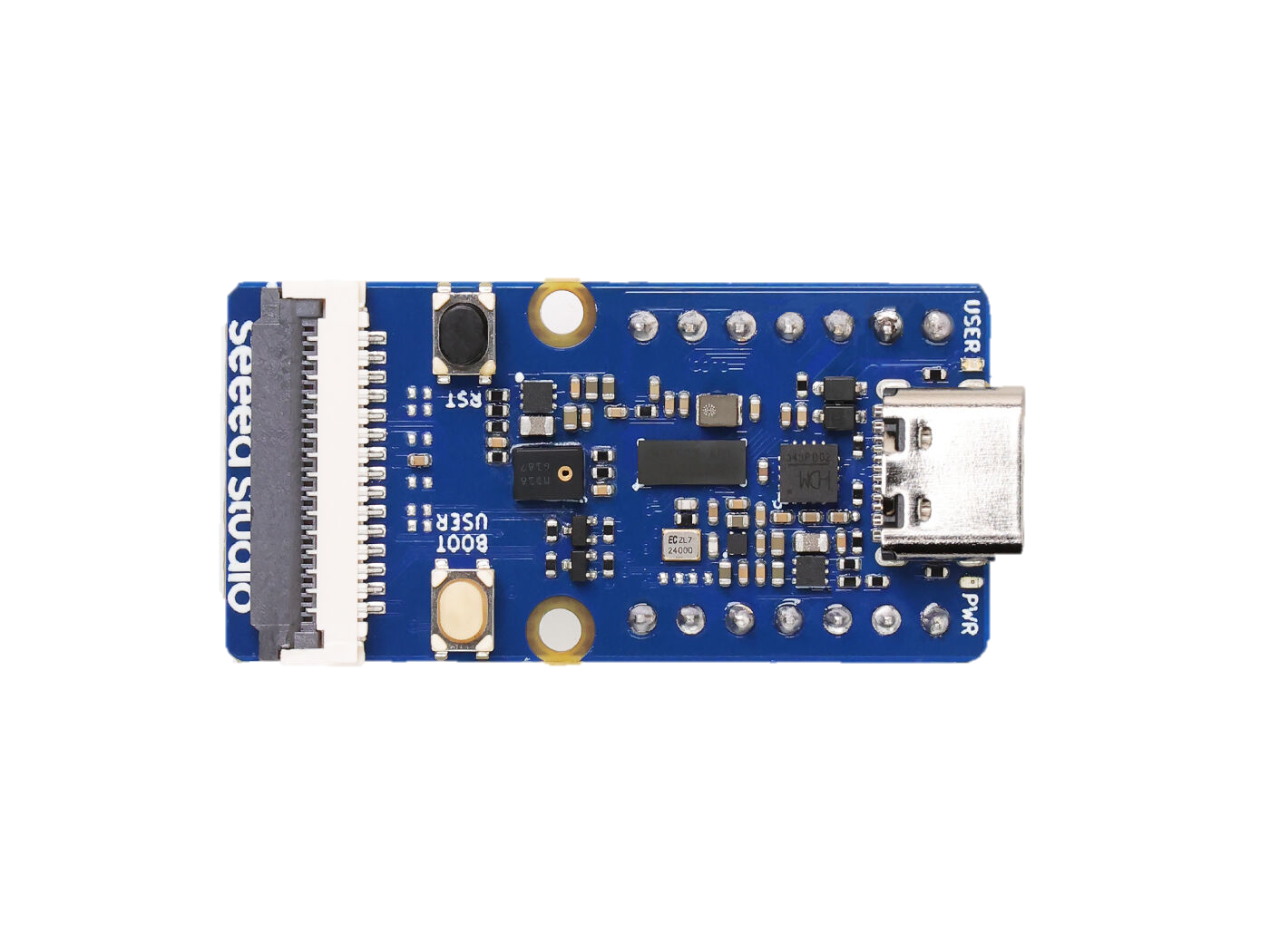 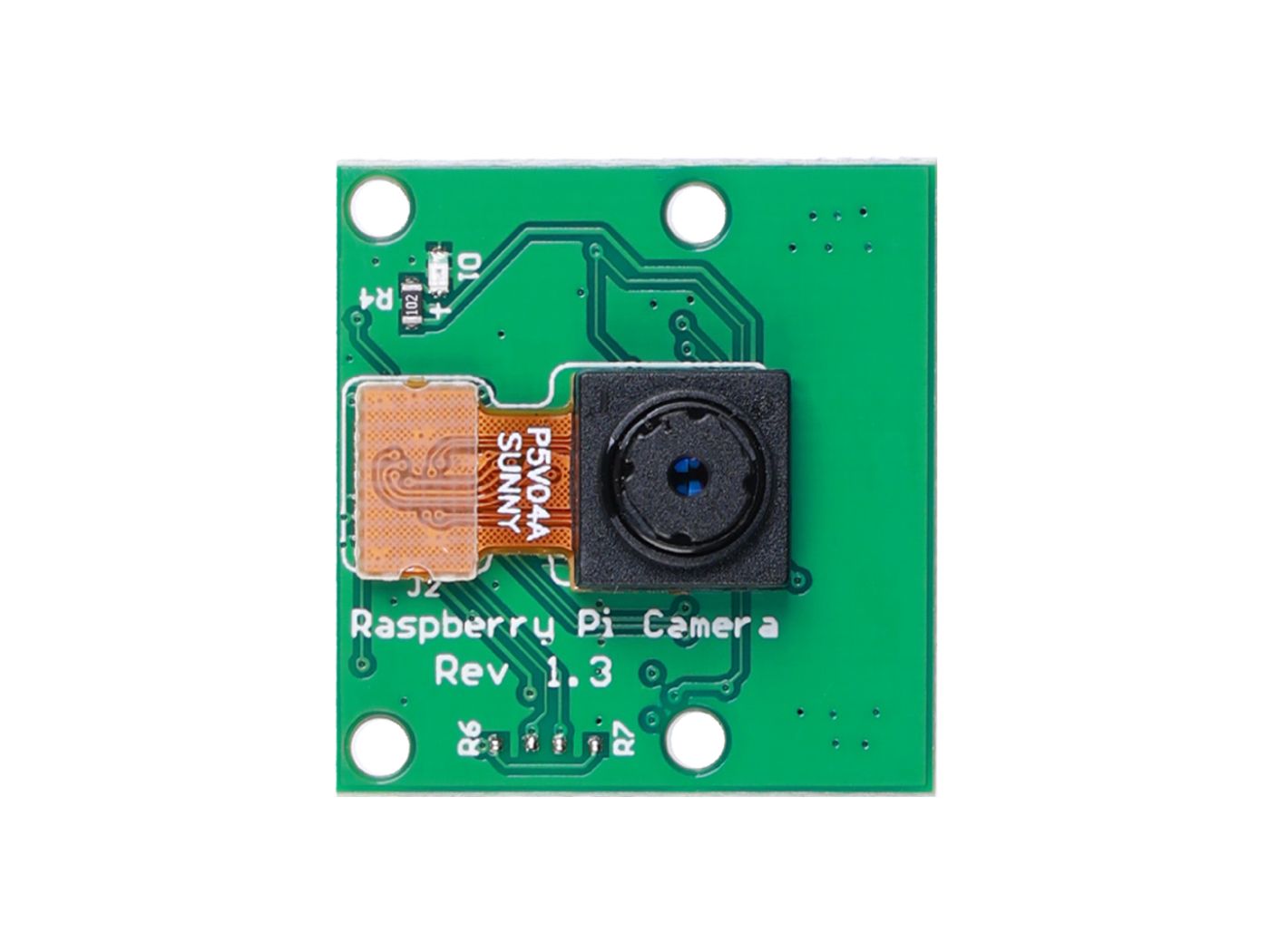 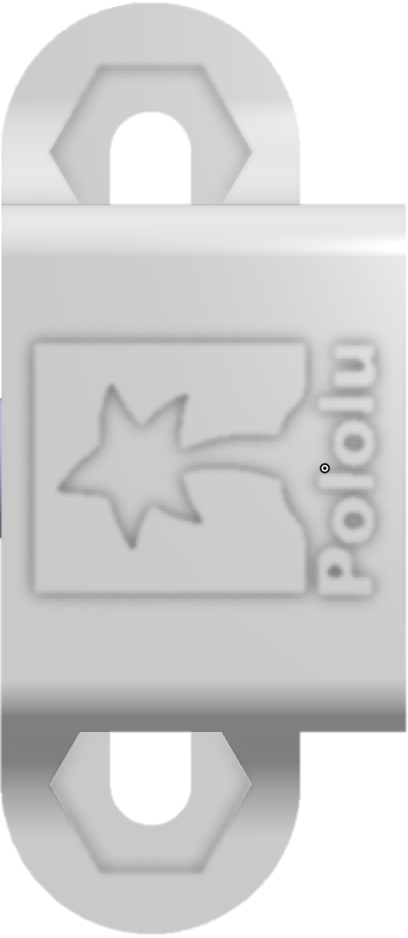 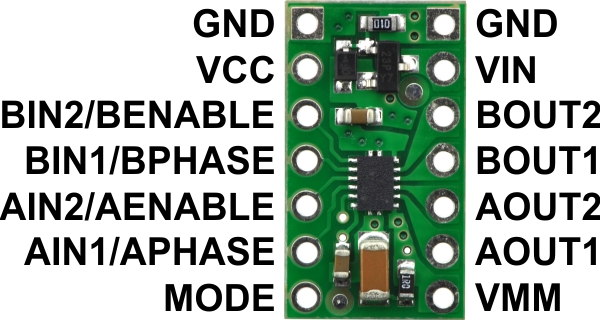 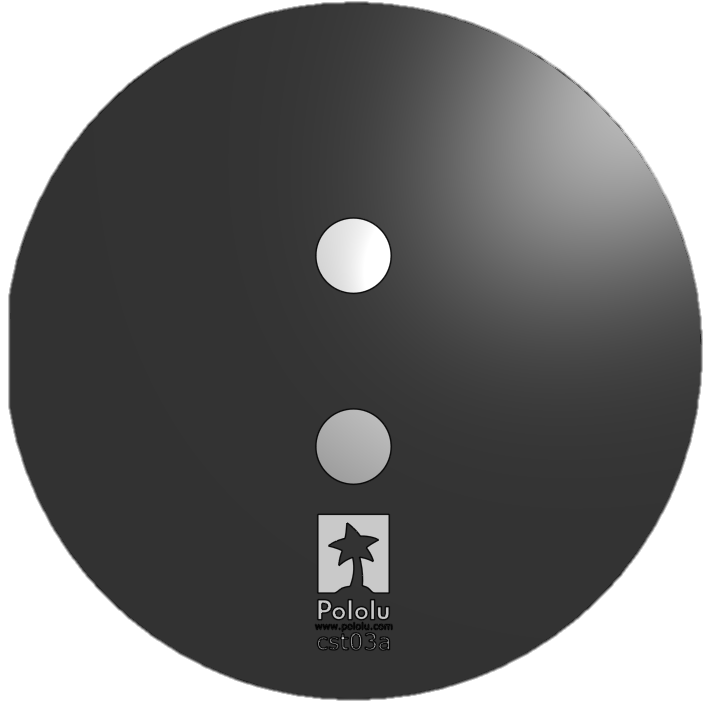